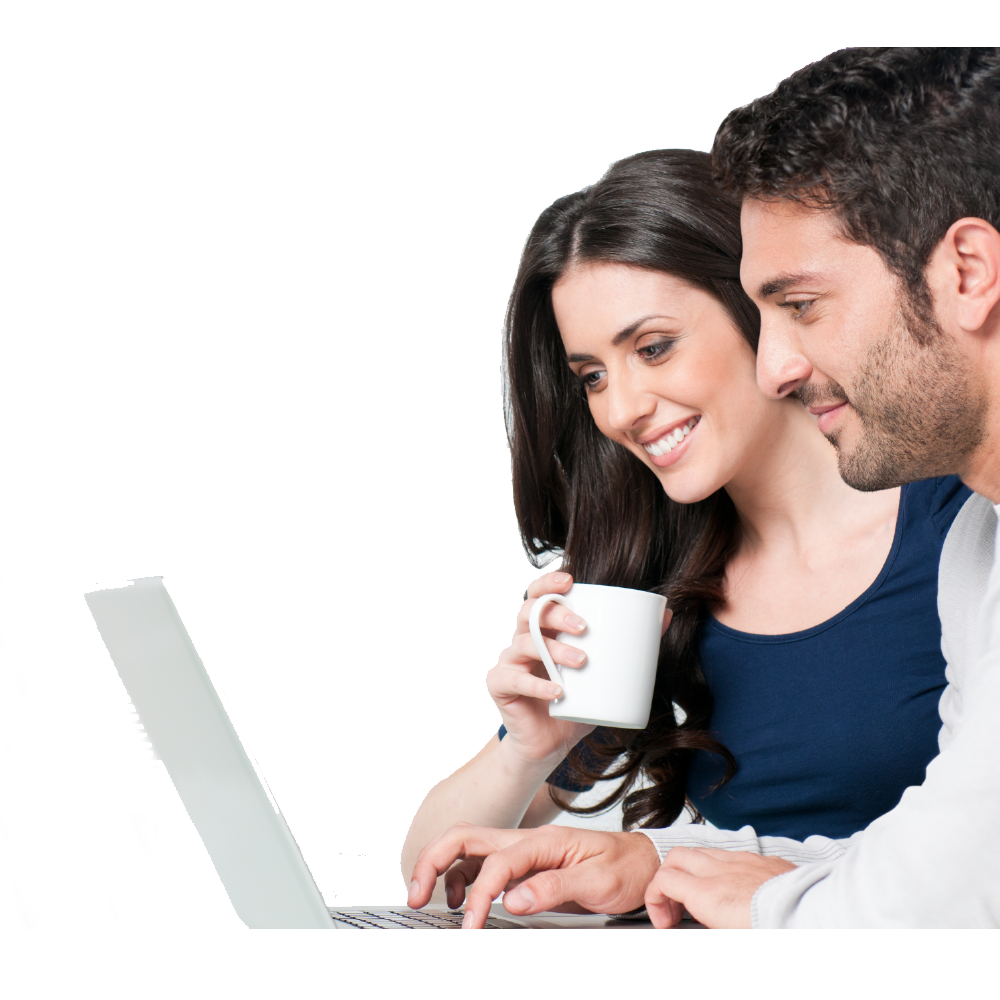 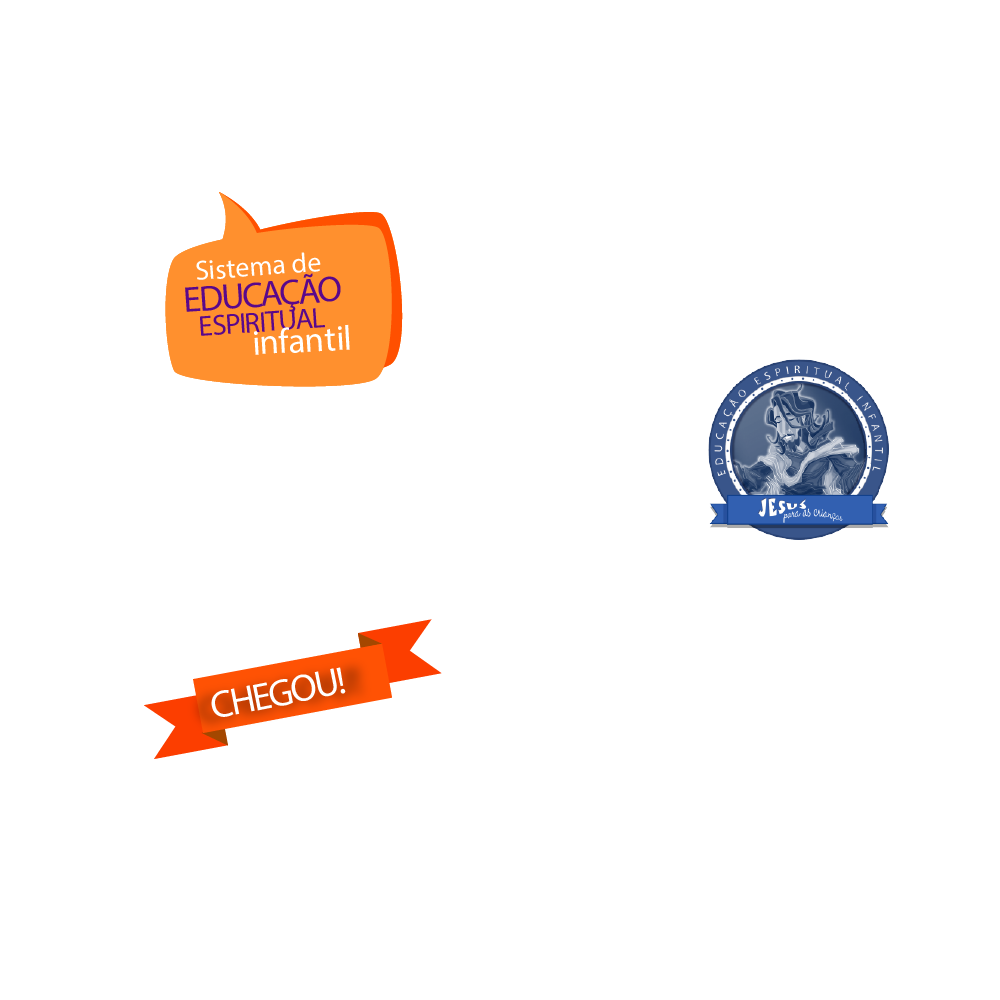 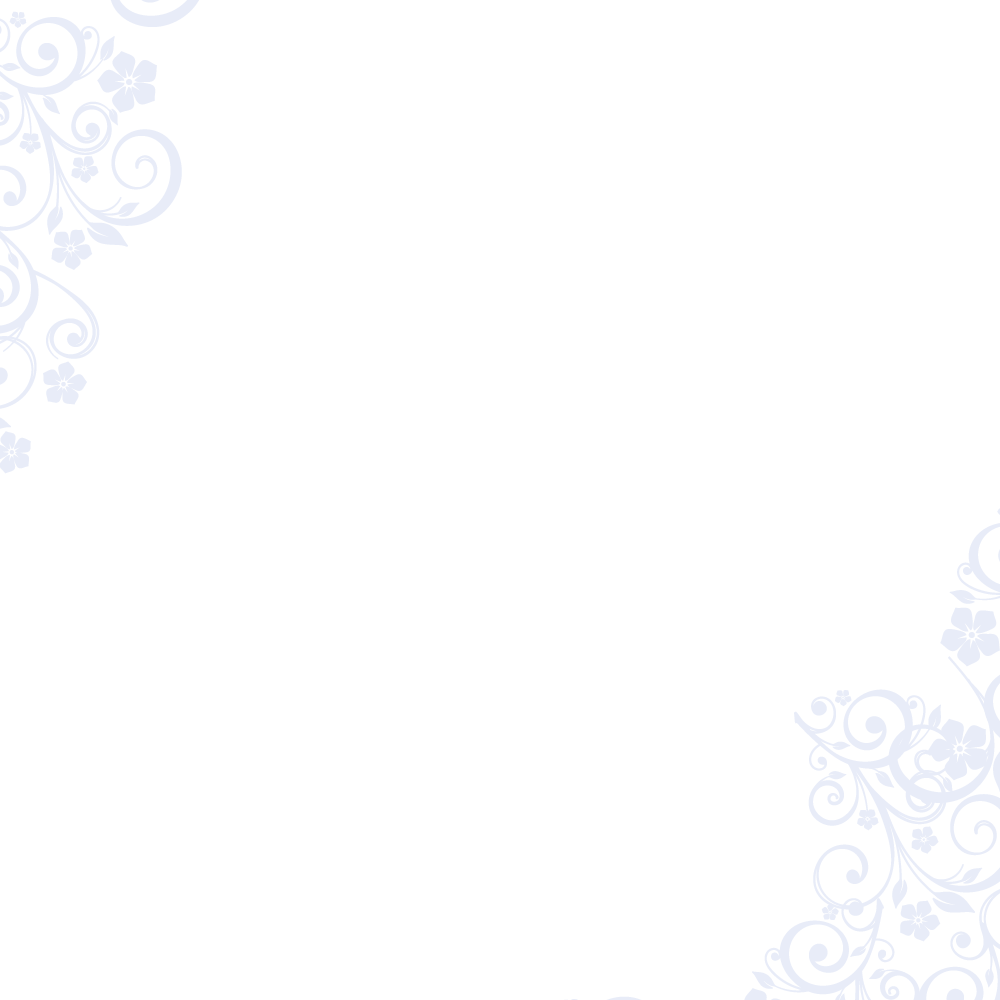 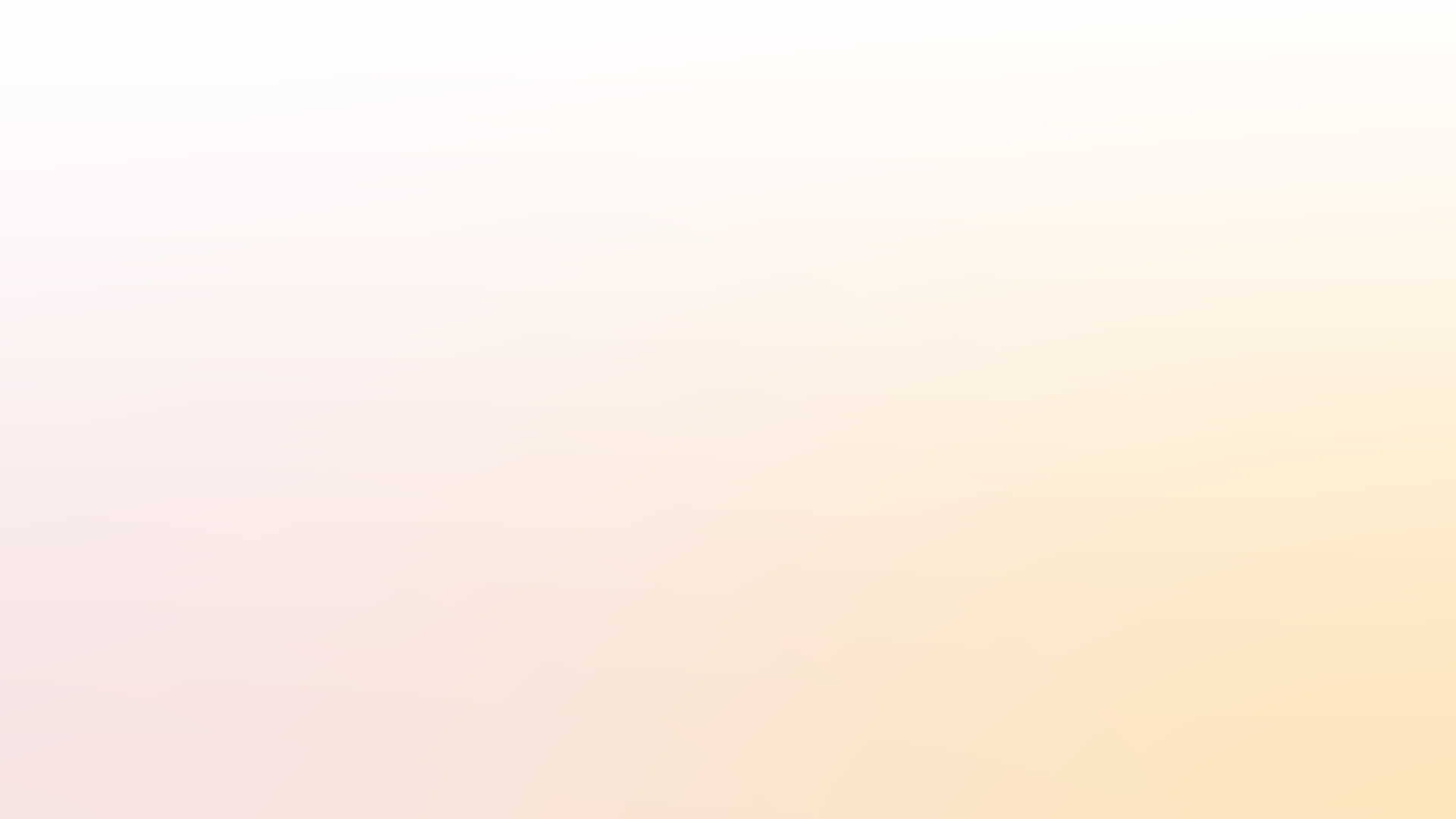 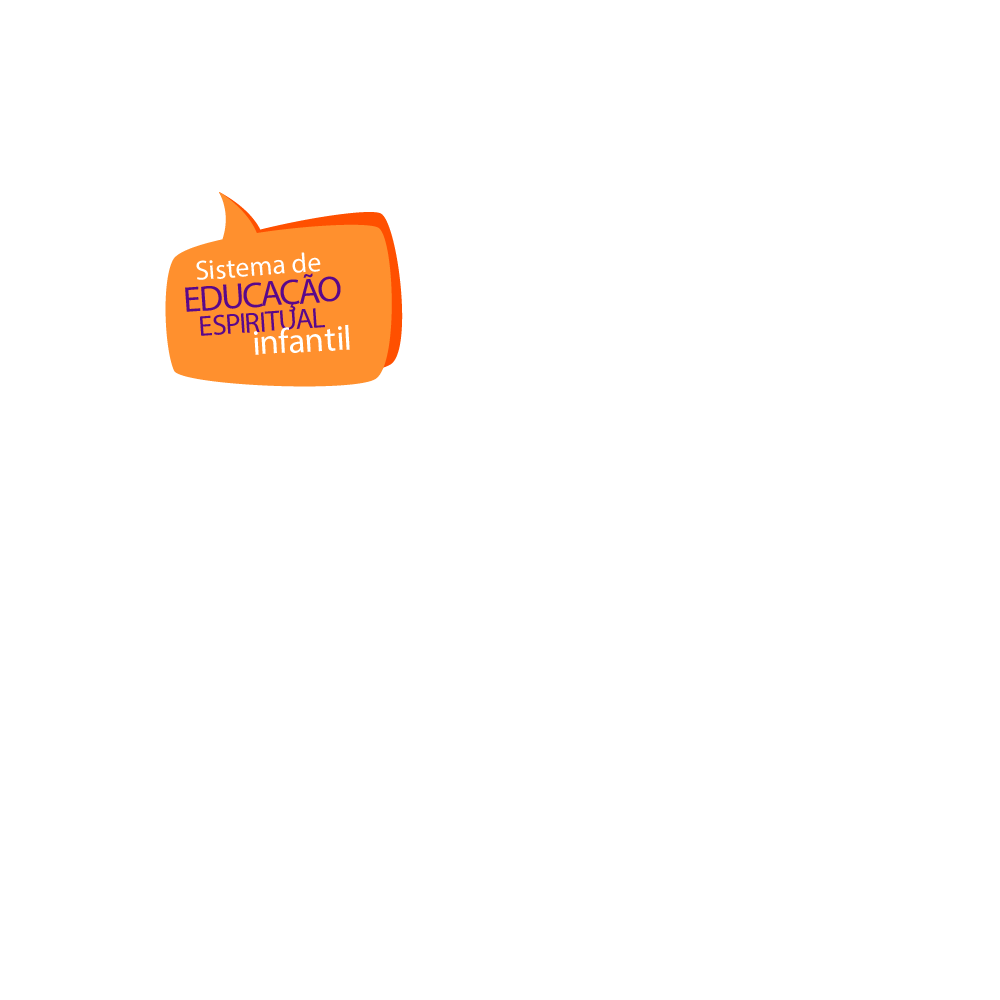 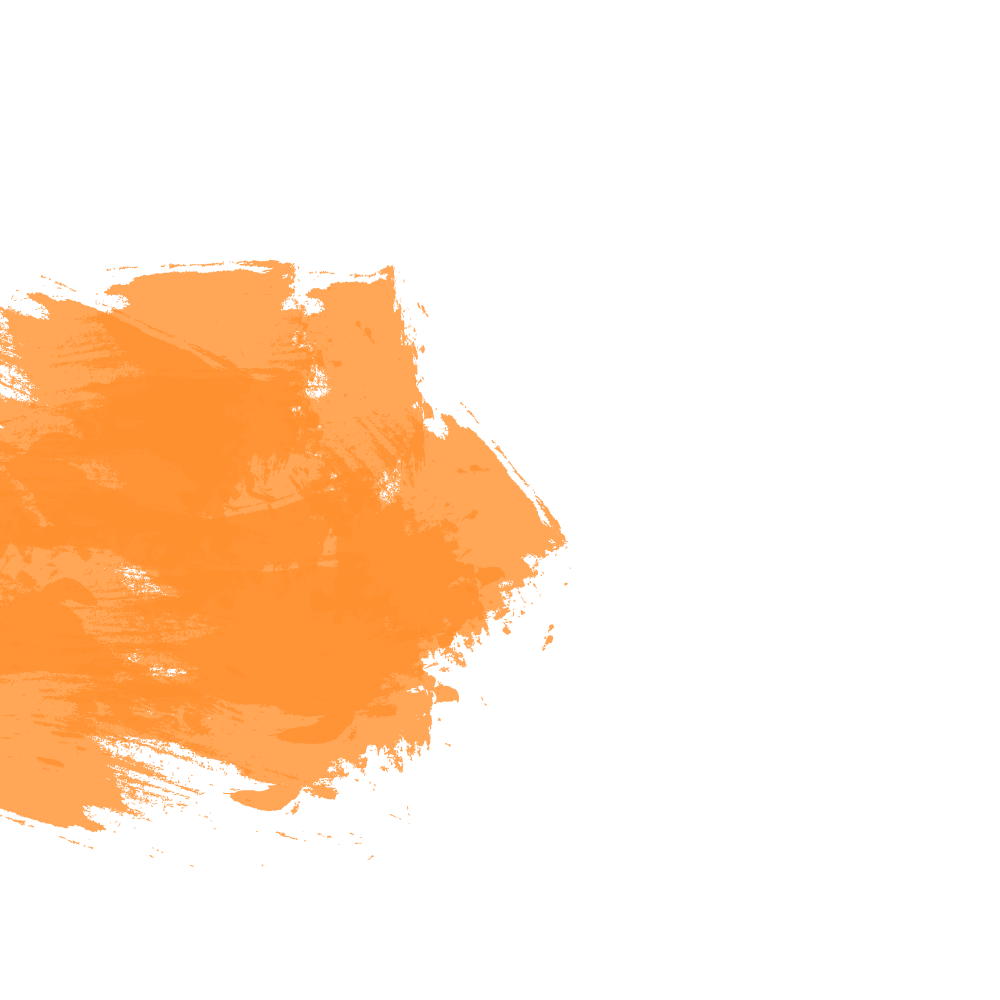 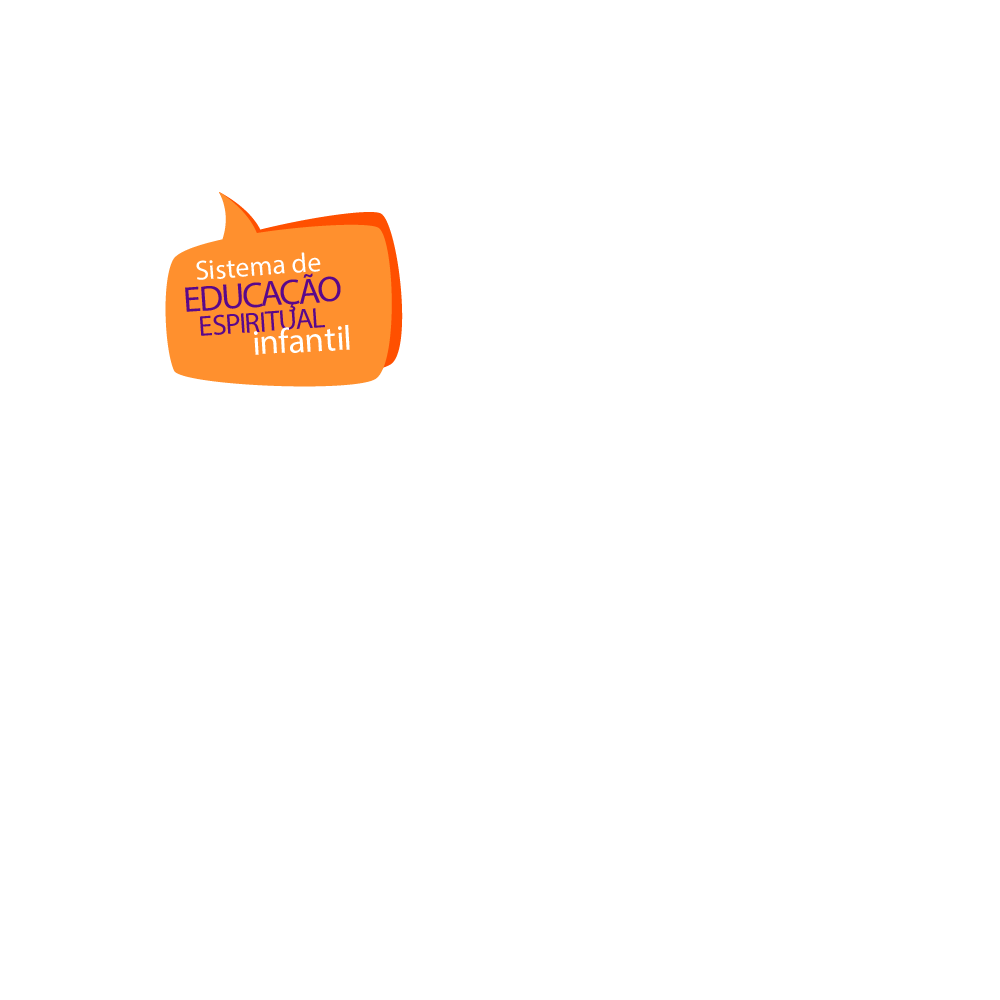 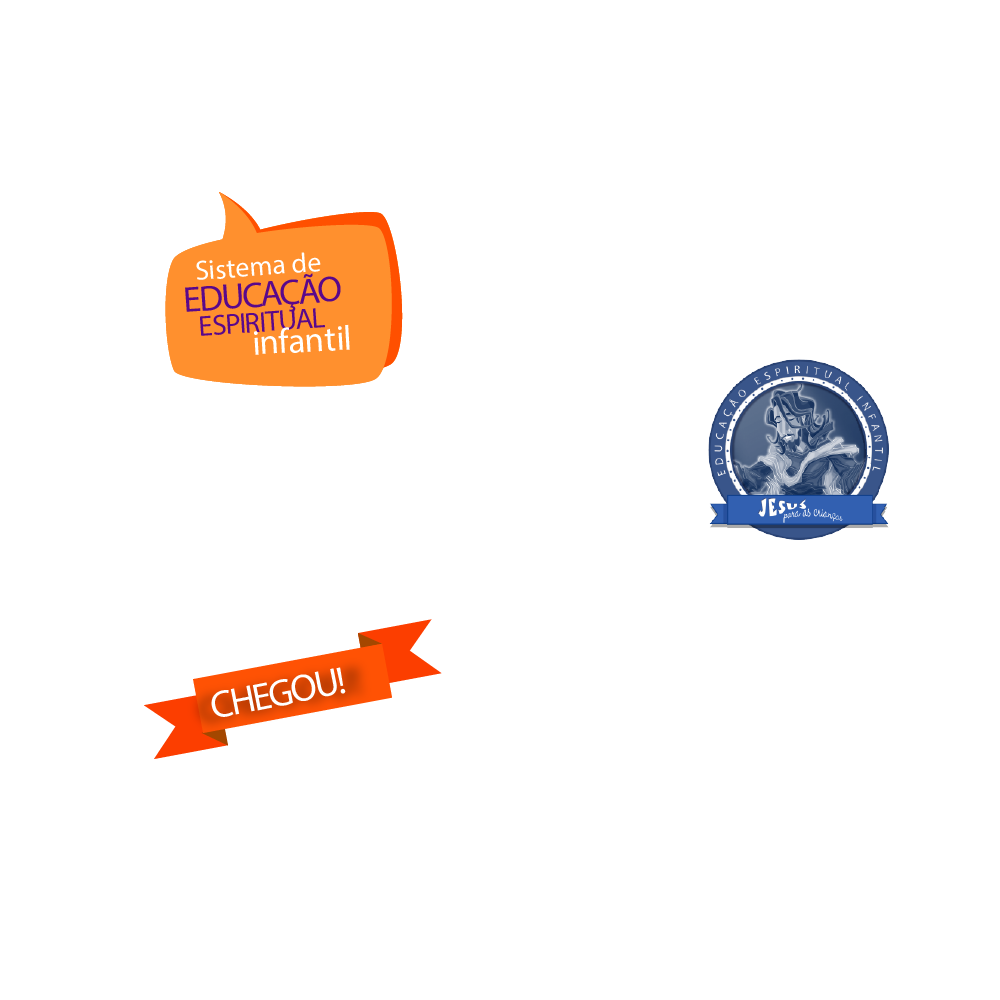 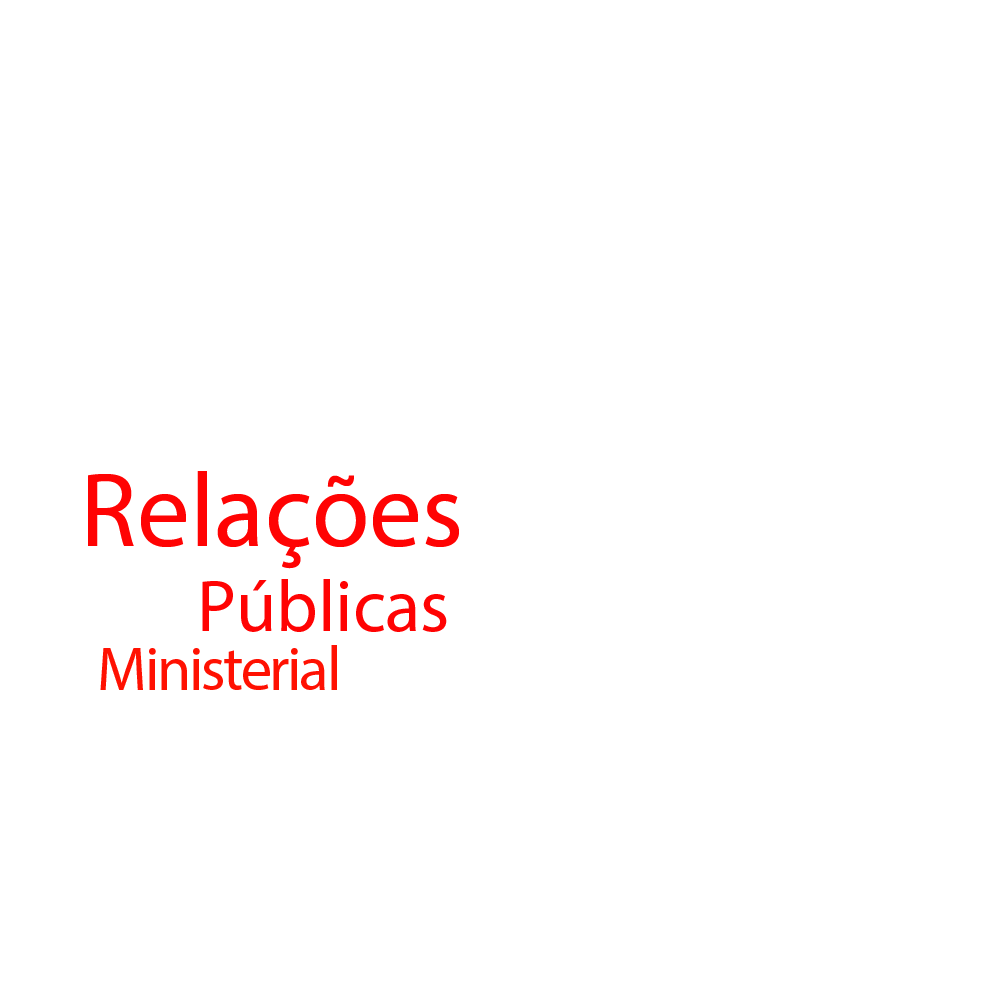 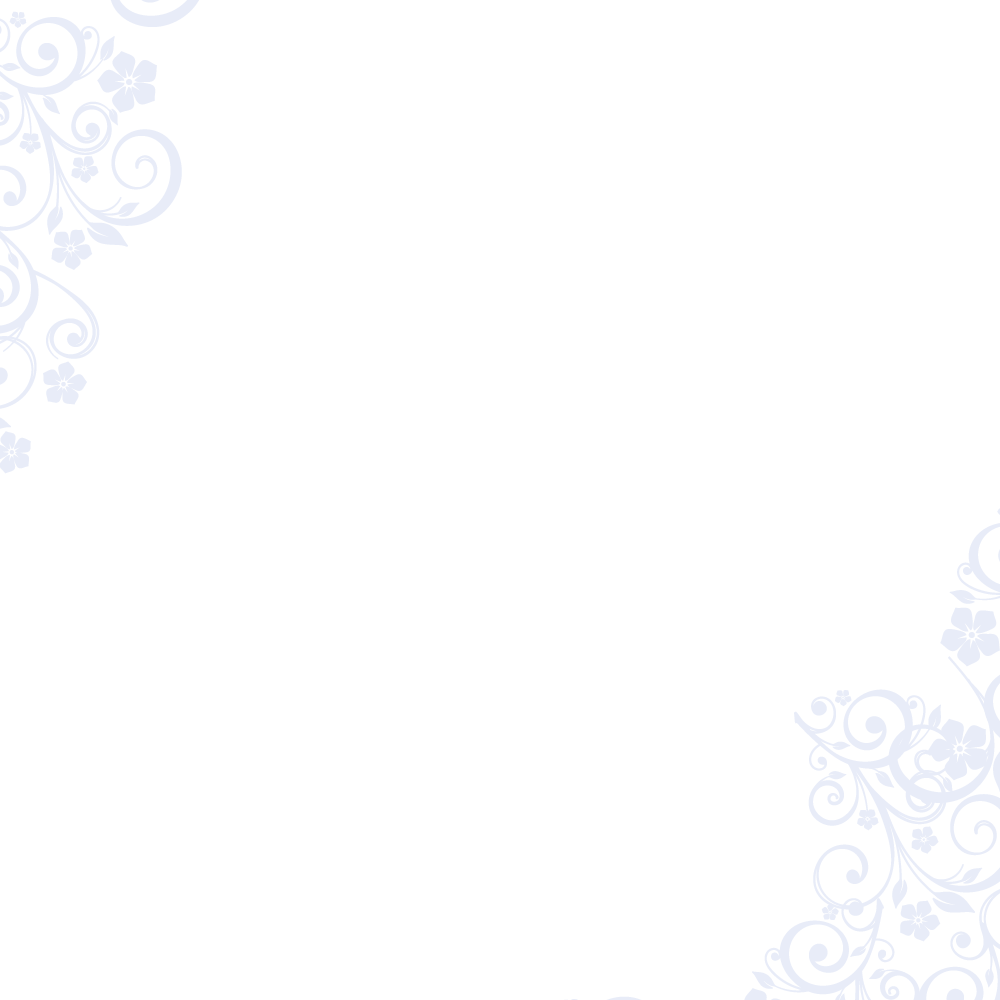 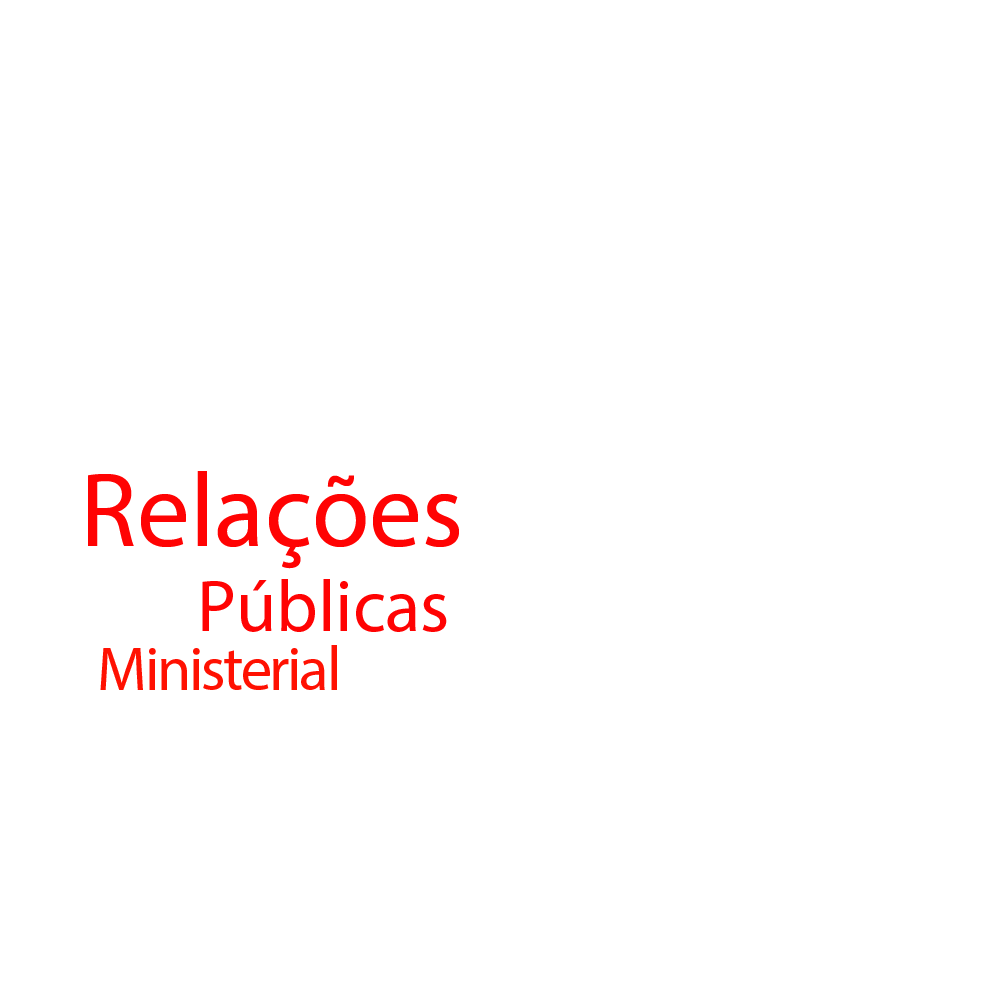 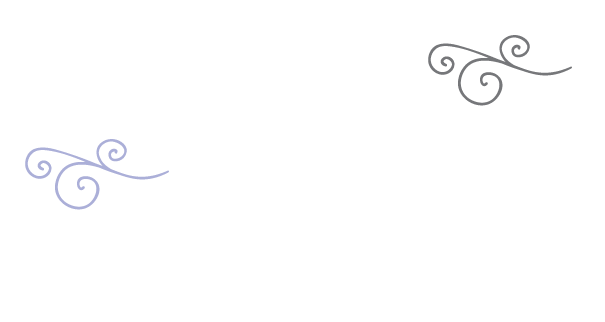 www.emnomedeJesus.com.br
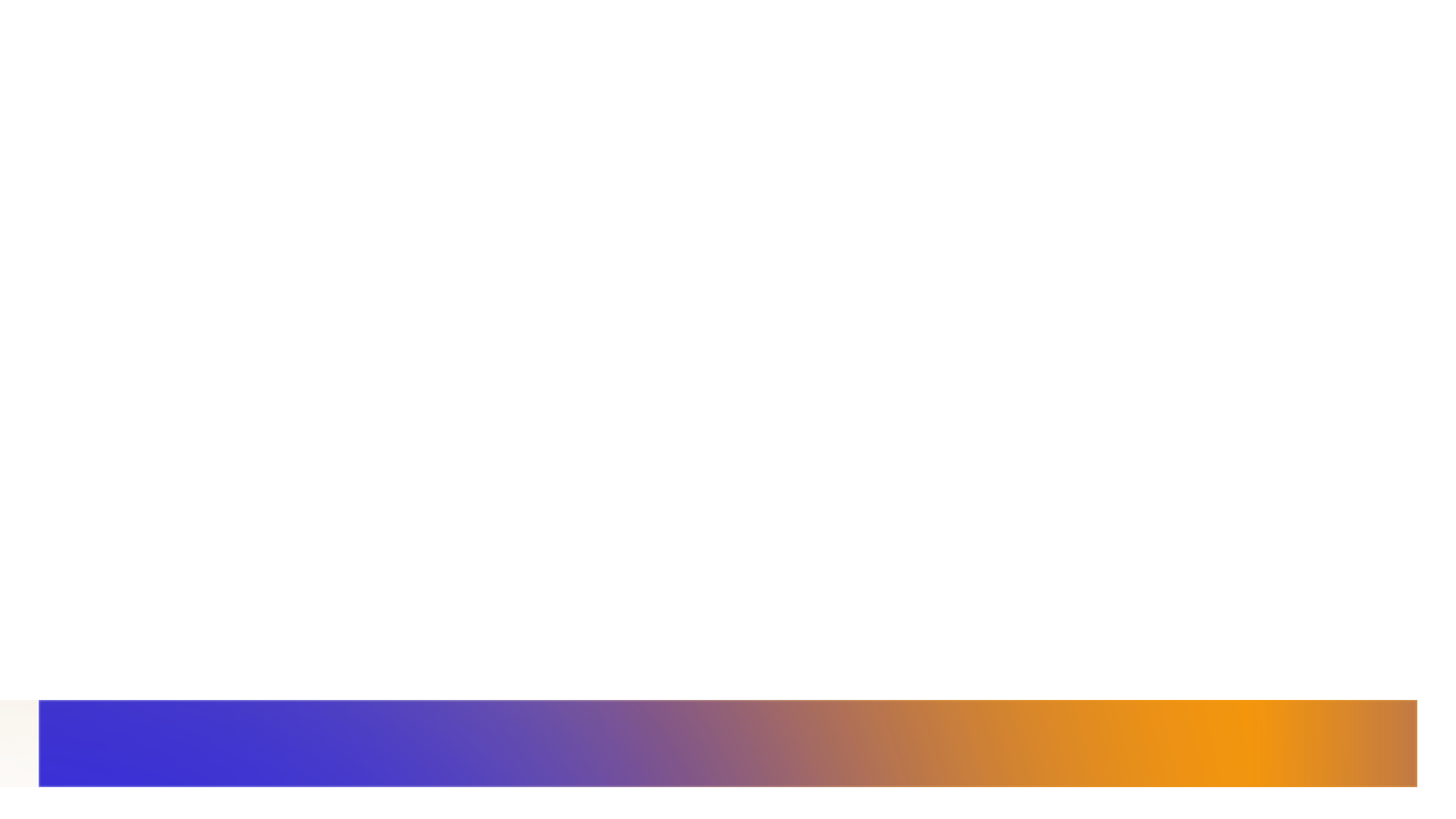 Saiba Mais
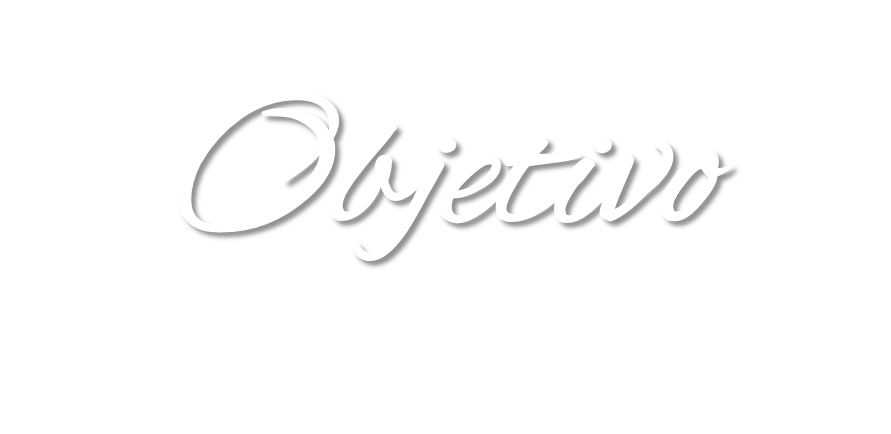 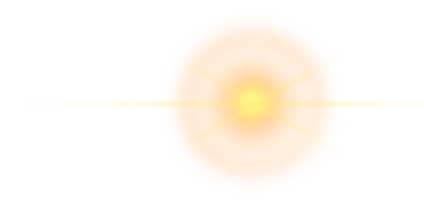 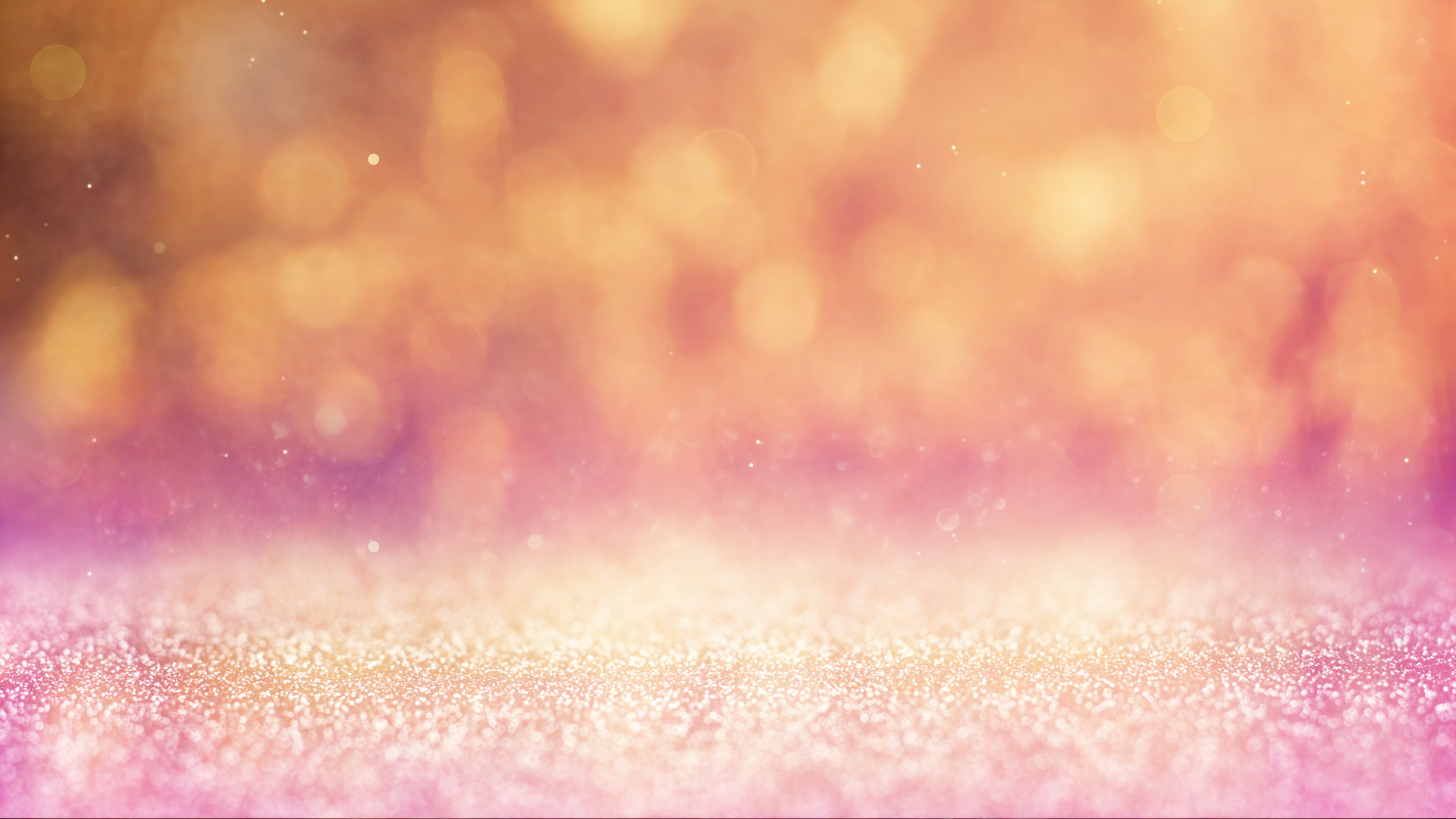 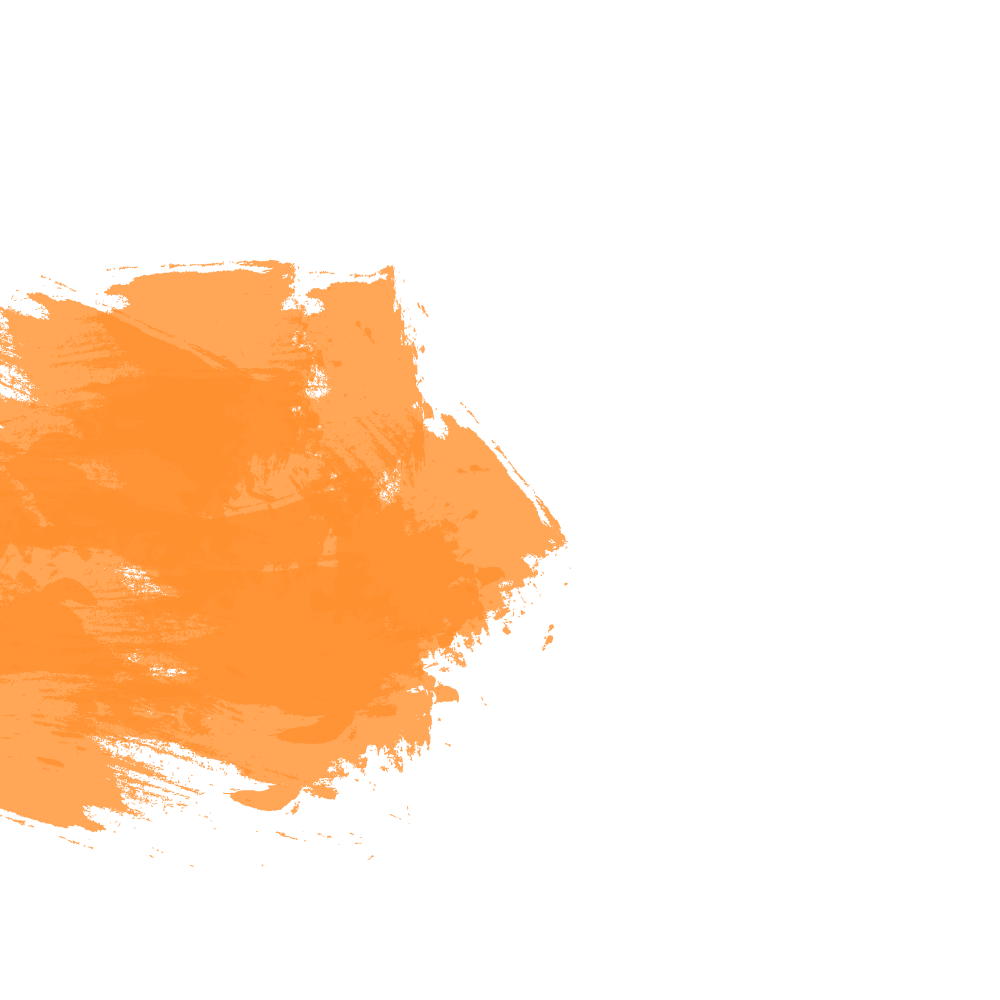 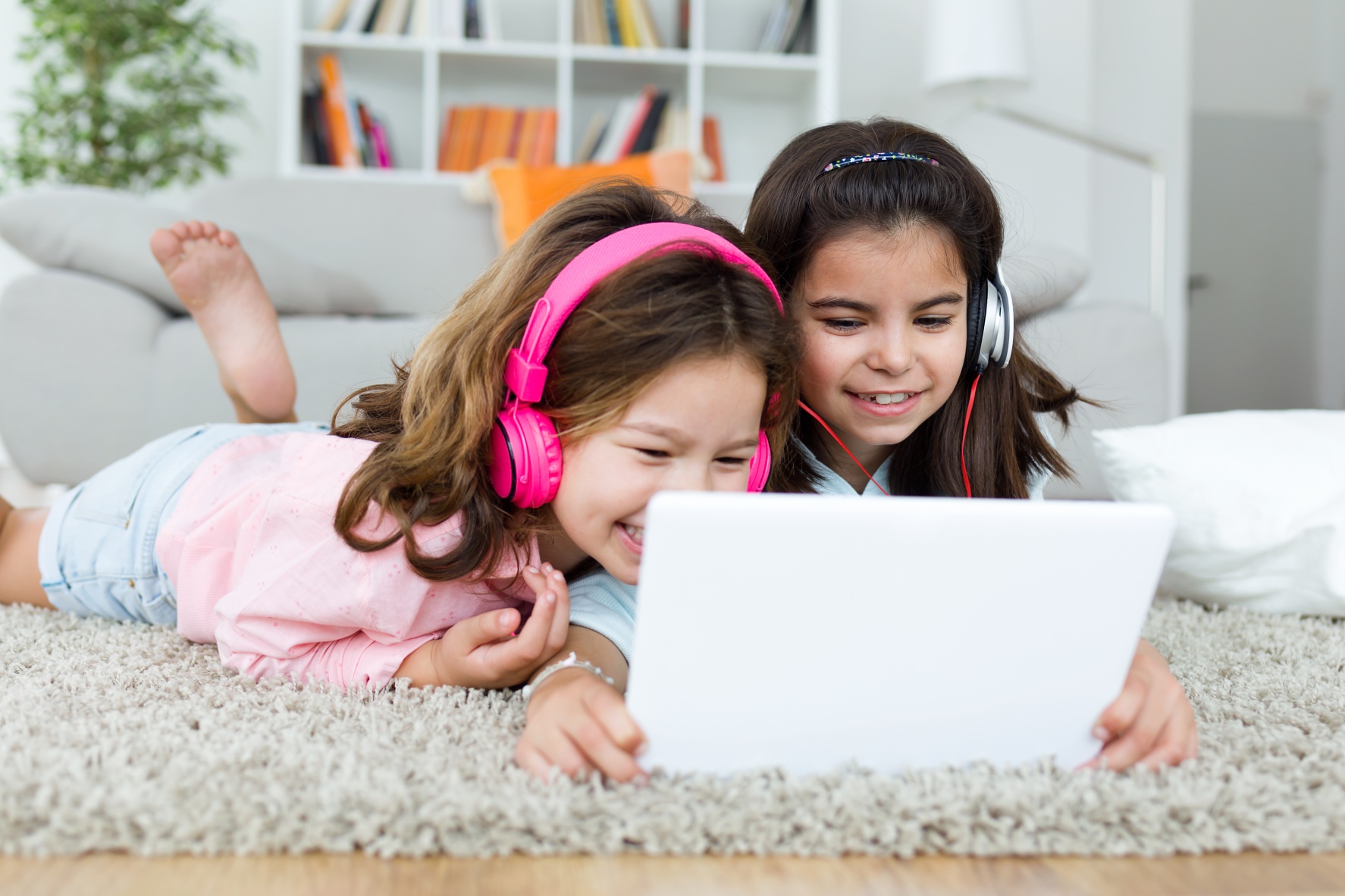 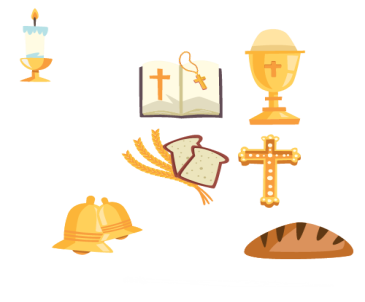 O objetivo do SISTEMA DE EDUCAÇÃO ESPIRITUAL INFANTIL é educar nossas crianças na fé cristã e estimulá-las a darem os primeiros passos na linda jornada da comunhão com 
Deus.

Influenciá-las para que adotem os princípios e valores cristãos como estilo de vida para que se tornem pessoas participativas, capazes e conscientes da diferença entre o bem e o mal, de forma a que devidamente preparadas, possam ter uma vida em segurança debaixo da proteção do Altíssimo e contribuir positivamente com a humanidade.
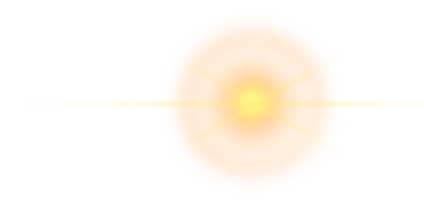 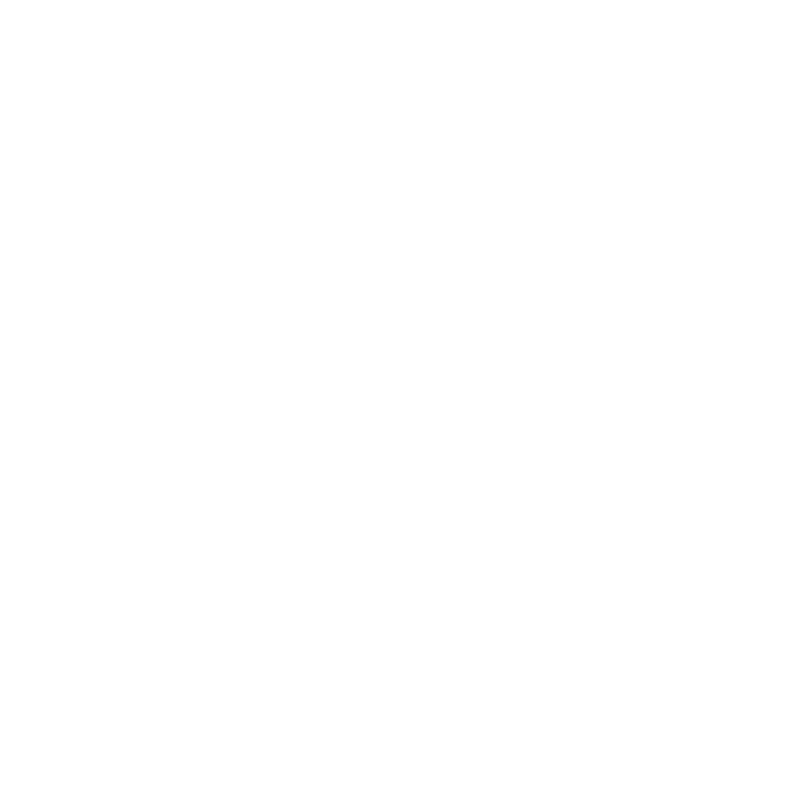 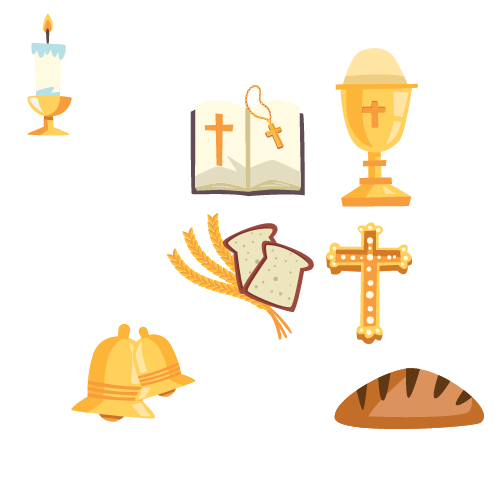 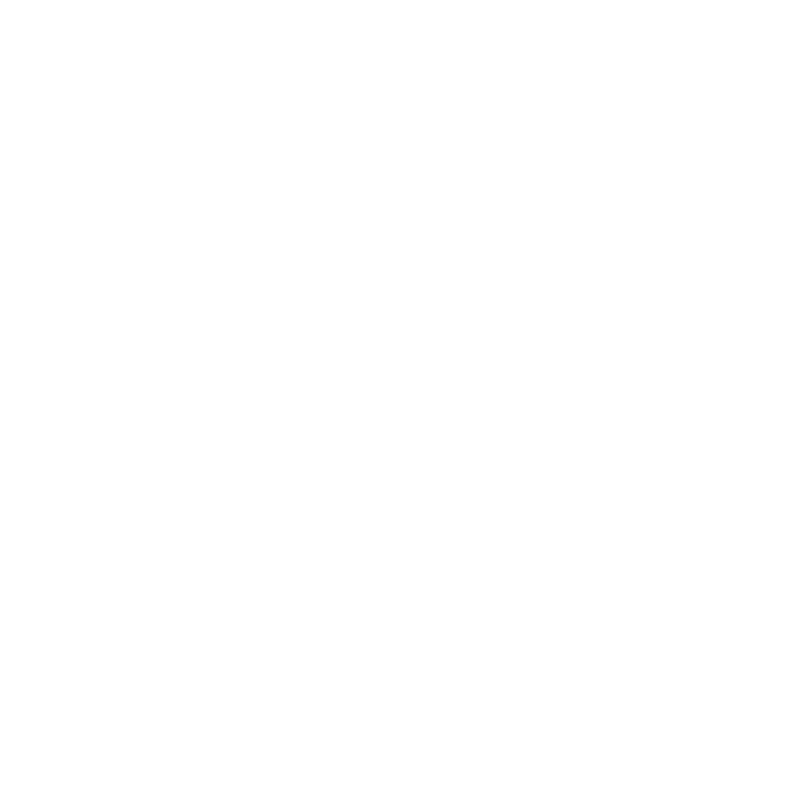 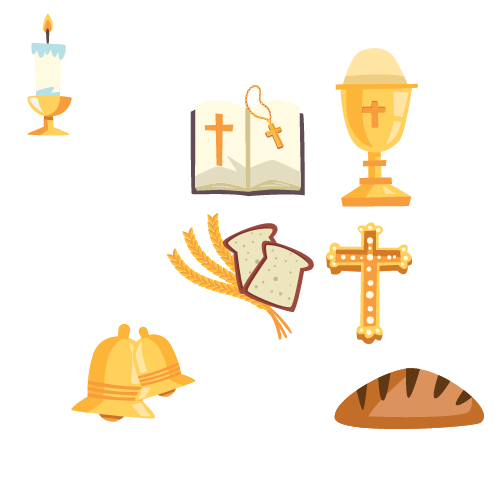 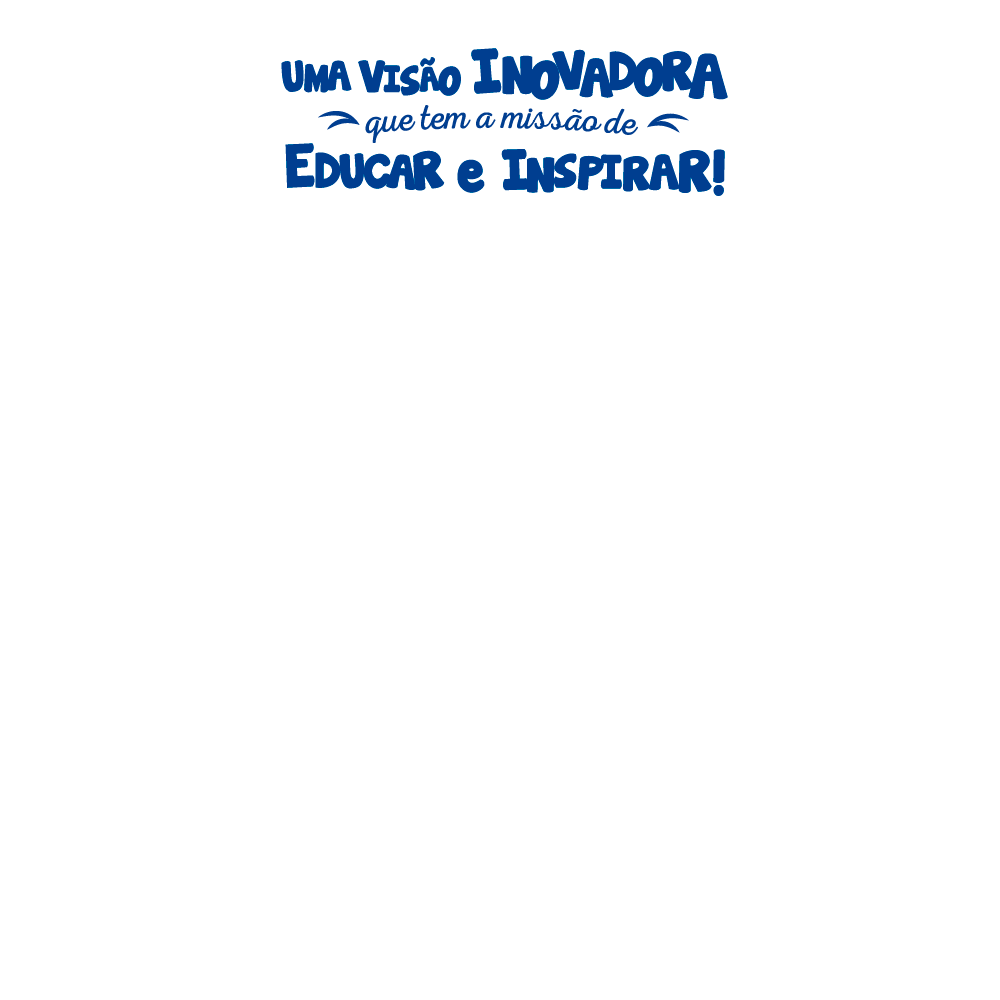 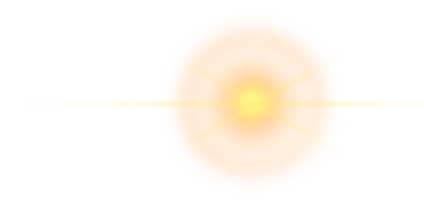 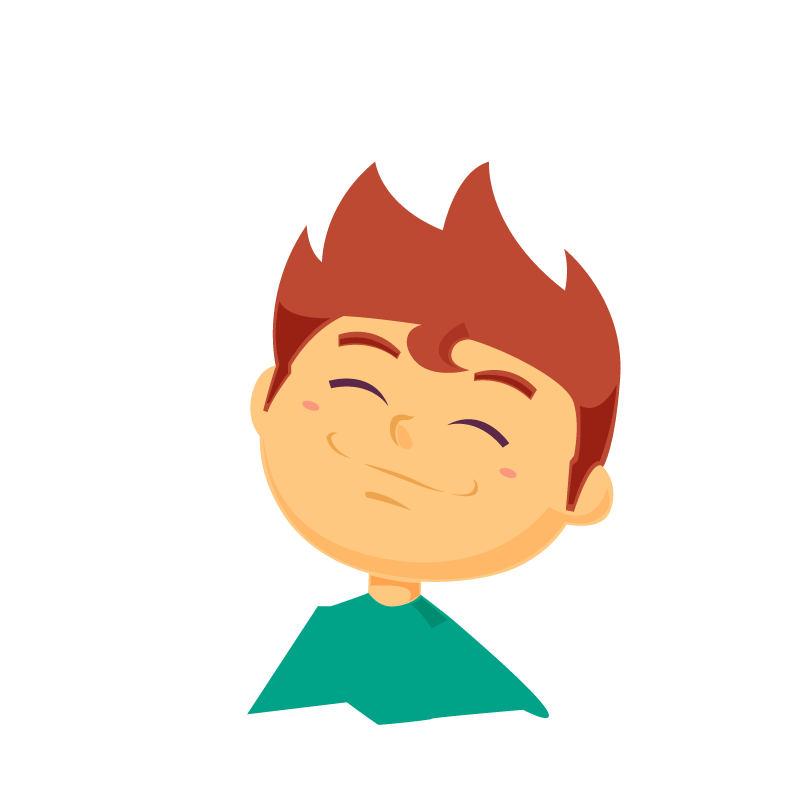 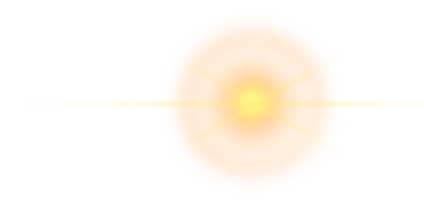 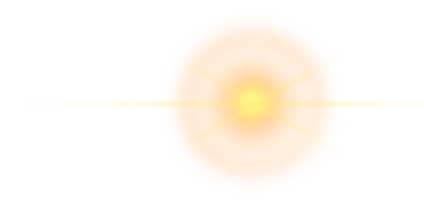 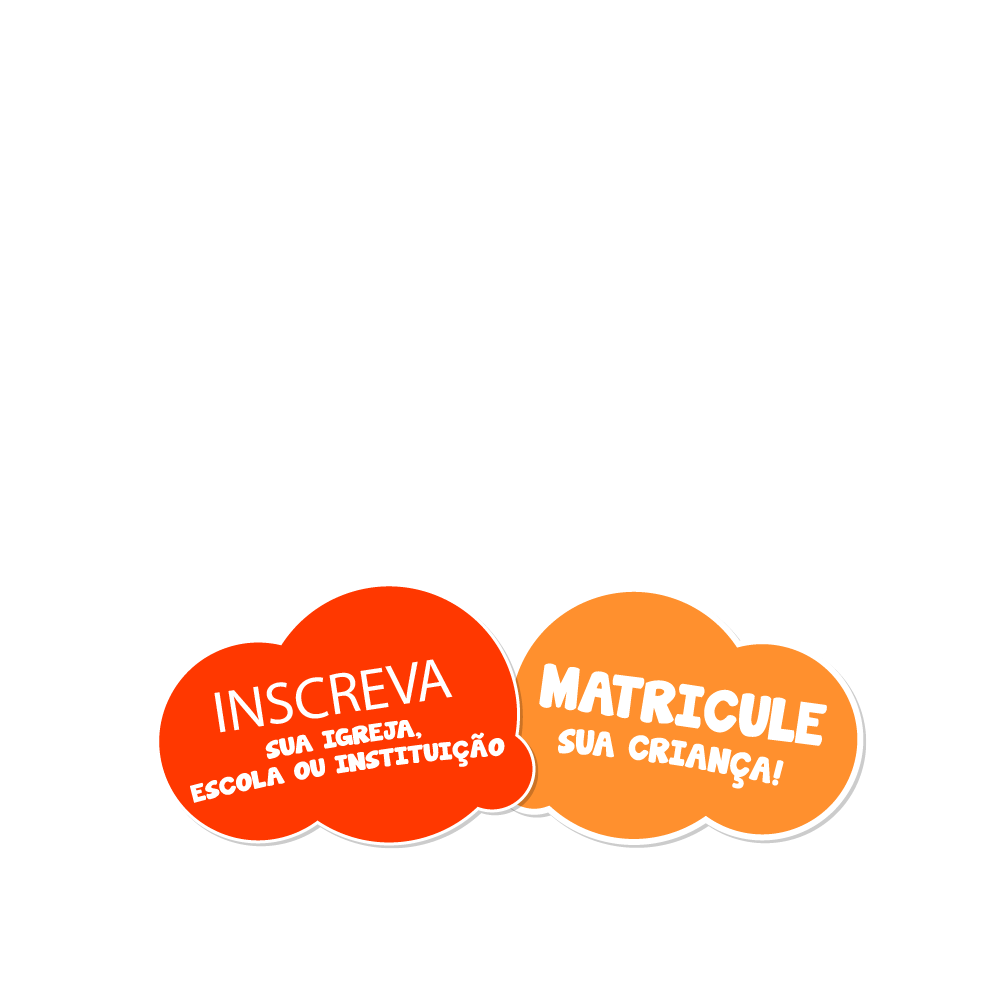 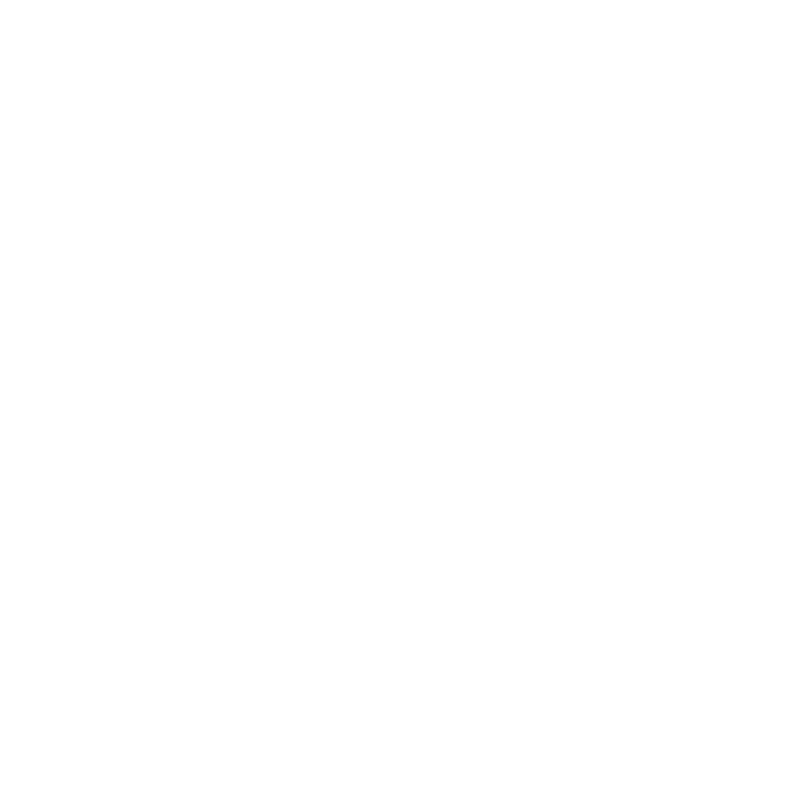 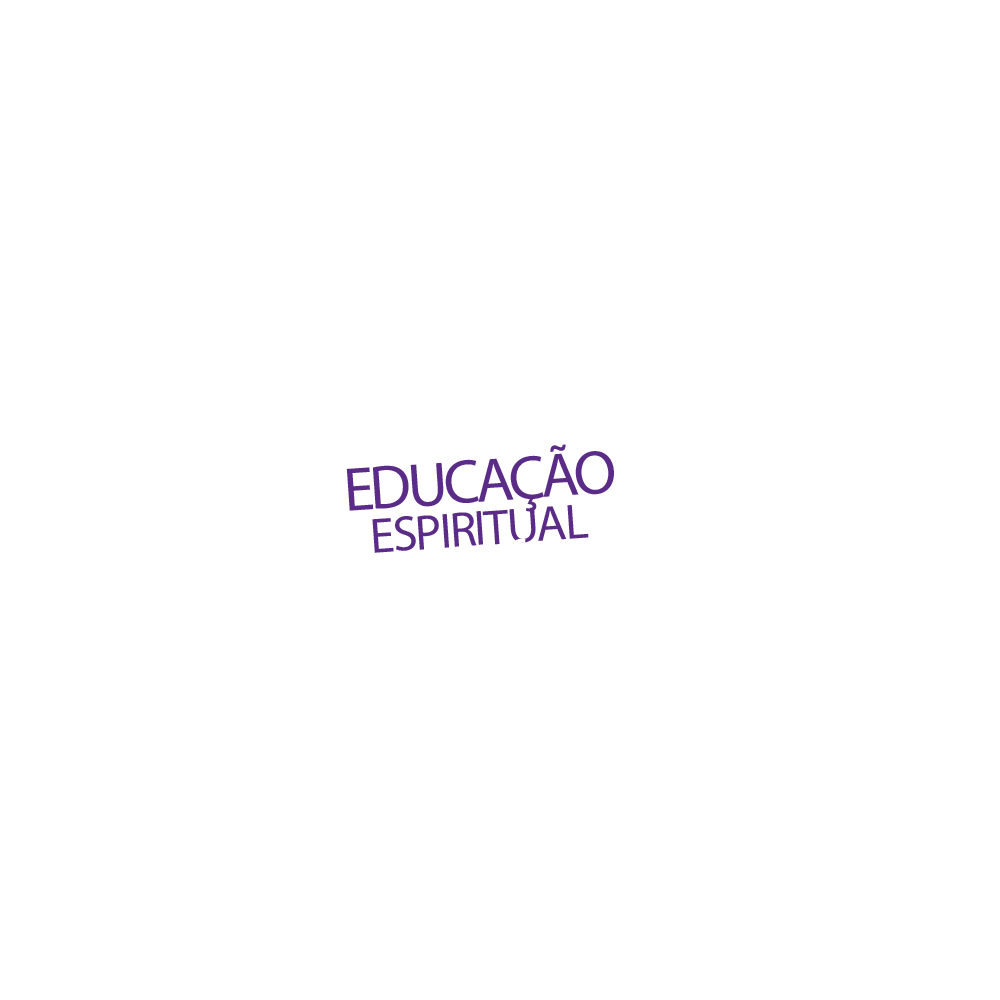 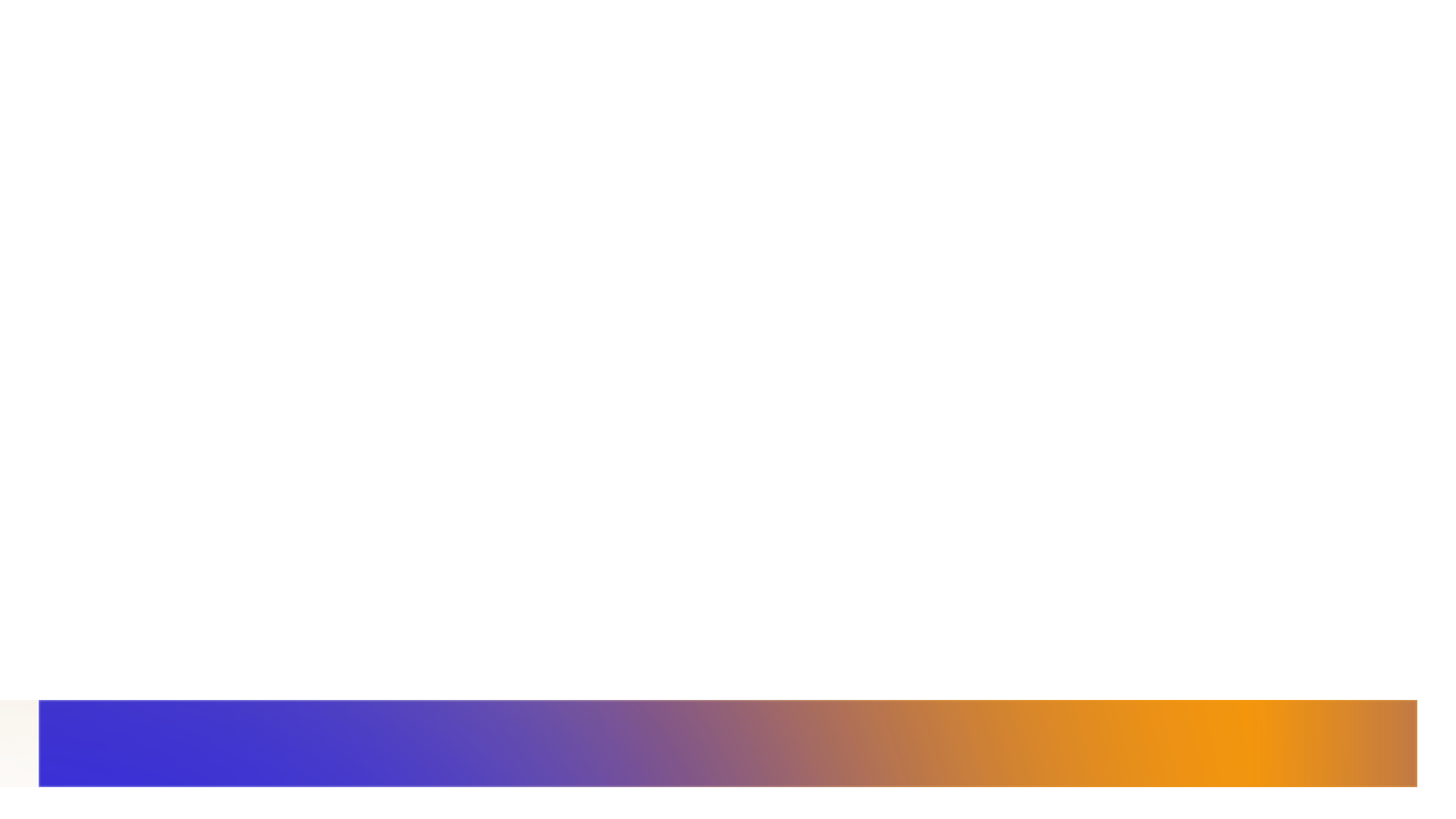 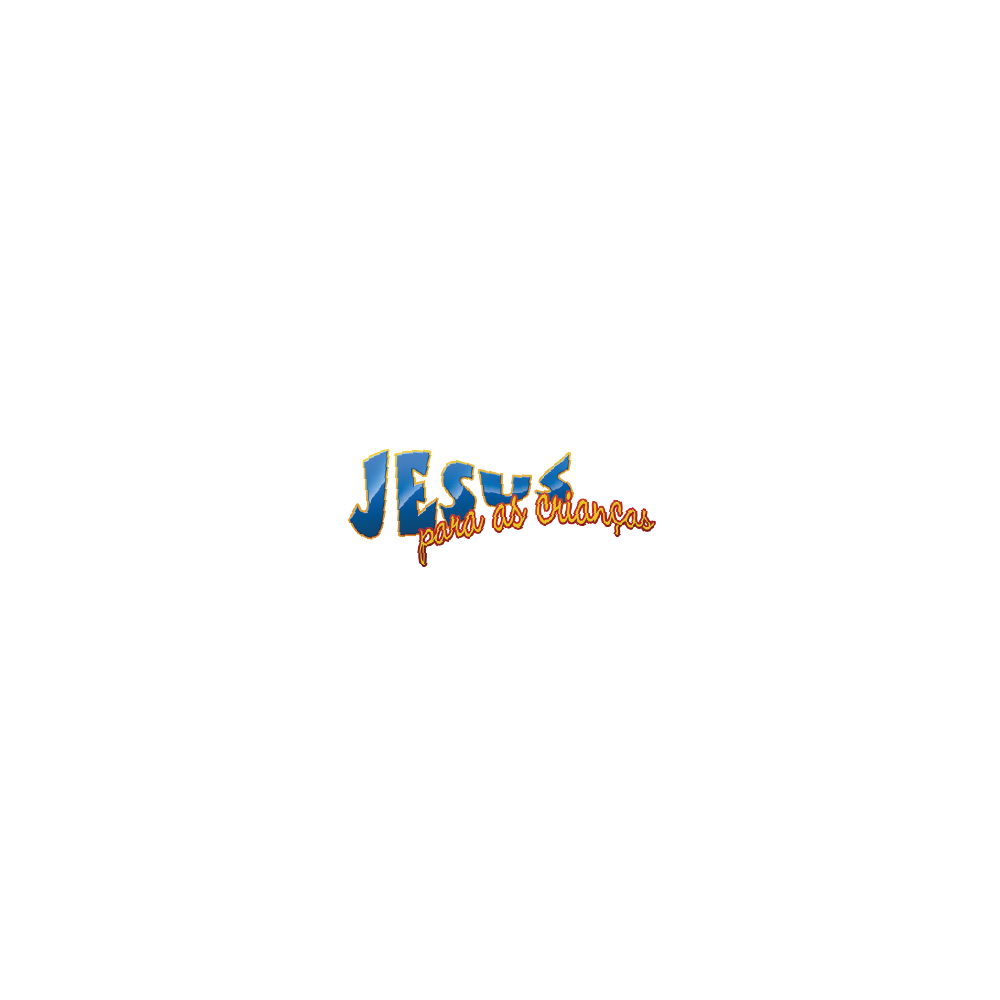 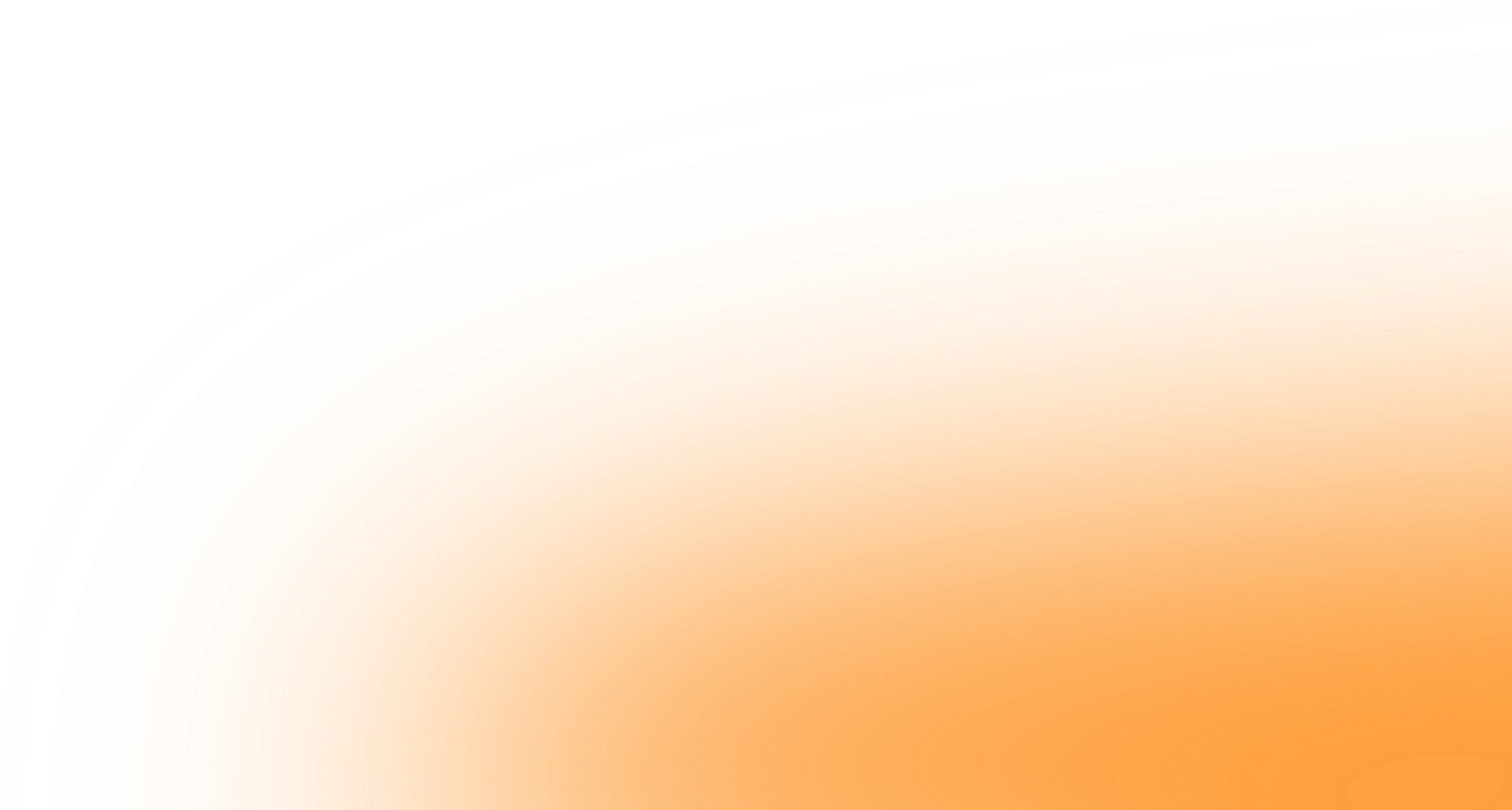 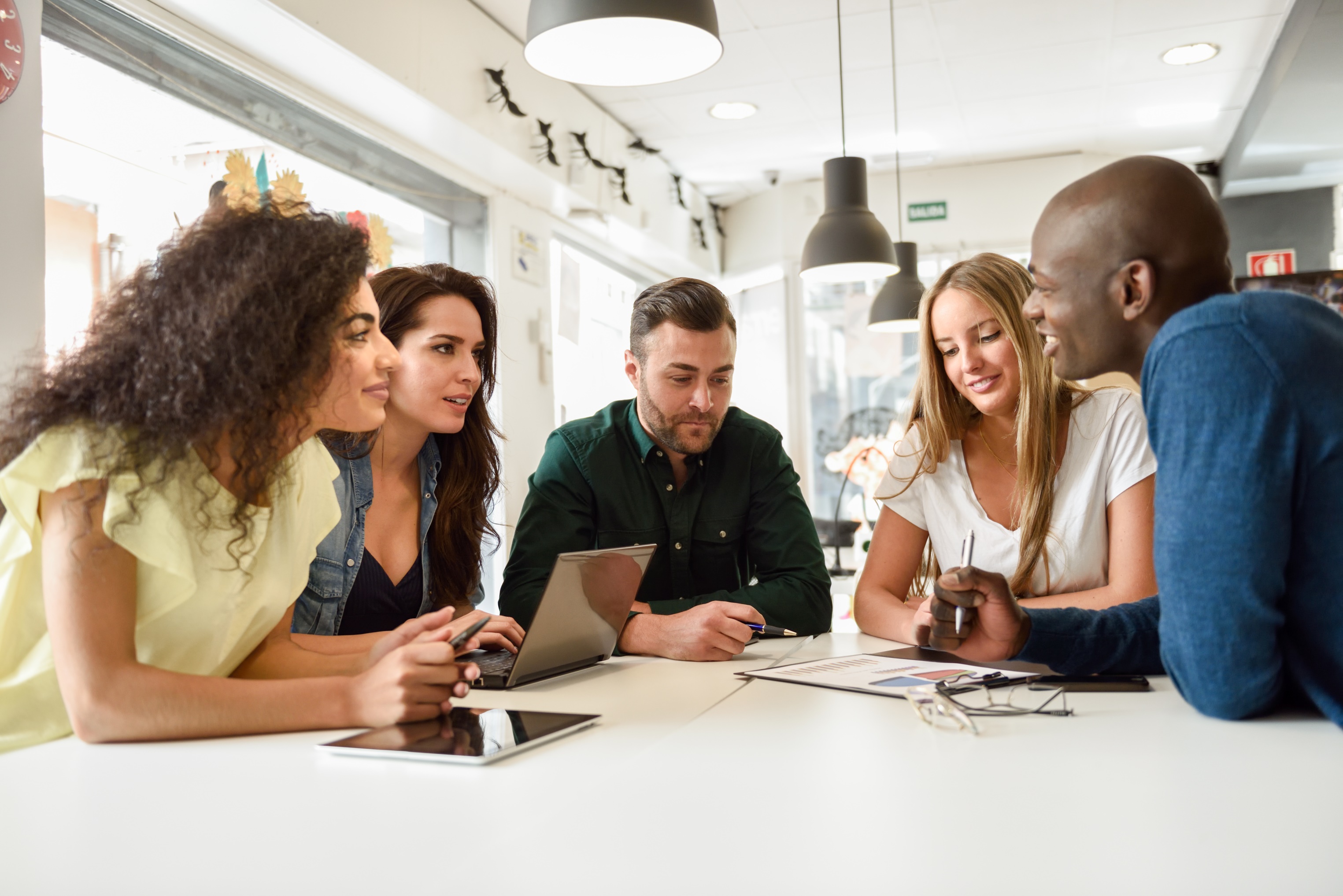 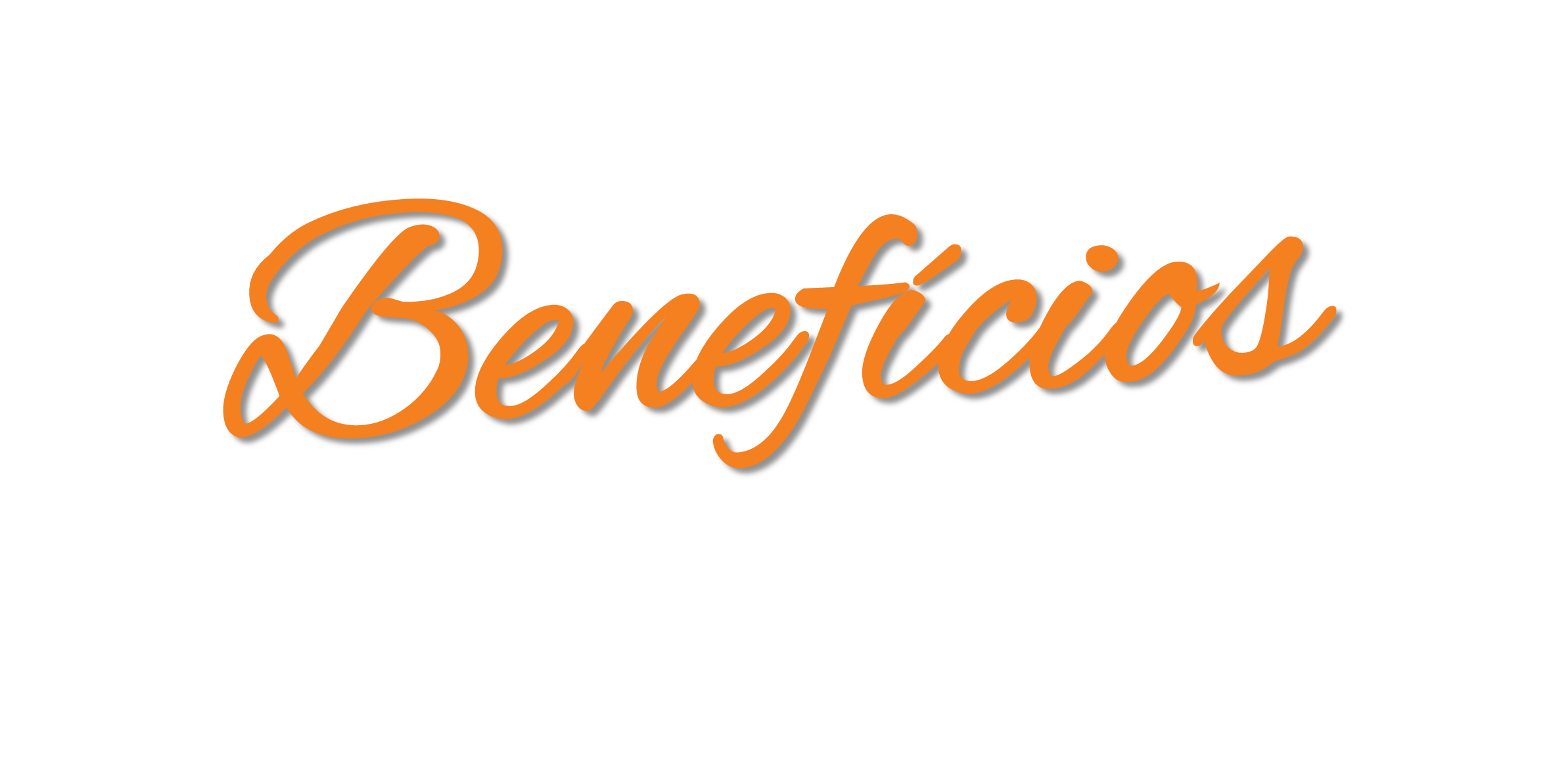 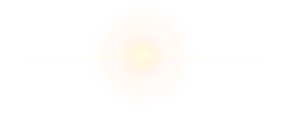 DO RPM
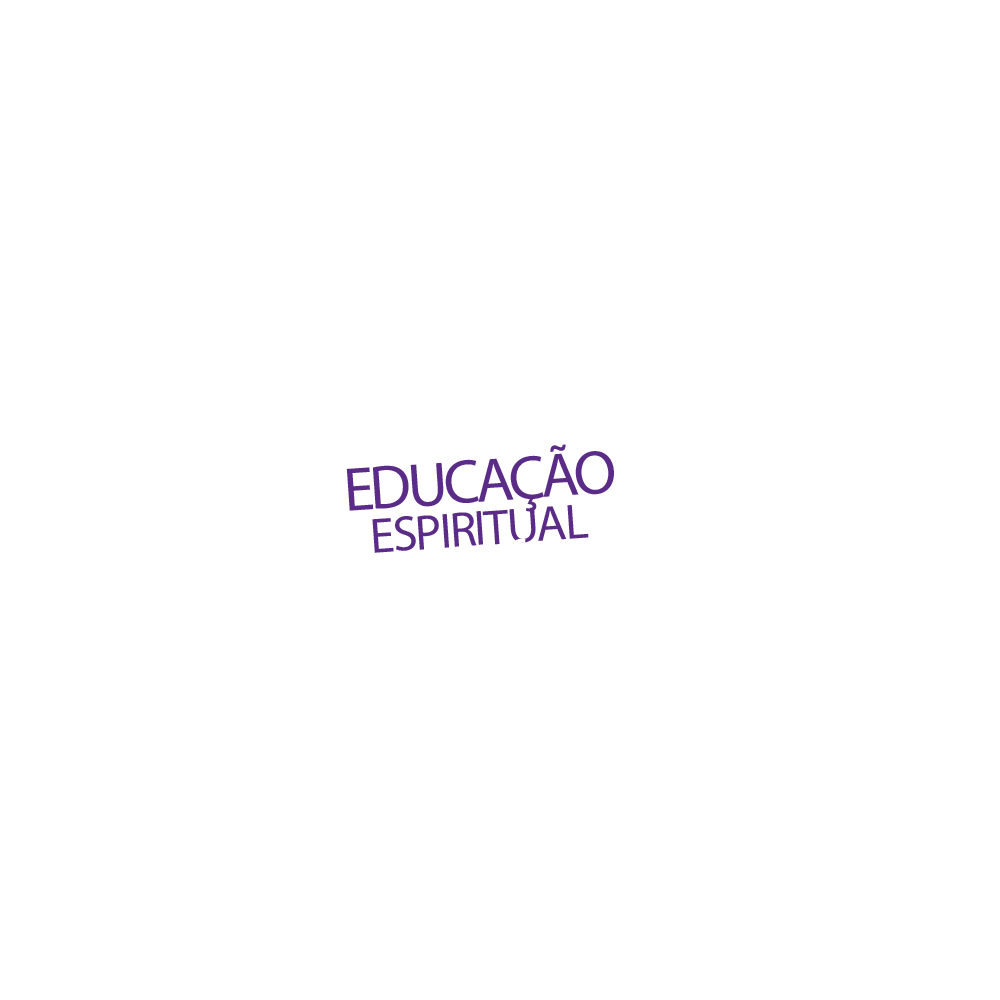 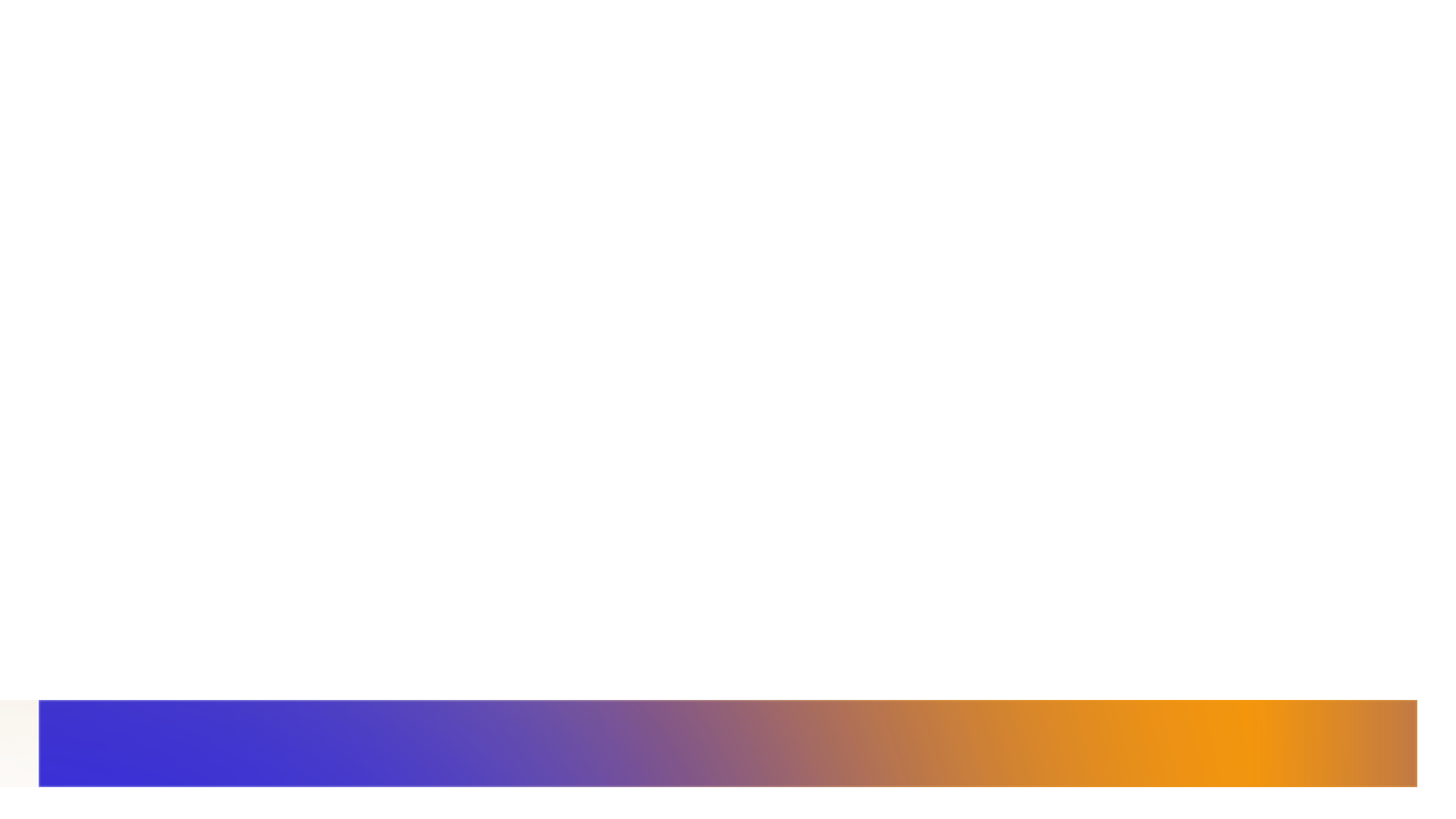 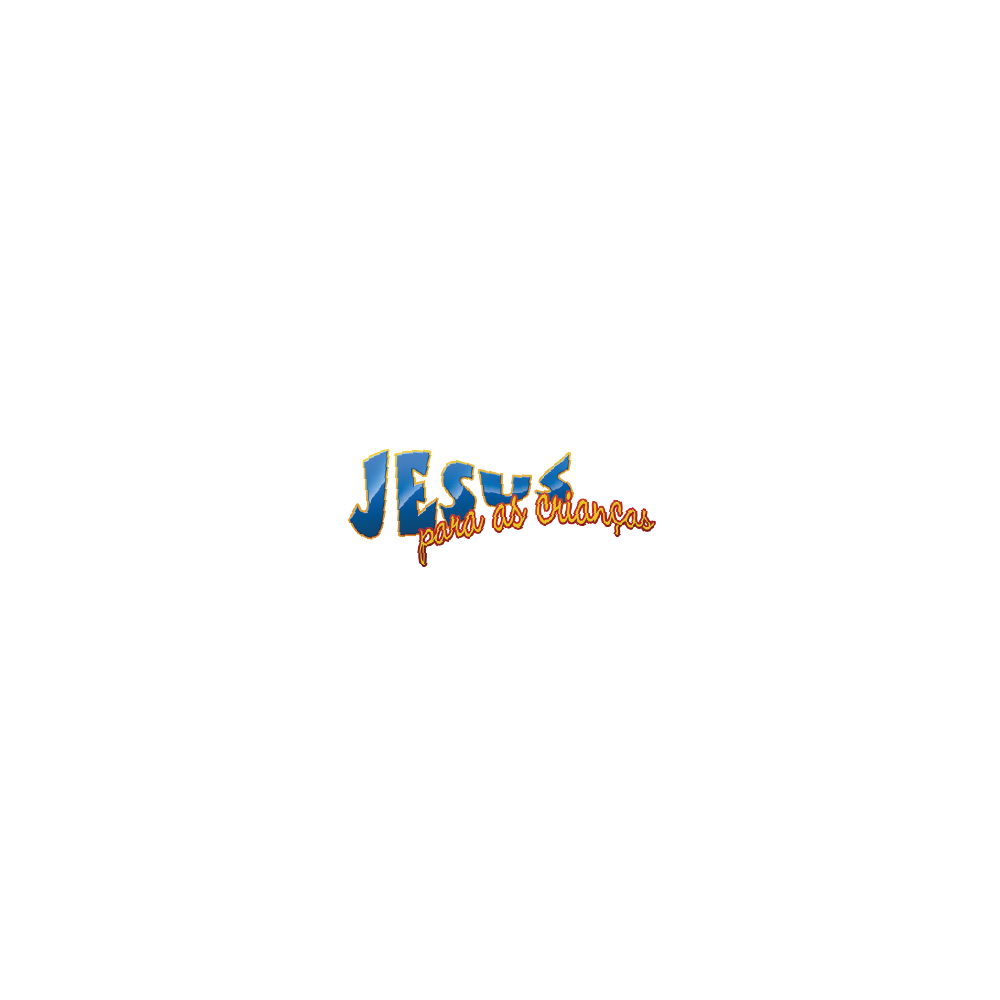 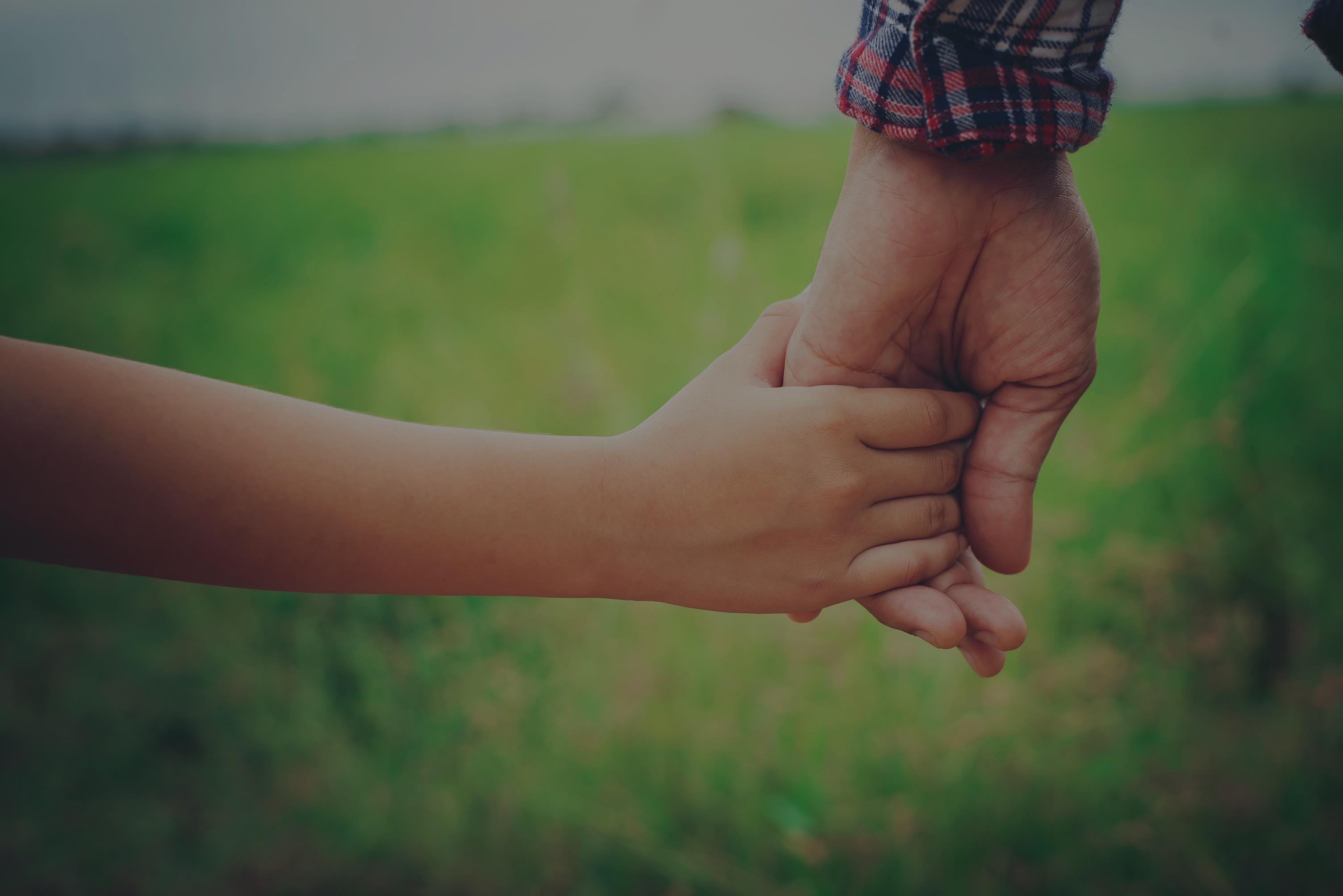 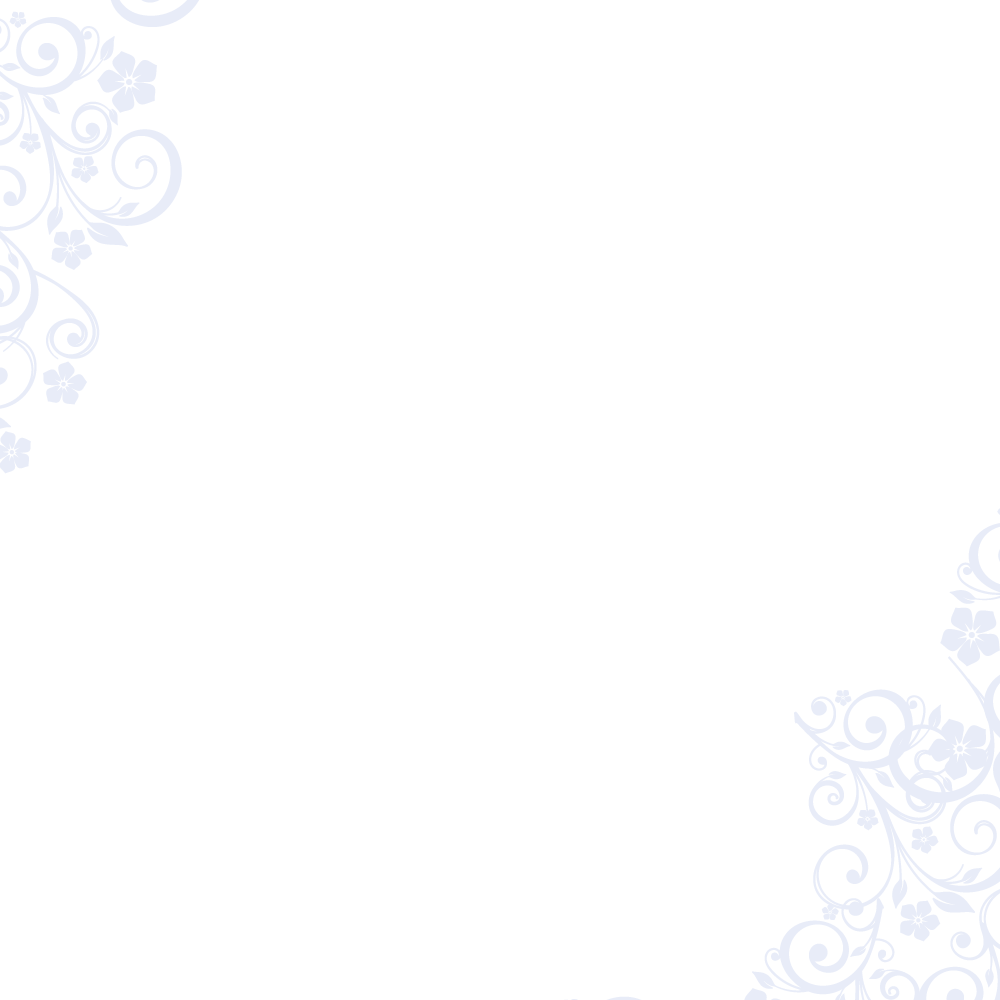 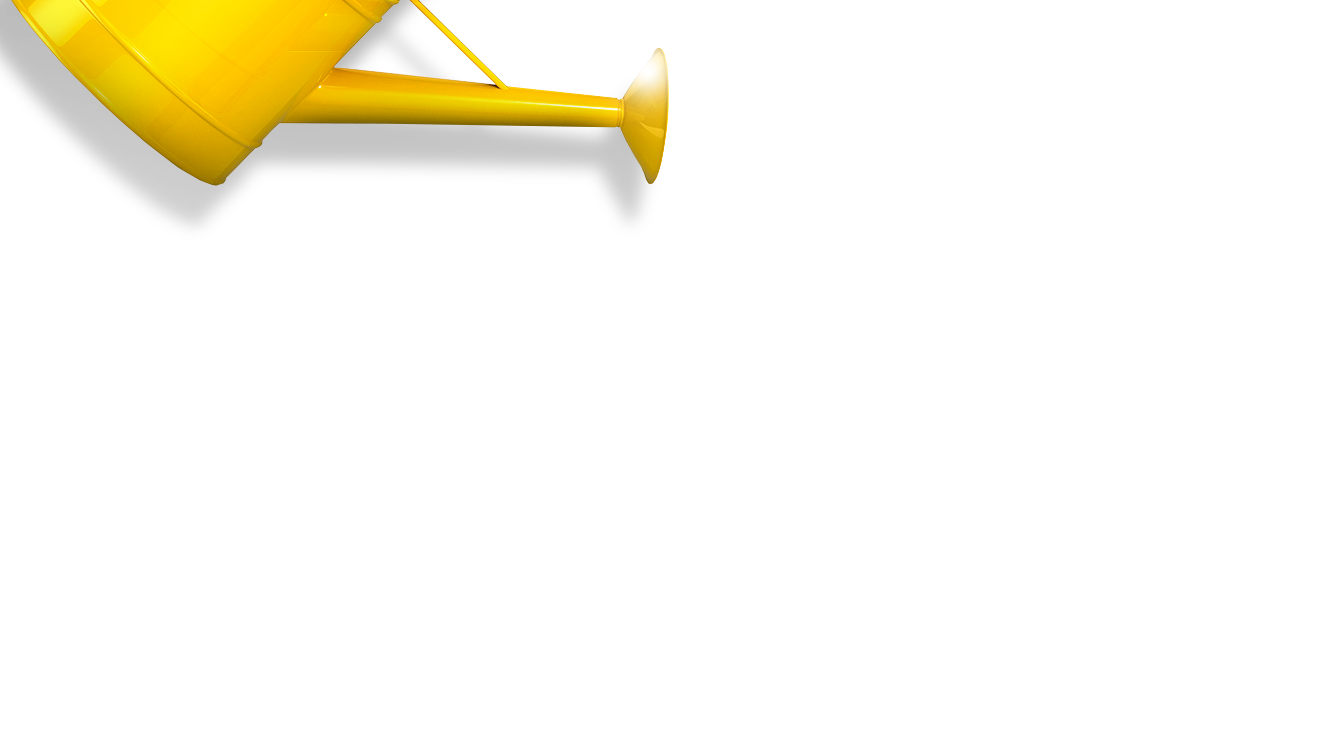 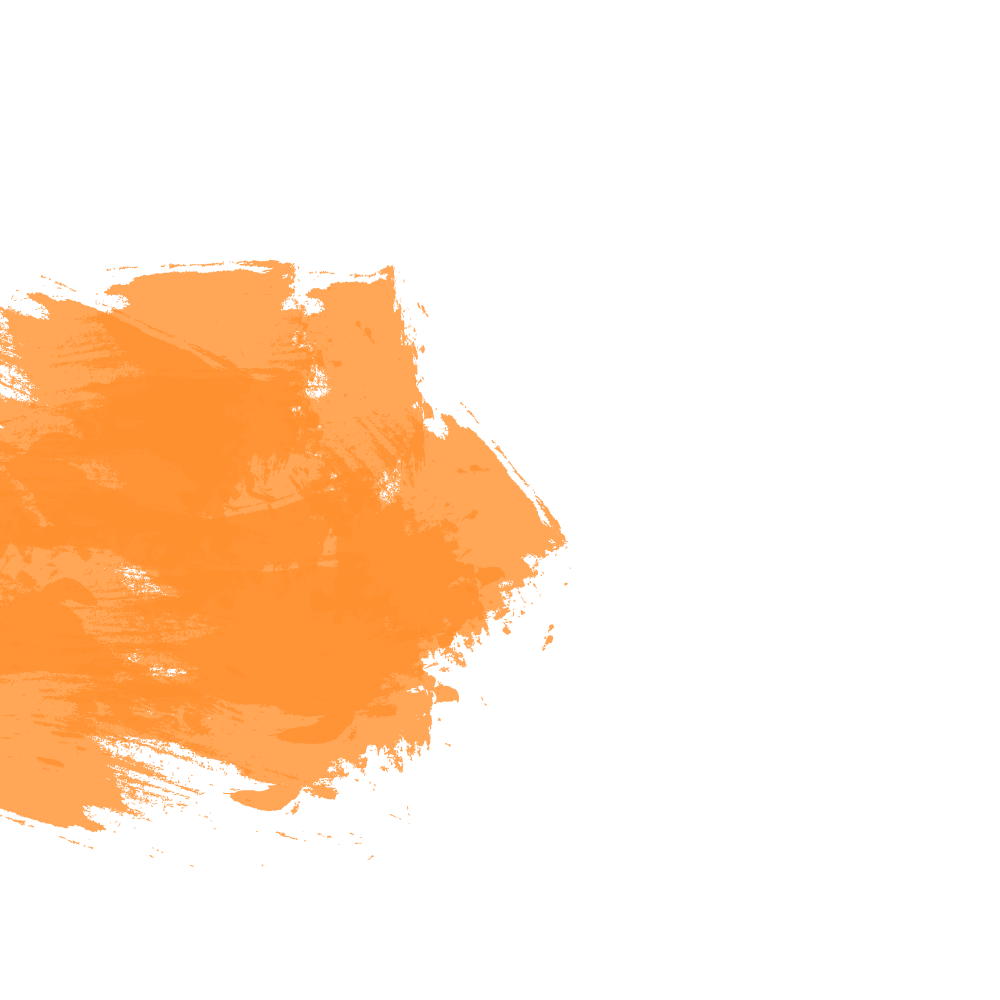 O RPM ESTARÁ
TRABALHANDO PARA
ANTES DE MAIS NADA
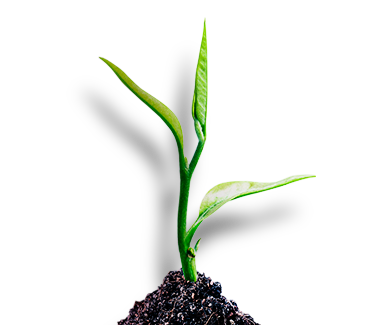 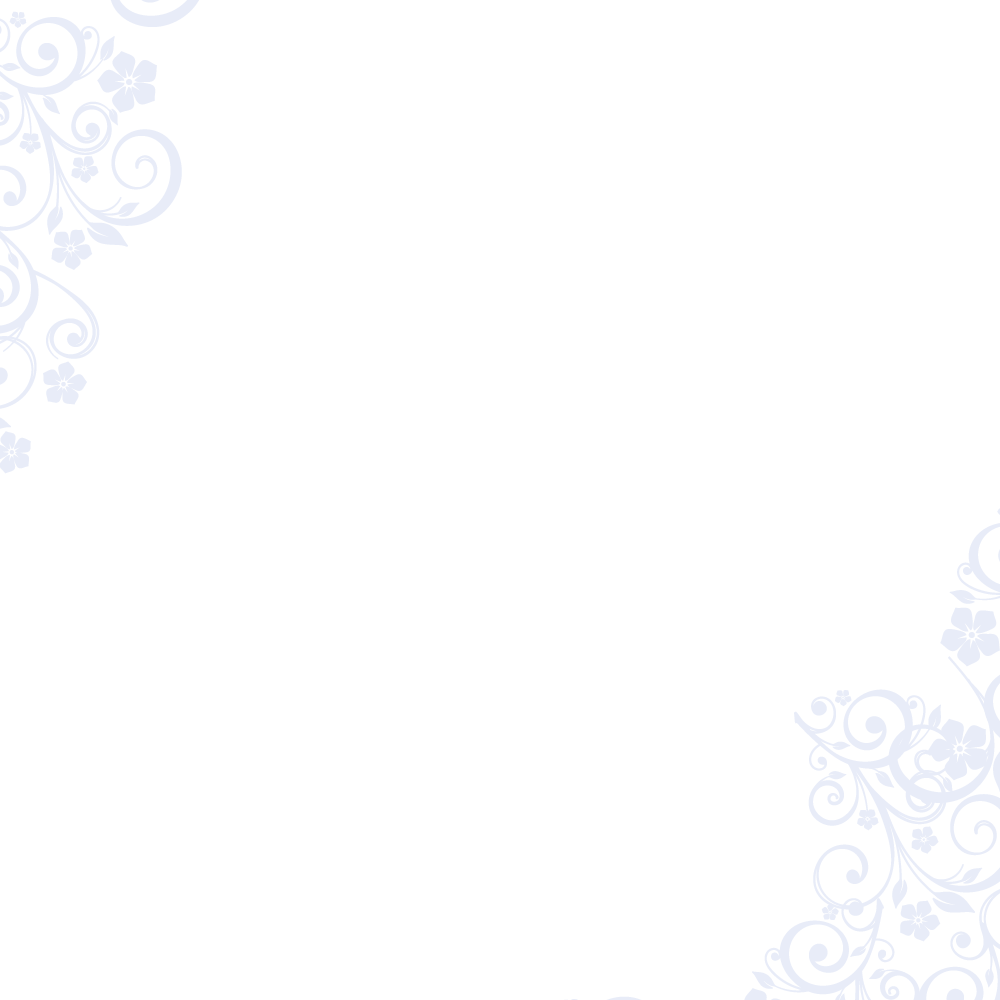 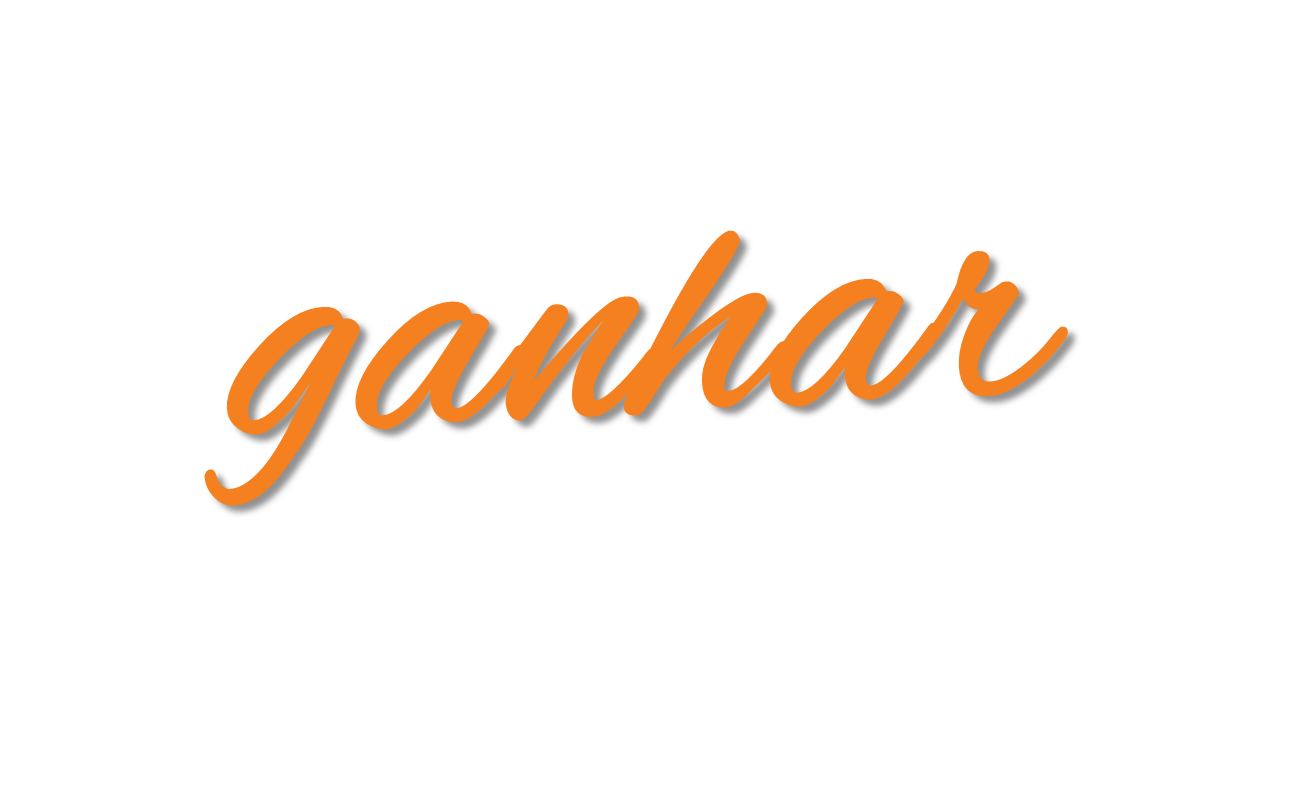 VIDAS!!!
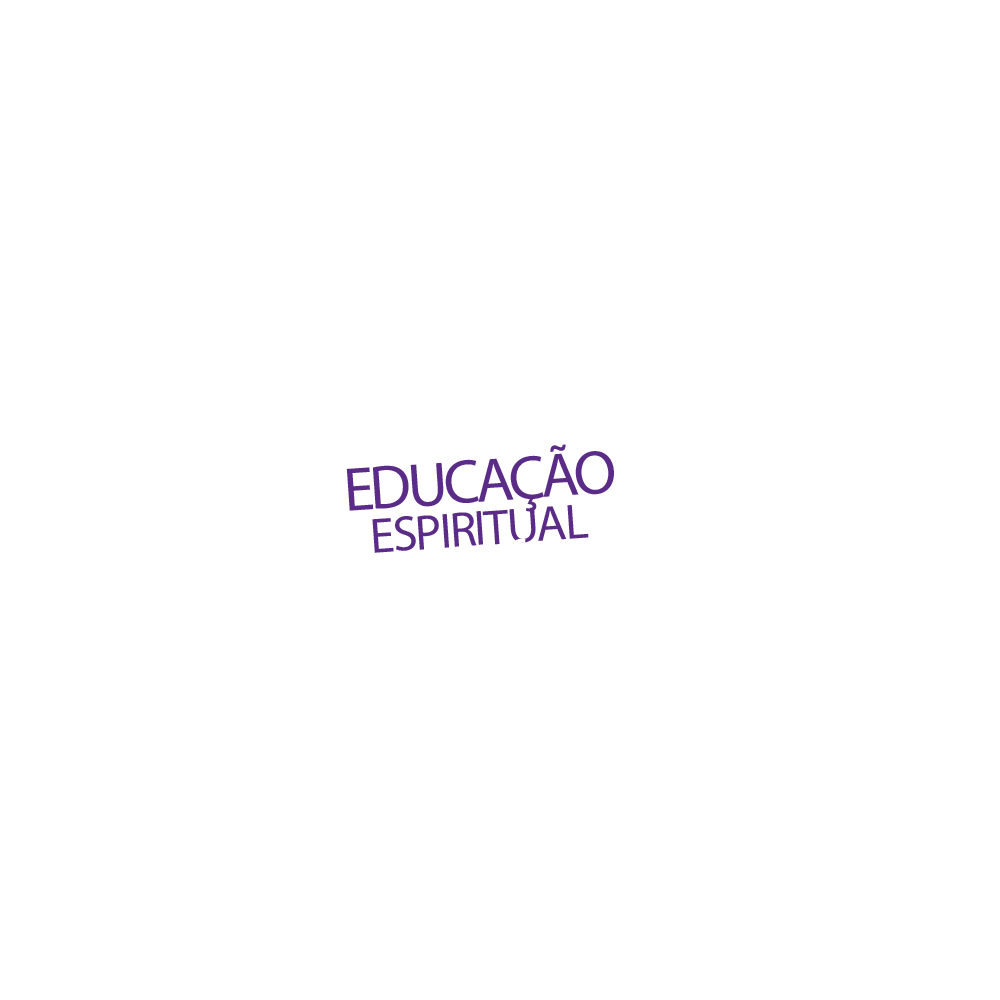 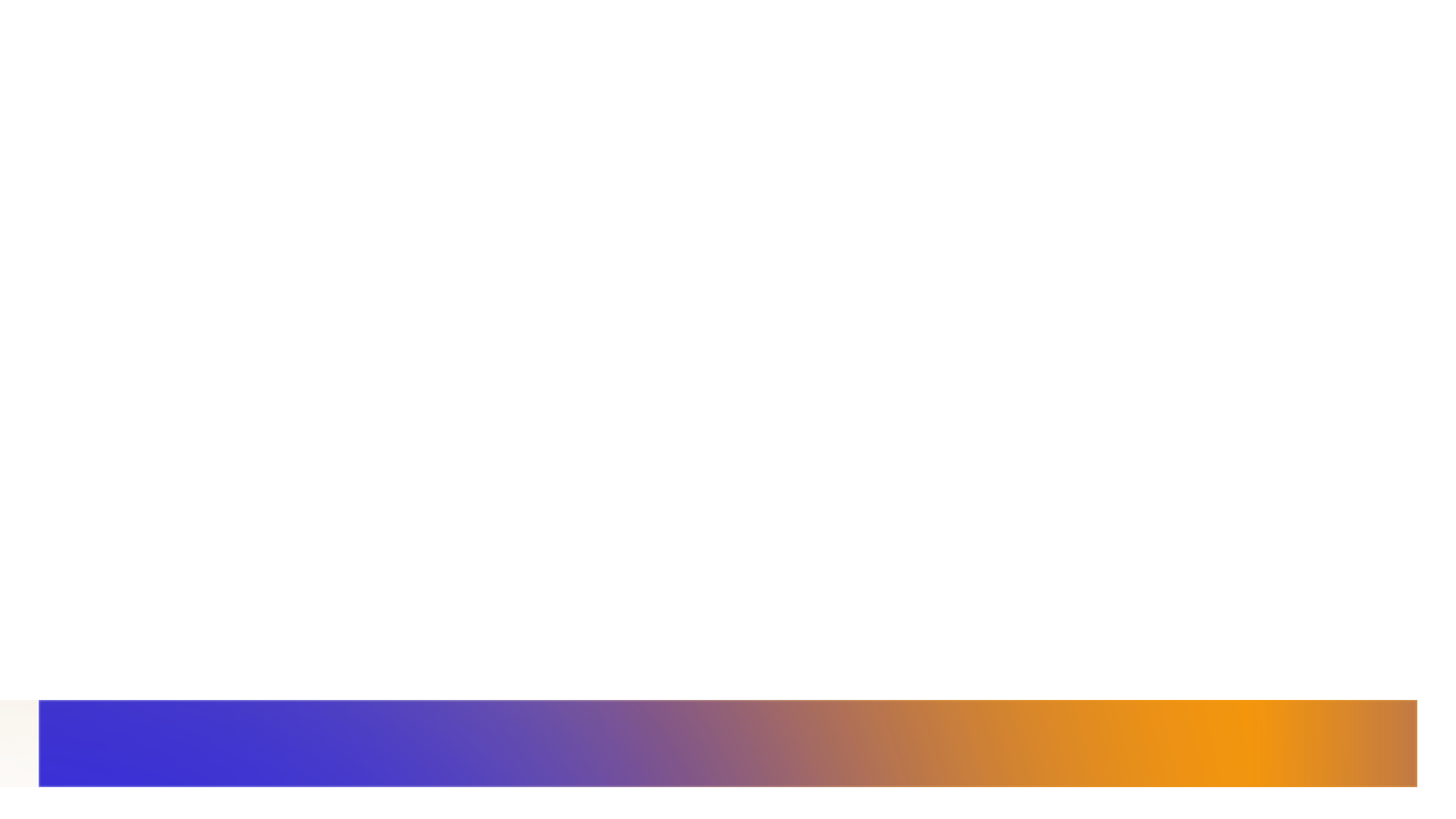 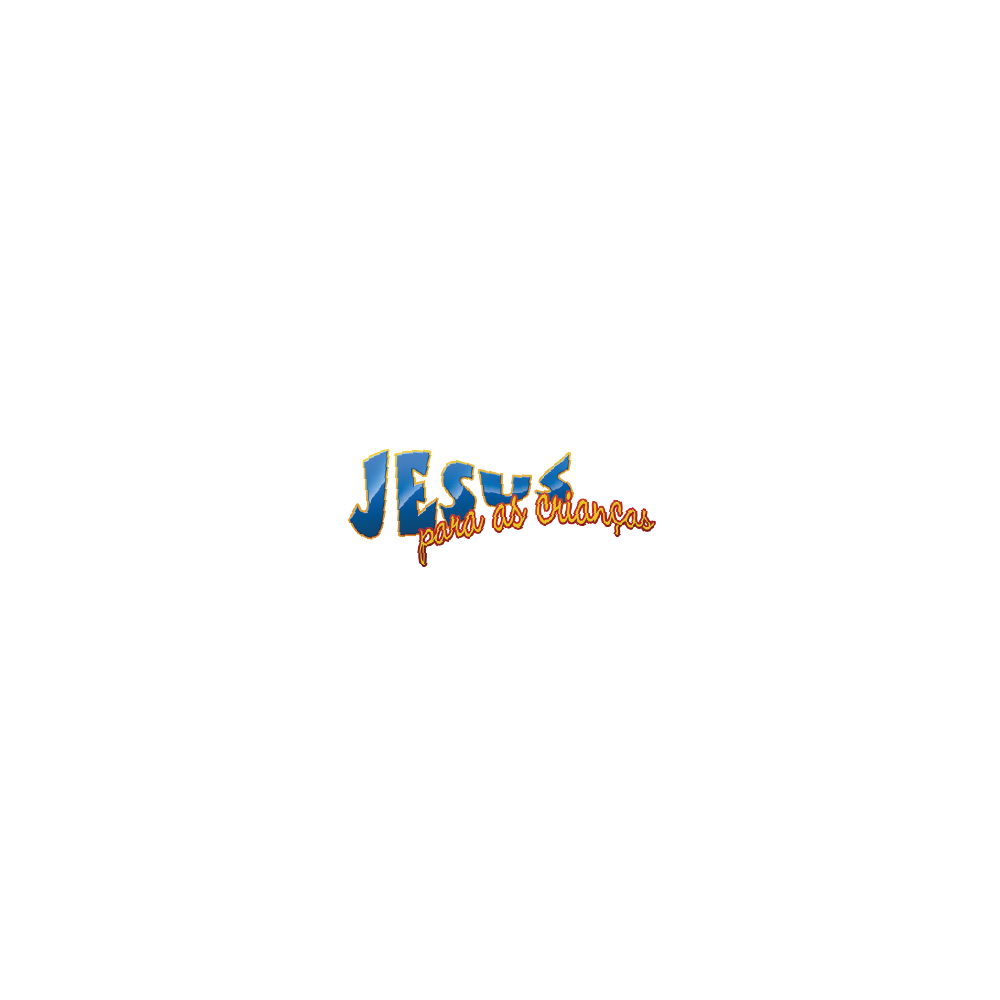 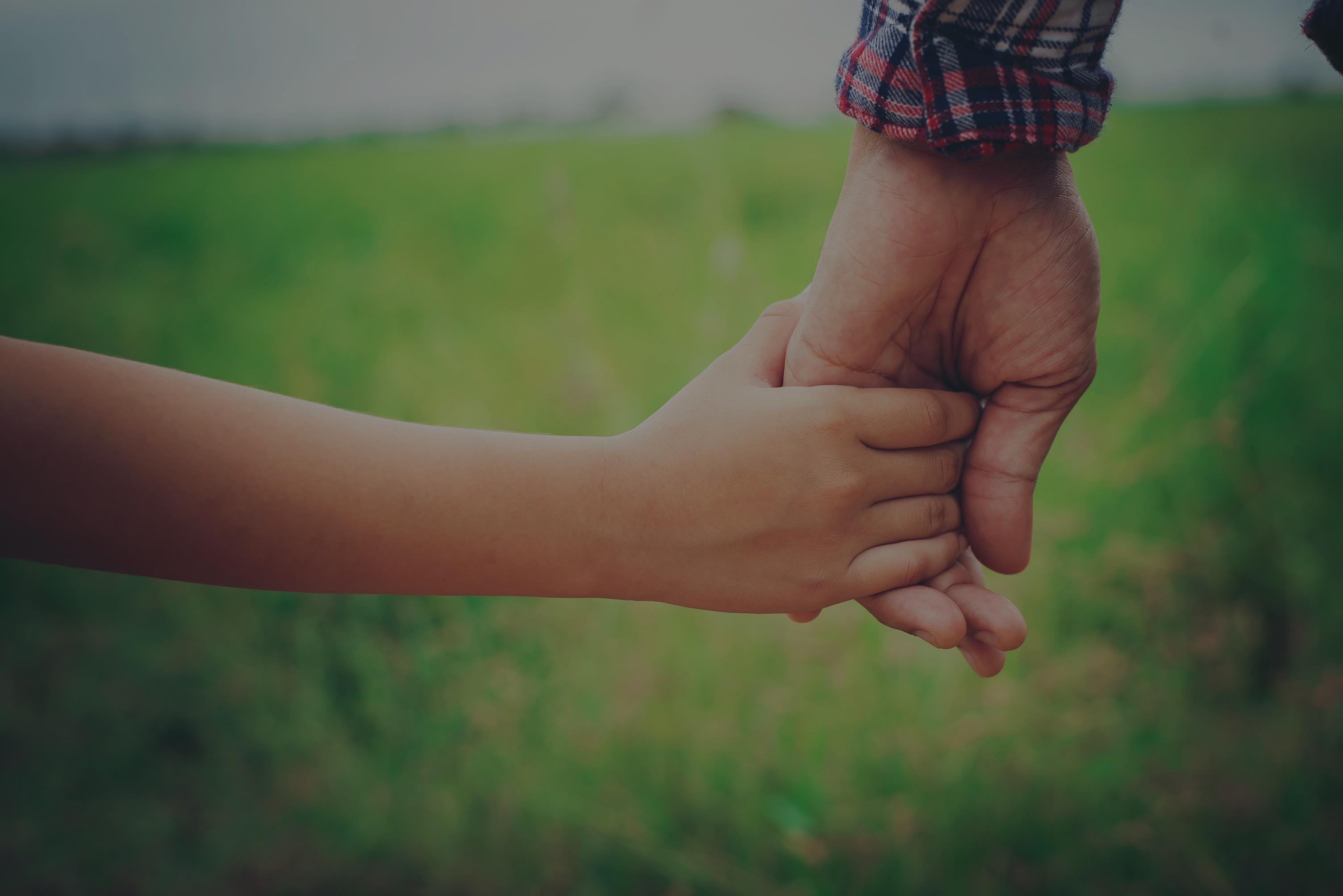 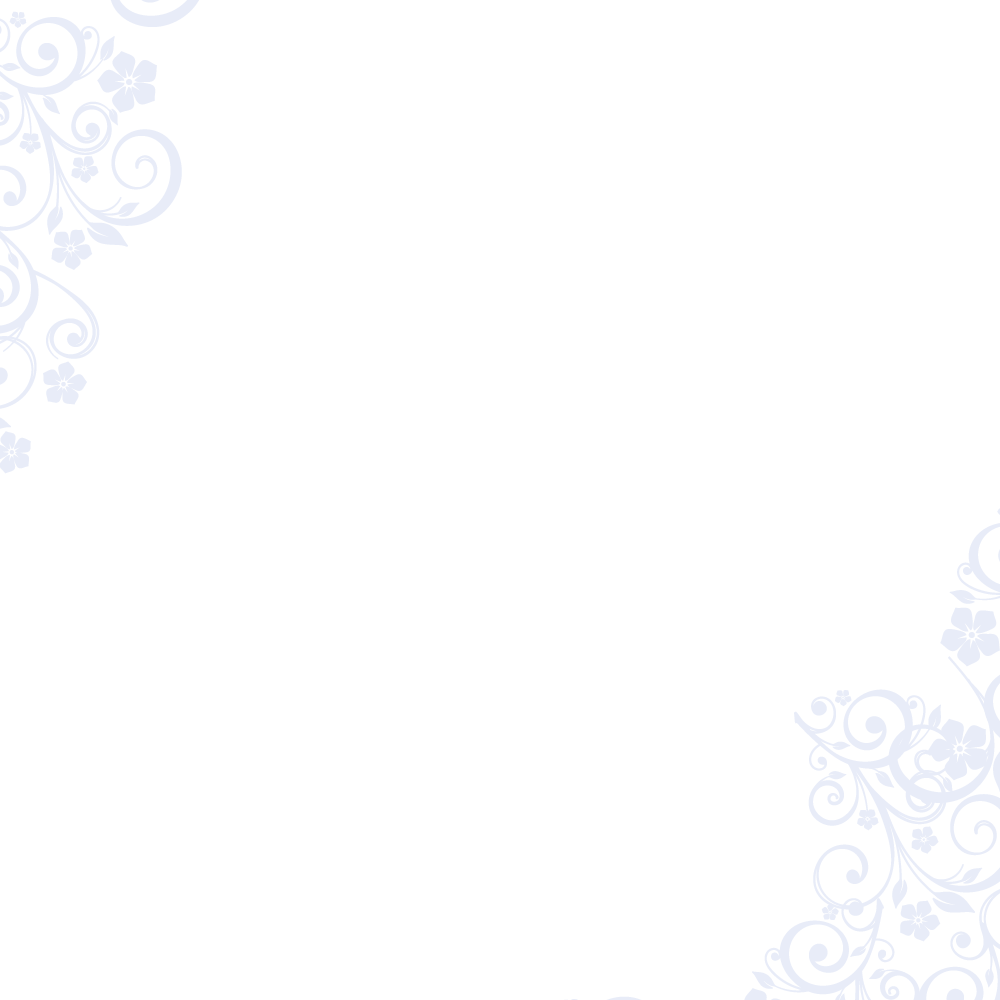 SOBRE AS CONTRIBUIÇÕES DOS MANTENEDORES SERÁ OFERTADO AO RPM AS SEGUINTES PERCENTAGENS:
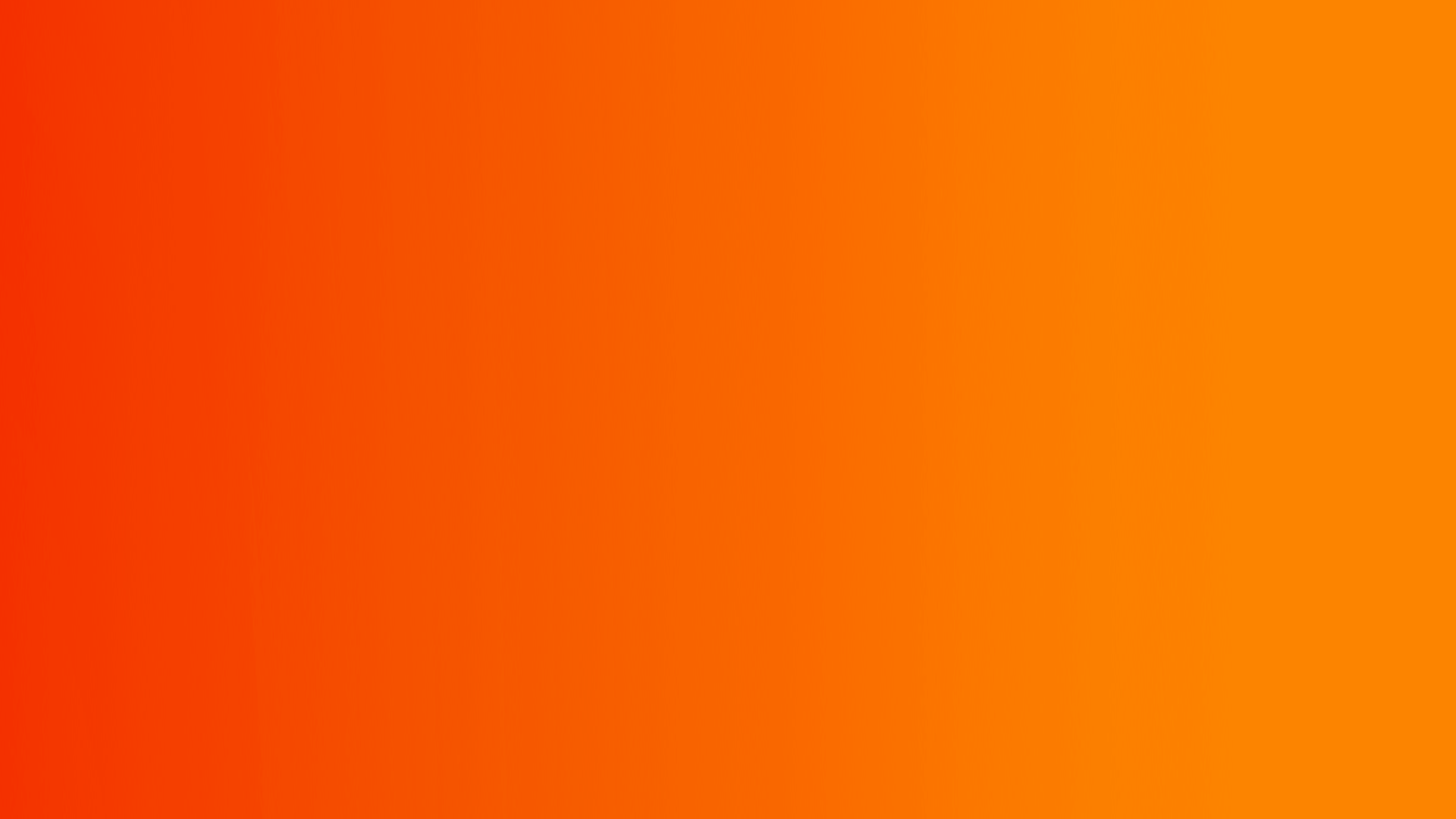 Bônus extra de 5% sobre as contribuições dos mantenedores de sua equipe
Atingindo a meta, sua oferta passará a ser de 30%
Você inicia com uma oferta de 20%
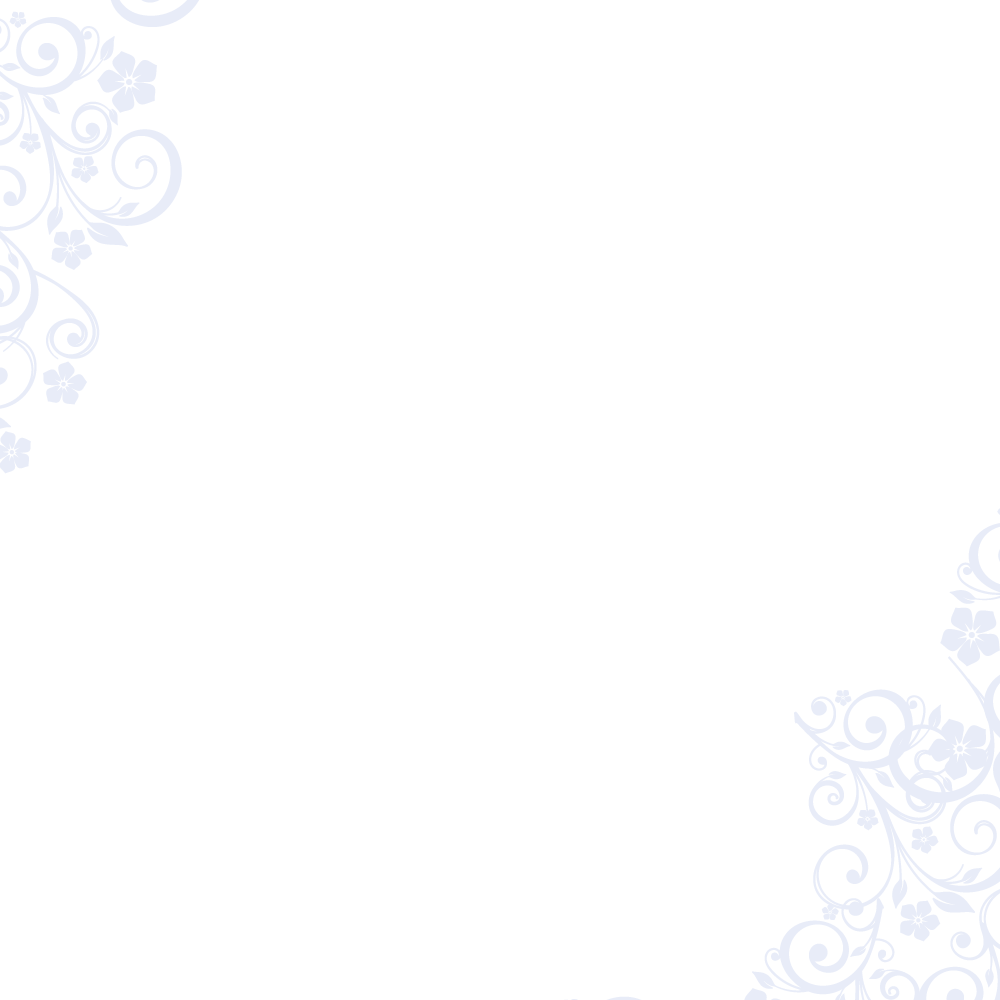 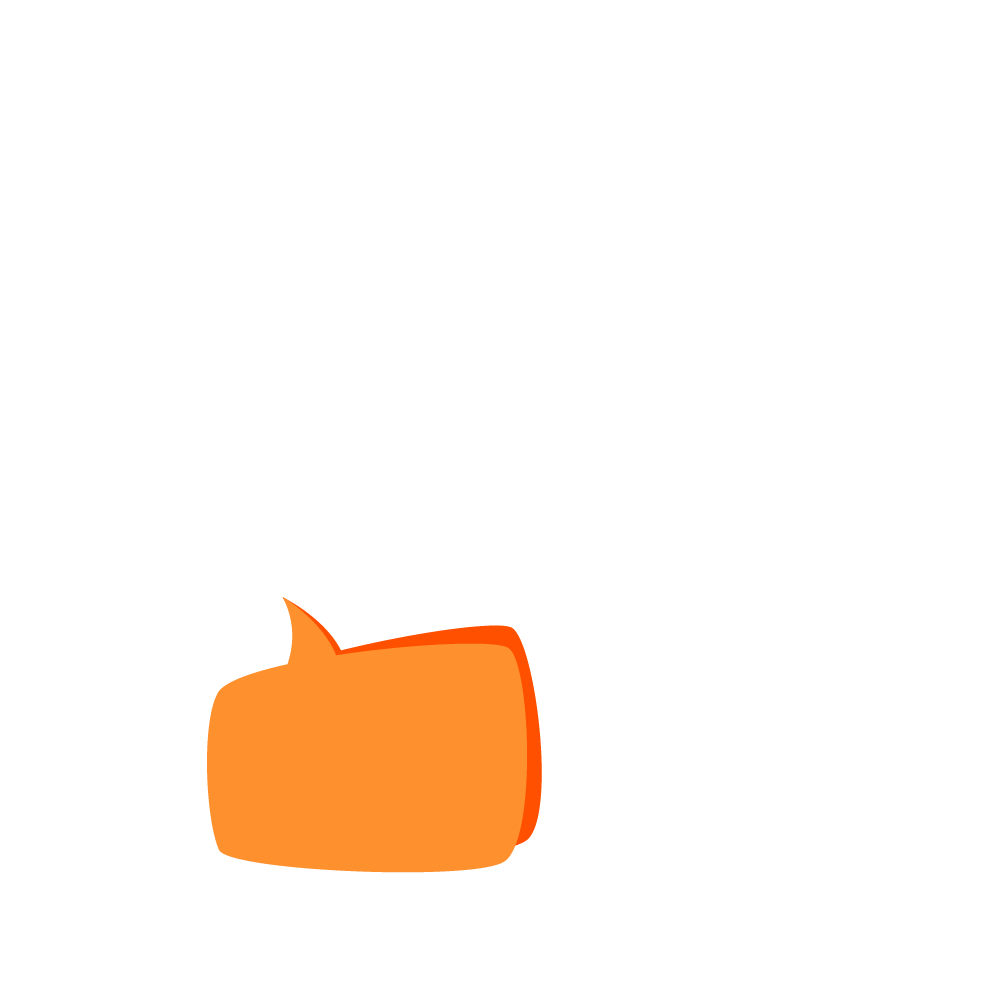 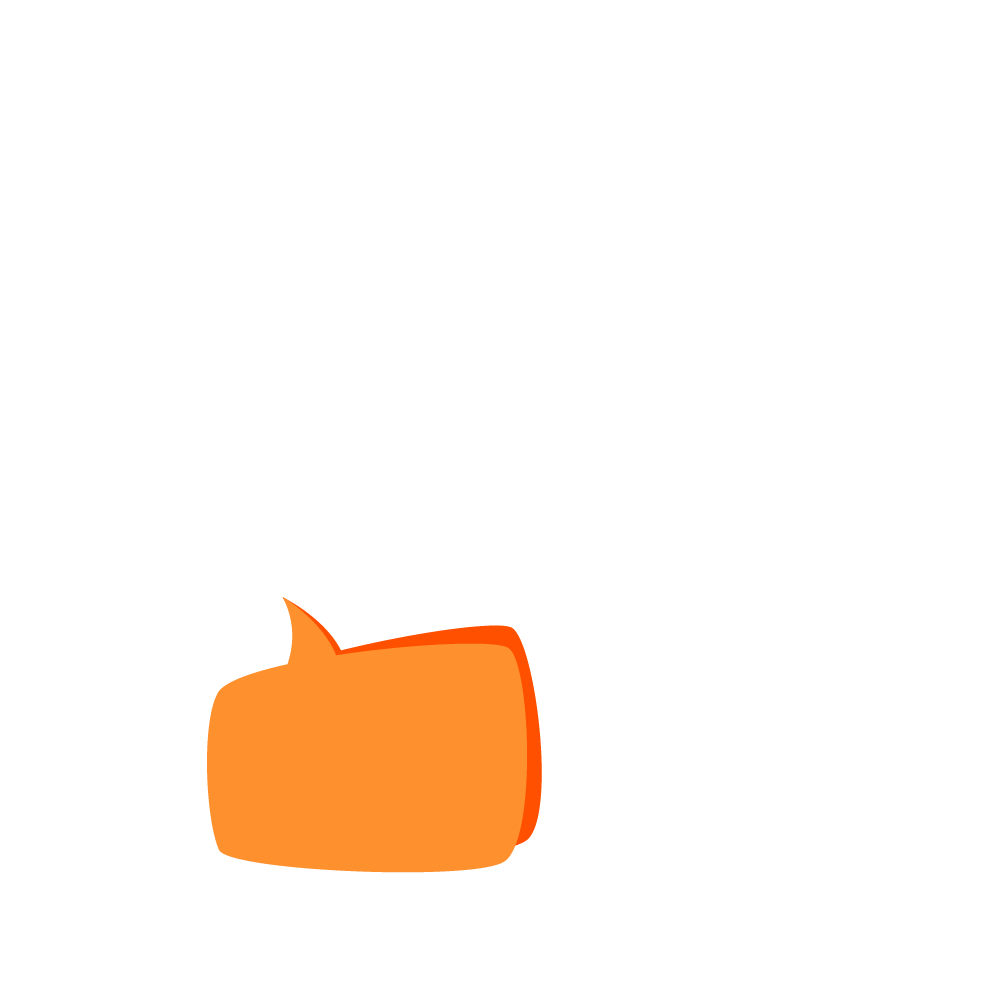 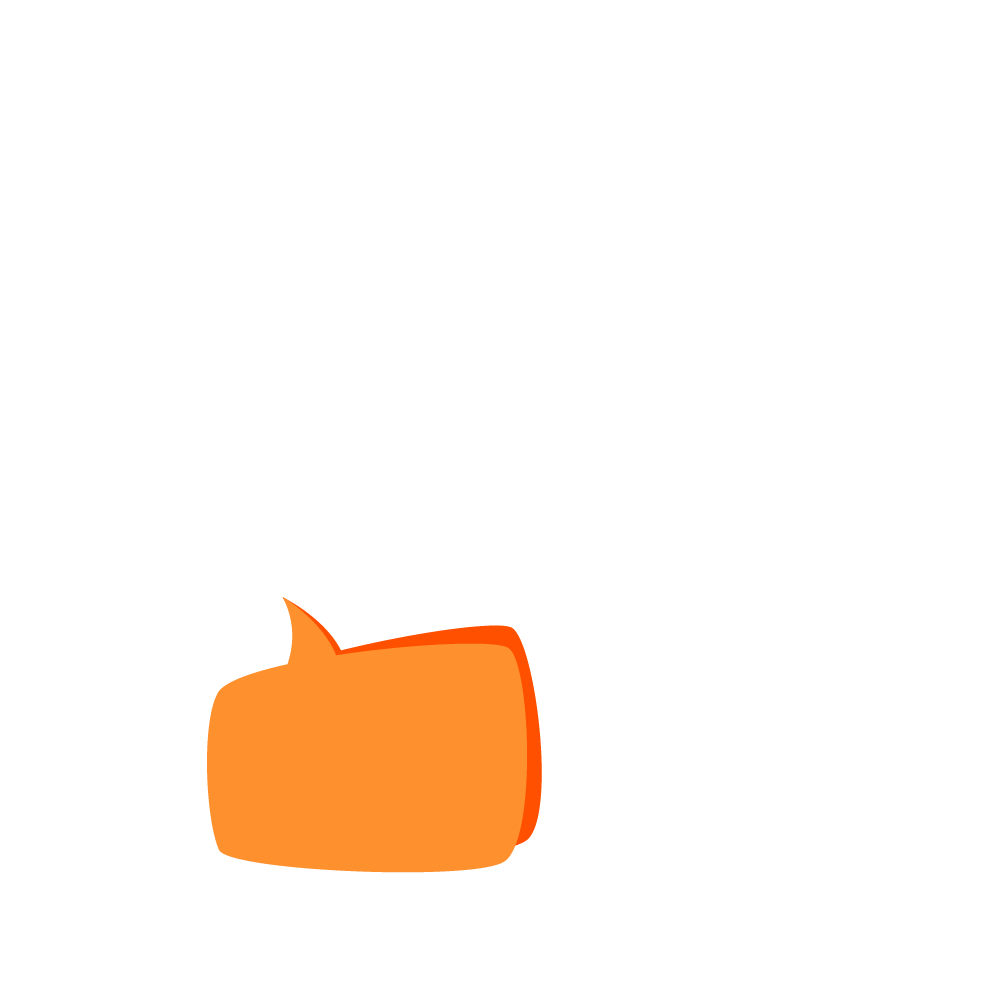 APÓS A META
INICIAL
BÔNUS
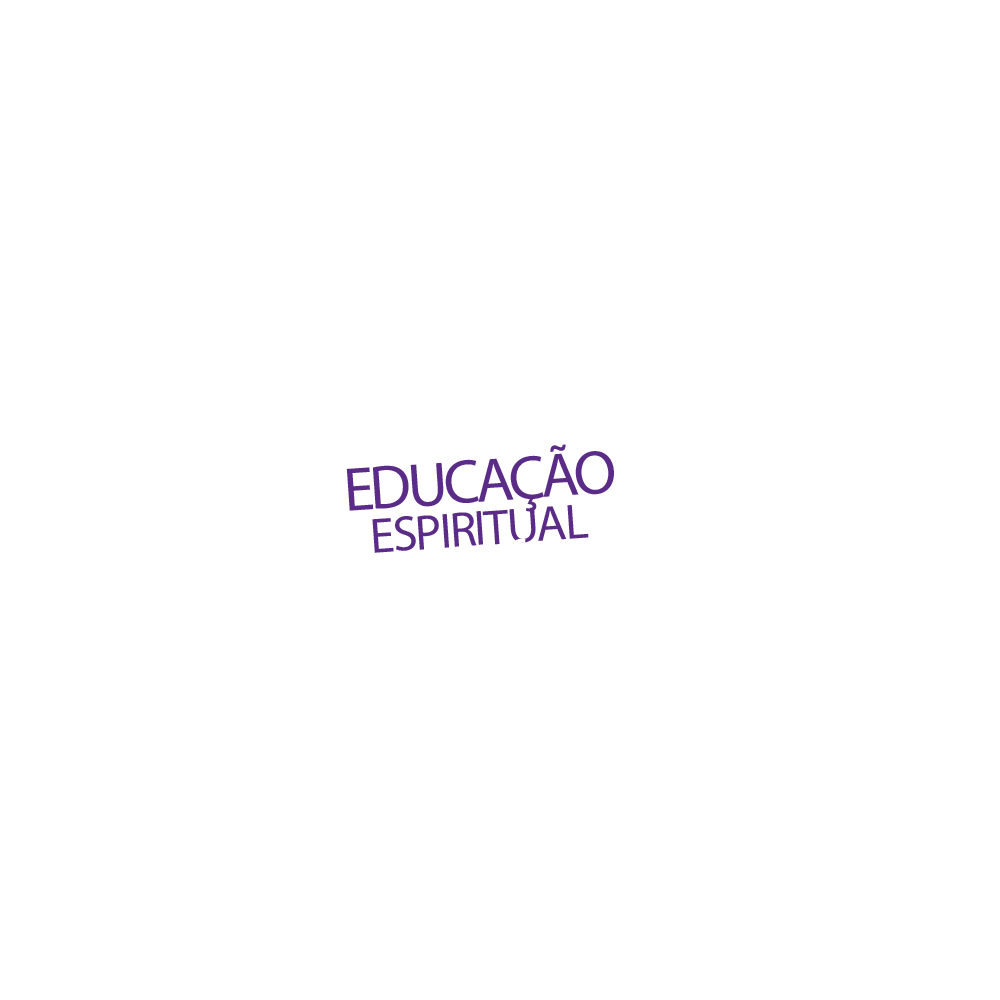 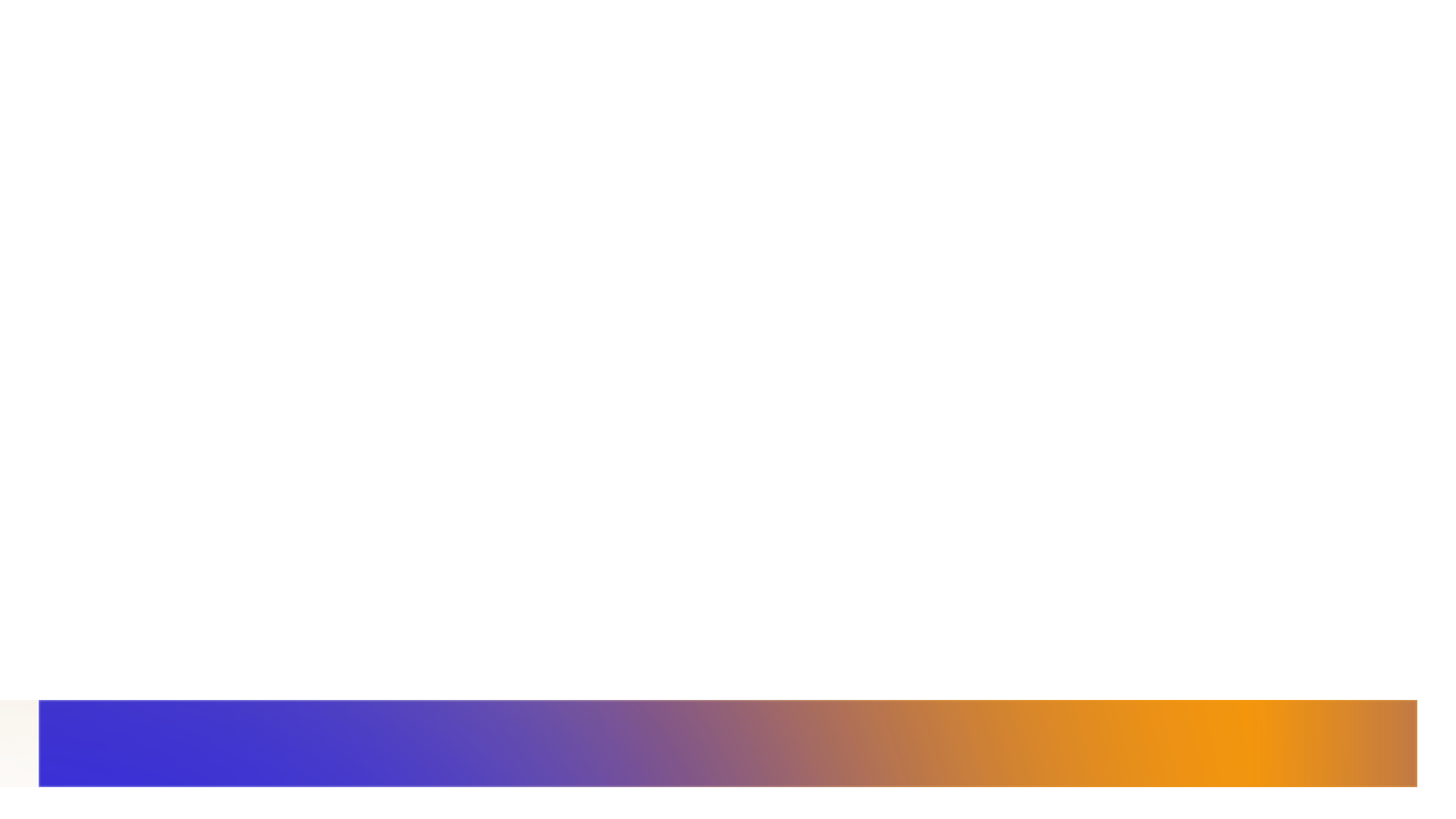 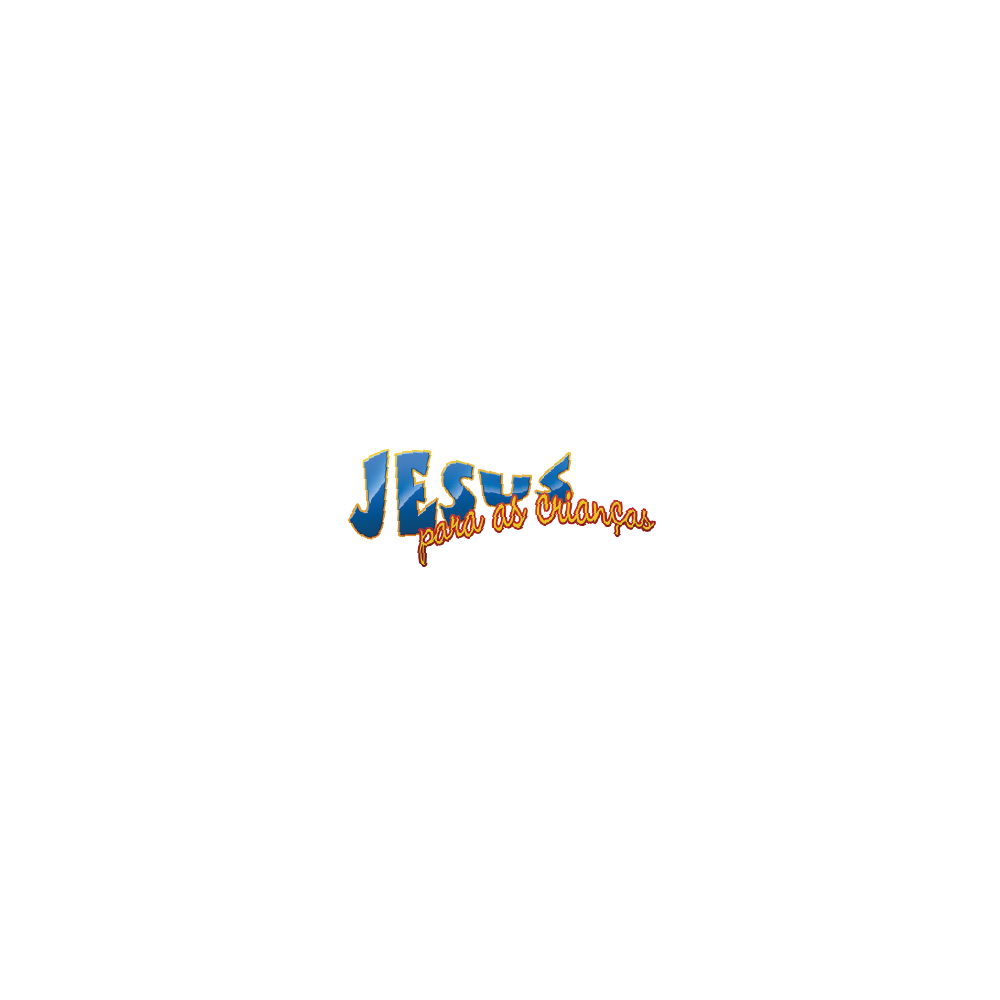 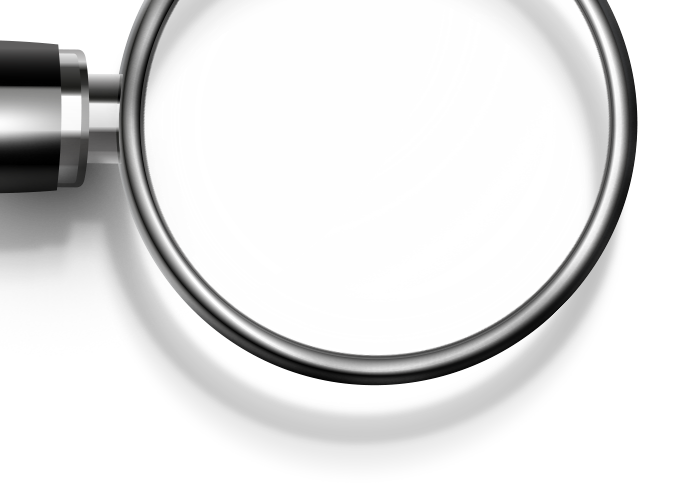 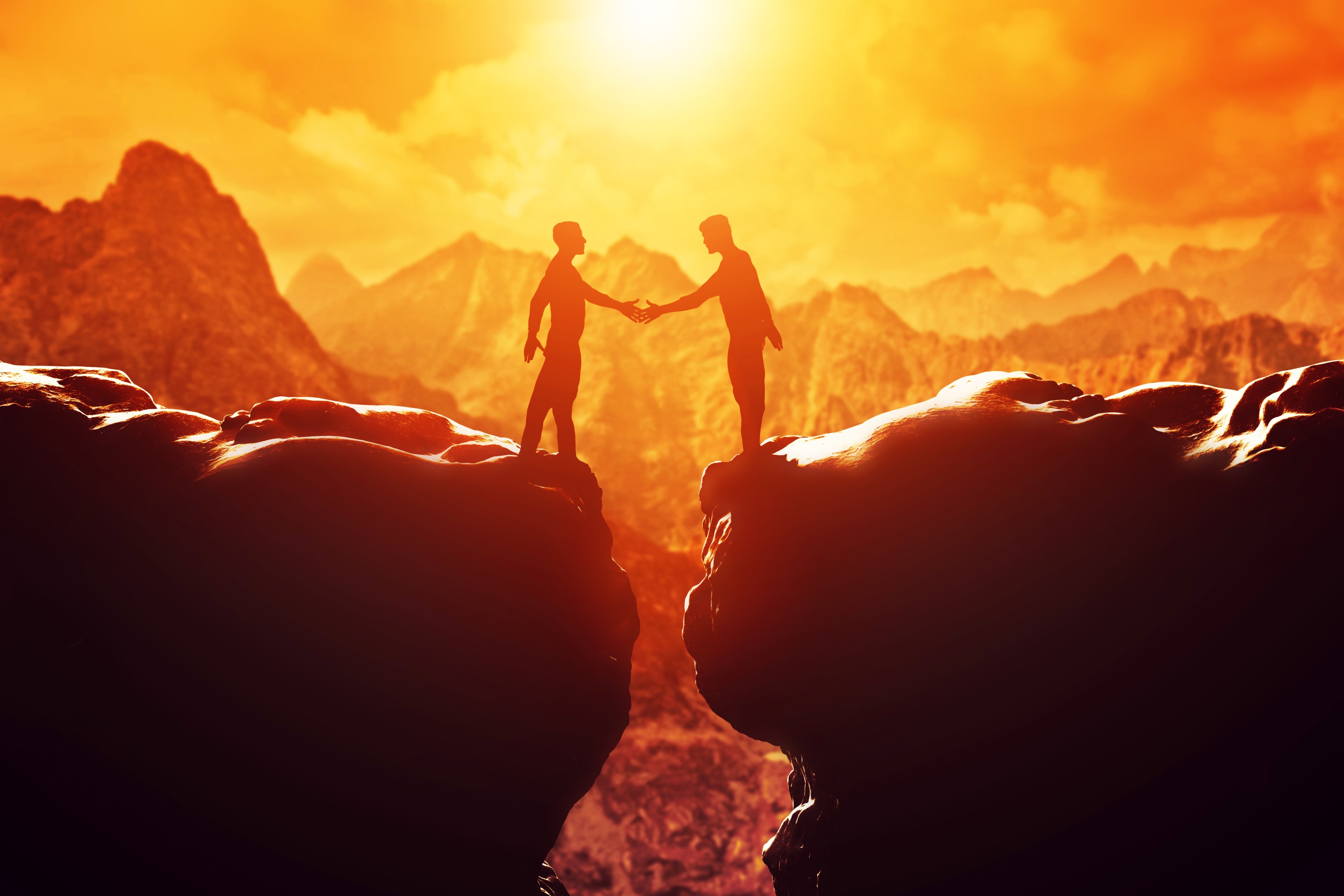 A META
MÍNIMA
A META MÍNIMA CONSISTE EM DOIS PASSOS SIMPLES:
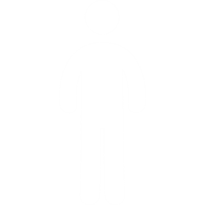 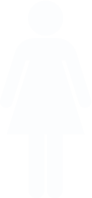 Oficializar a adesão de 03 Mantenedores Pessoas Jurídicas em 30 dias.
Incluir 02 novos RPMs como membros da sua Equipe.
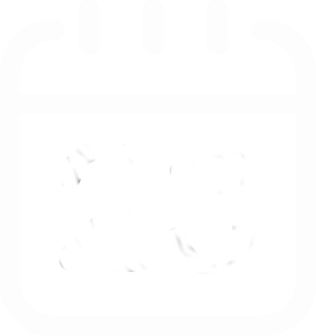 30
PRONTO! DE AGORA EM DIANTE VOCÊ TEM 30% SOBRE TODAS AS CONTRIBUIÇÕES.
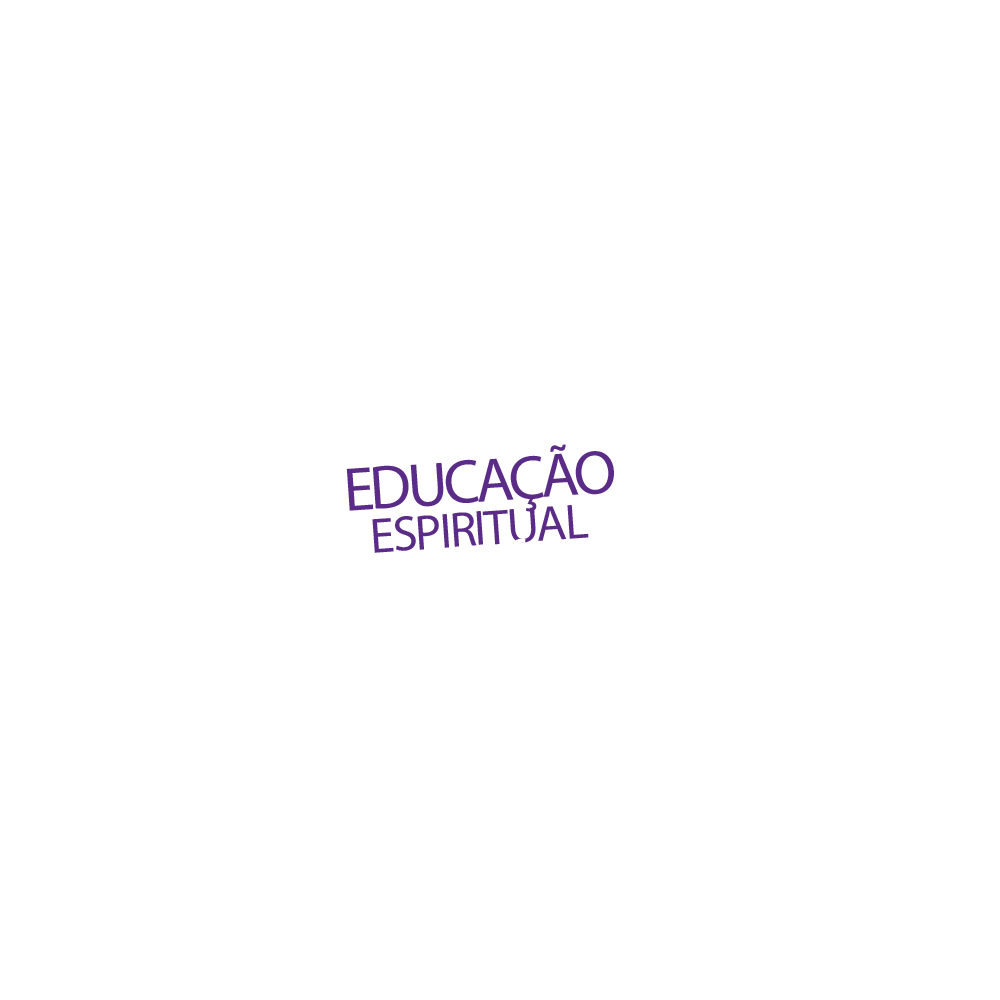 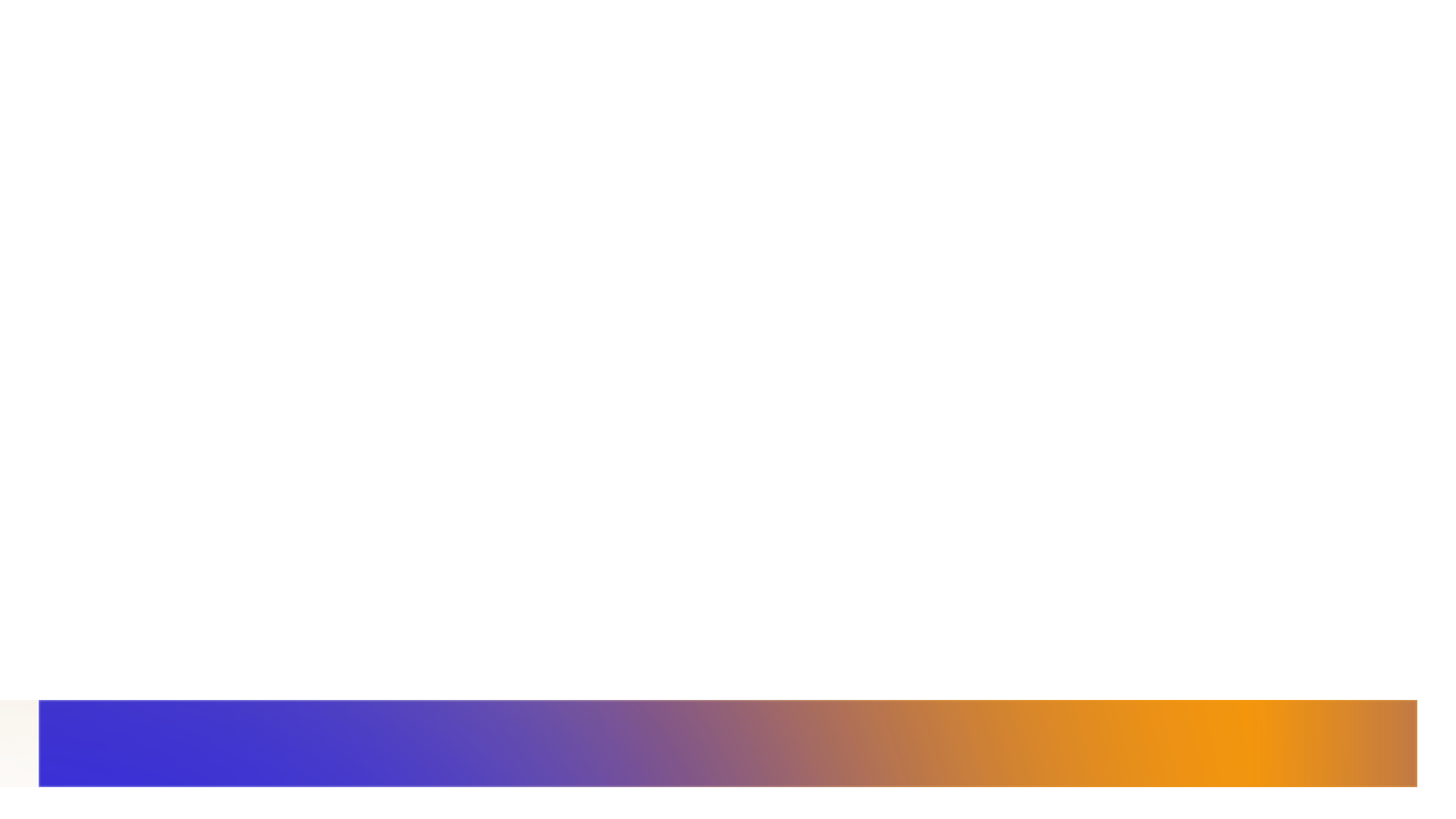 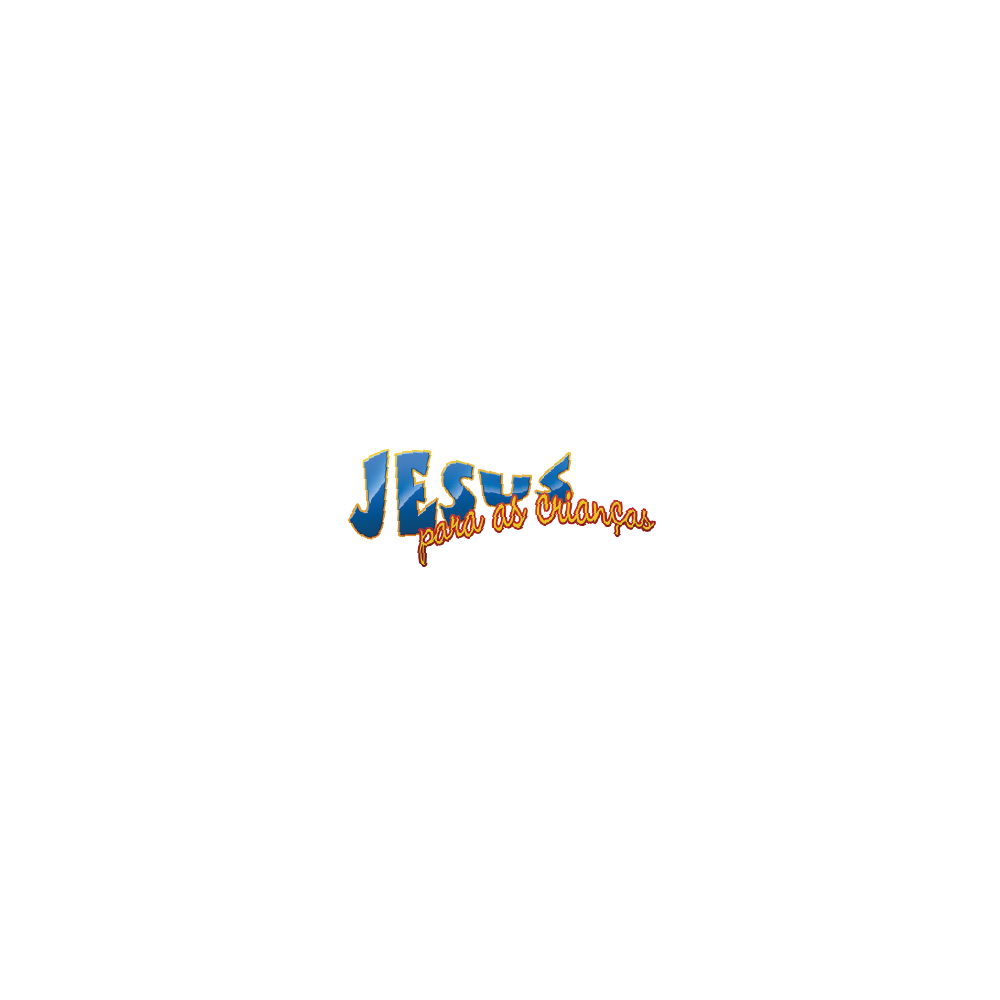 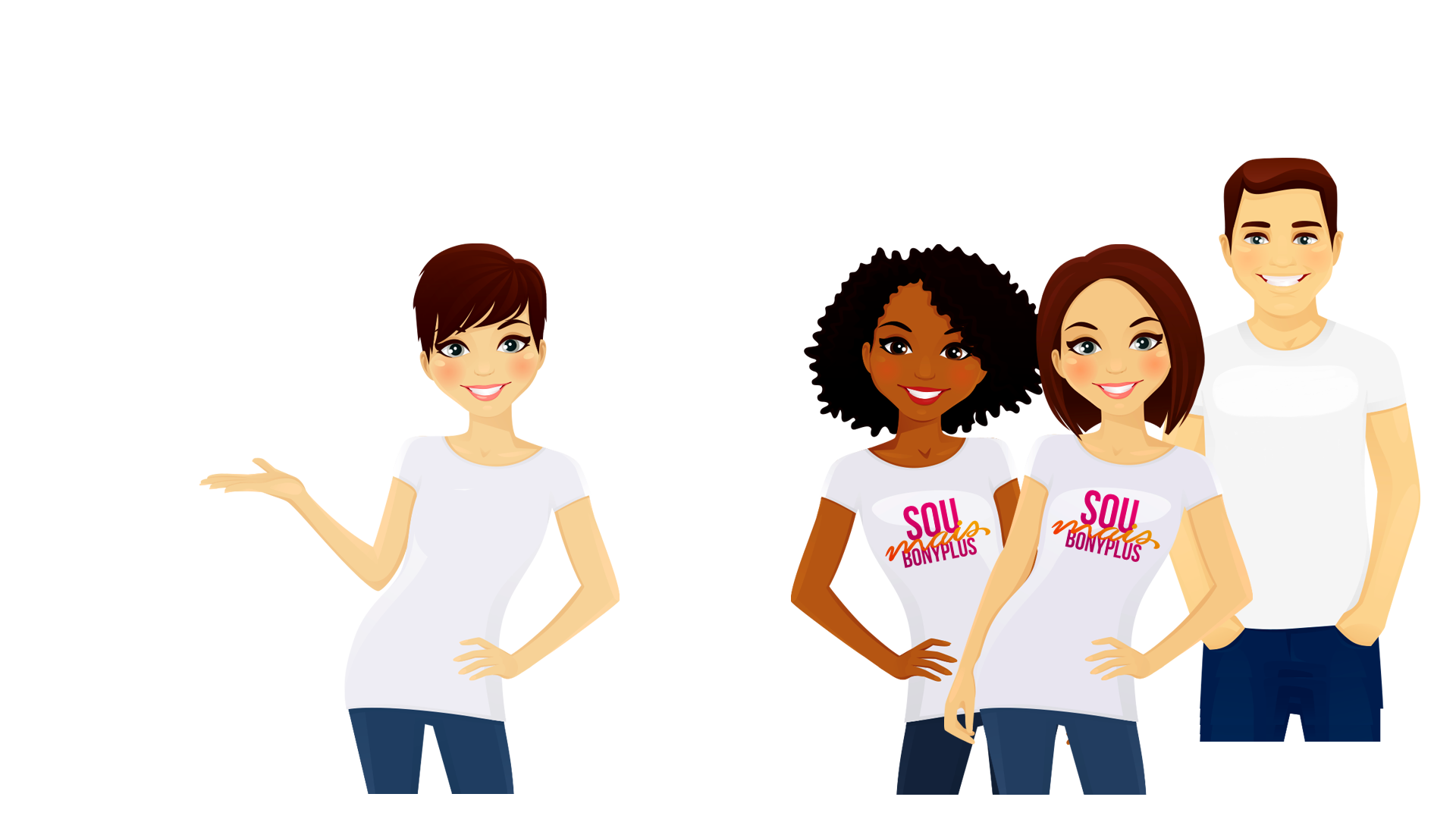 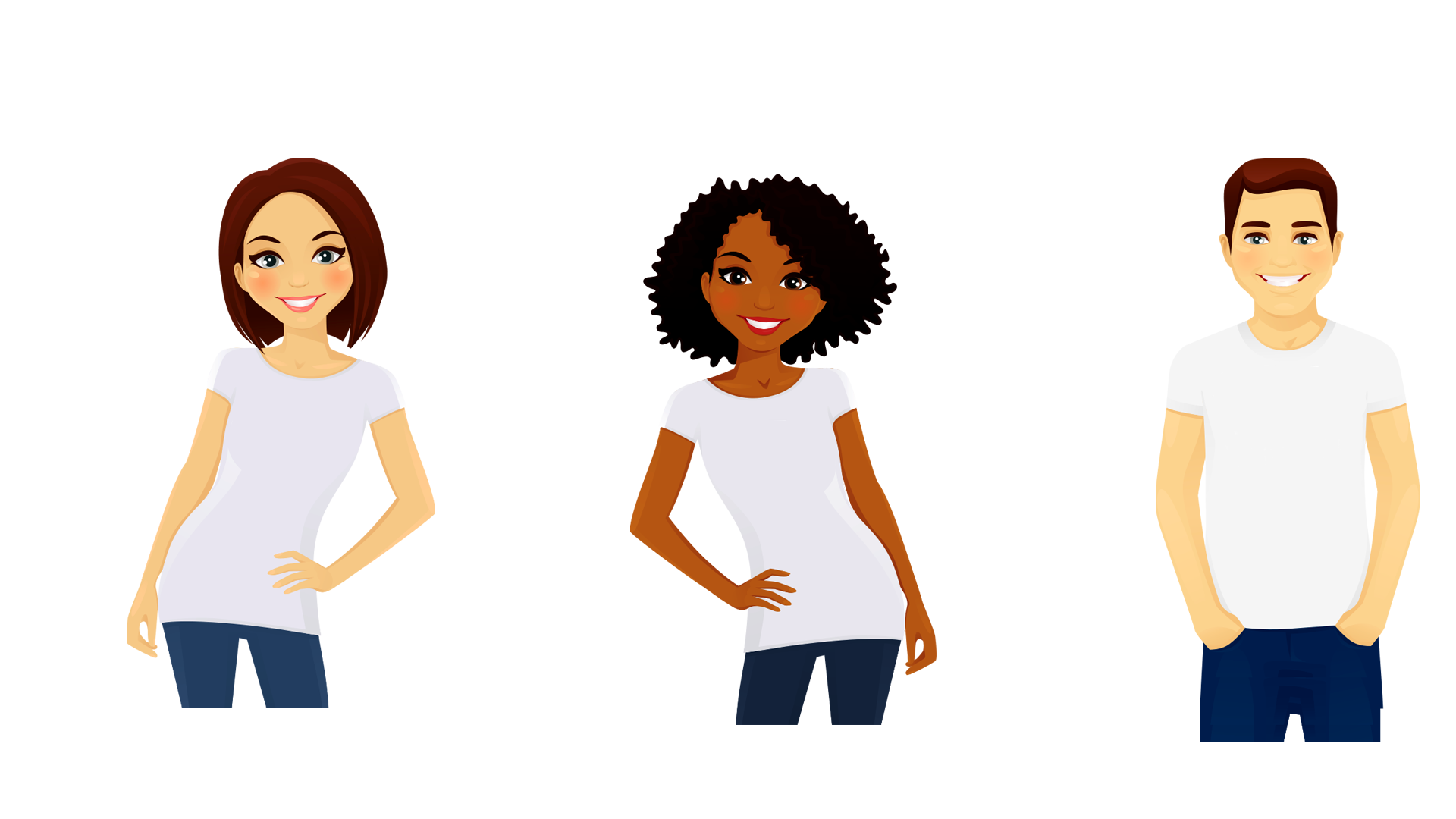 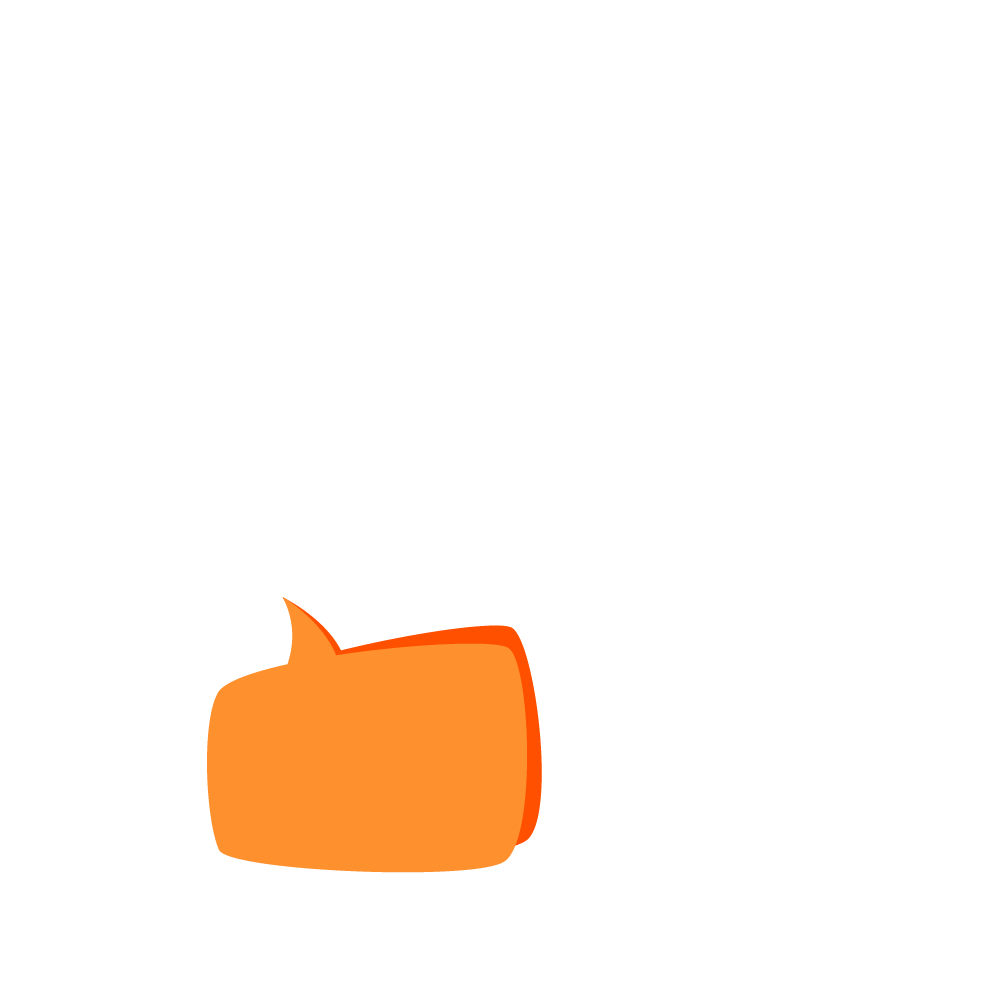 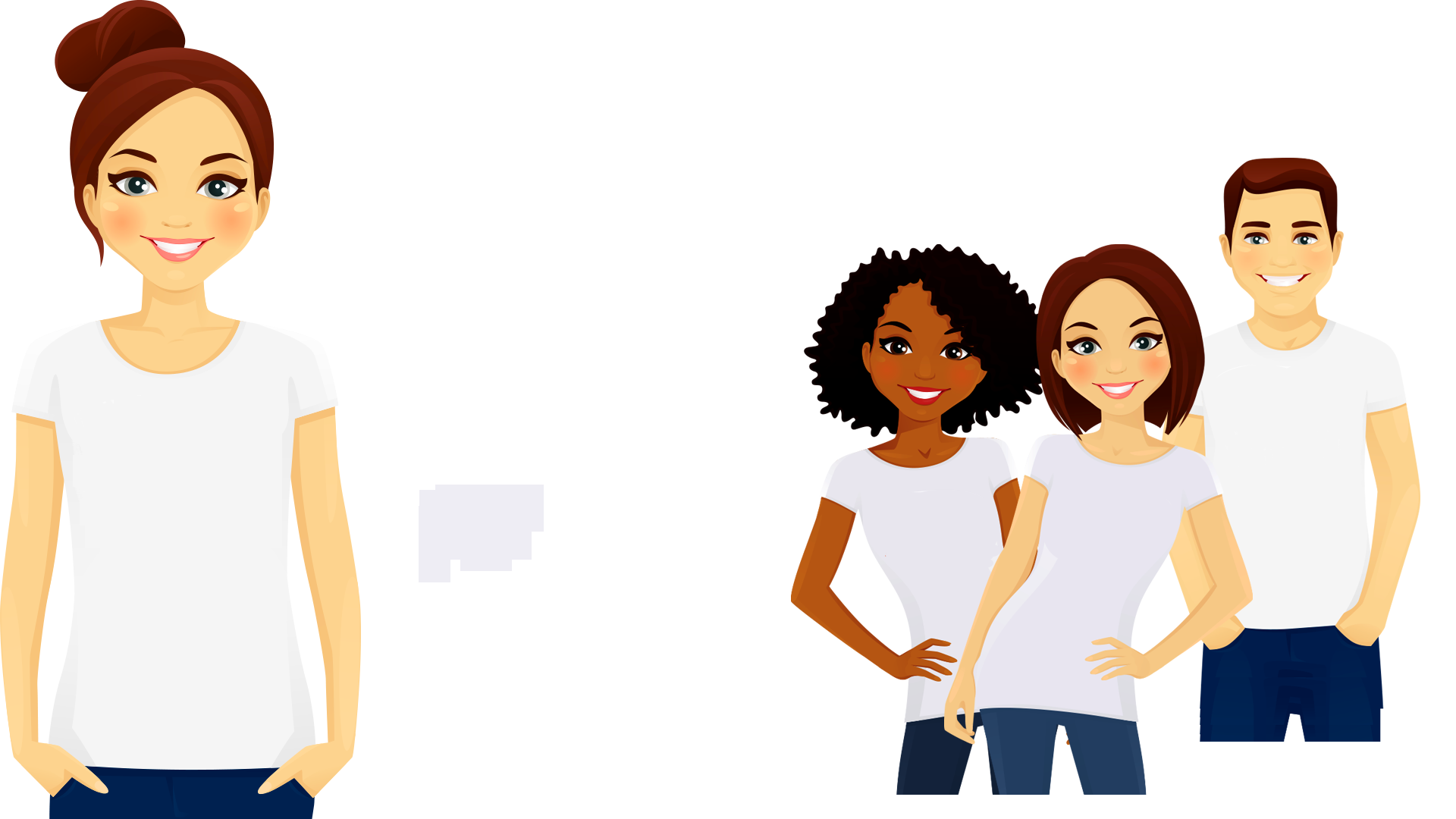 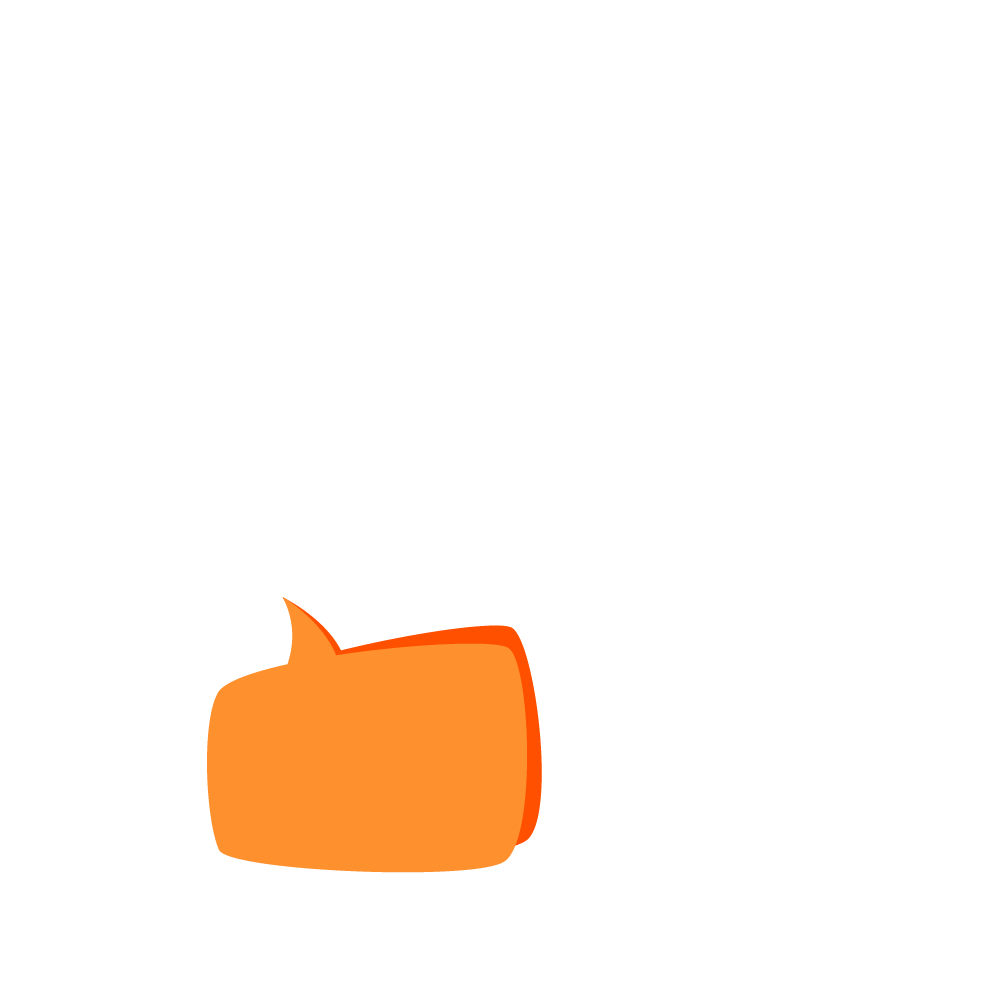 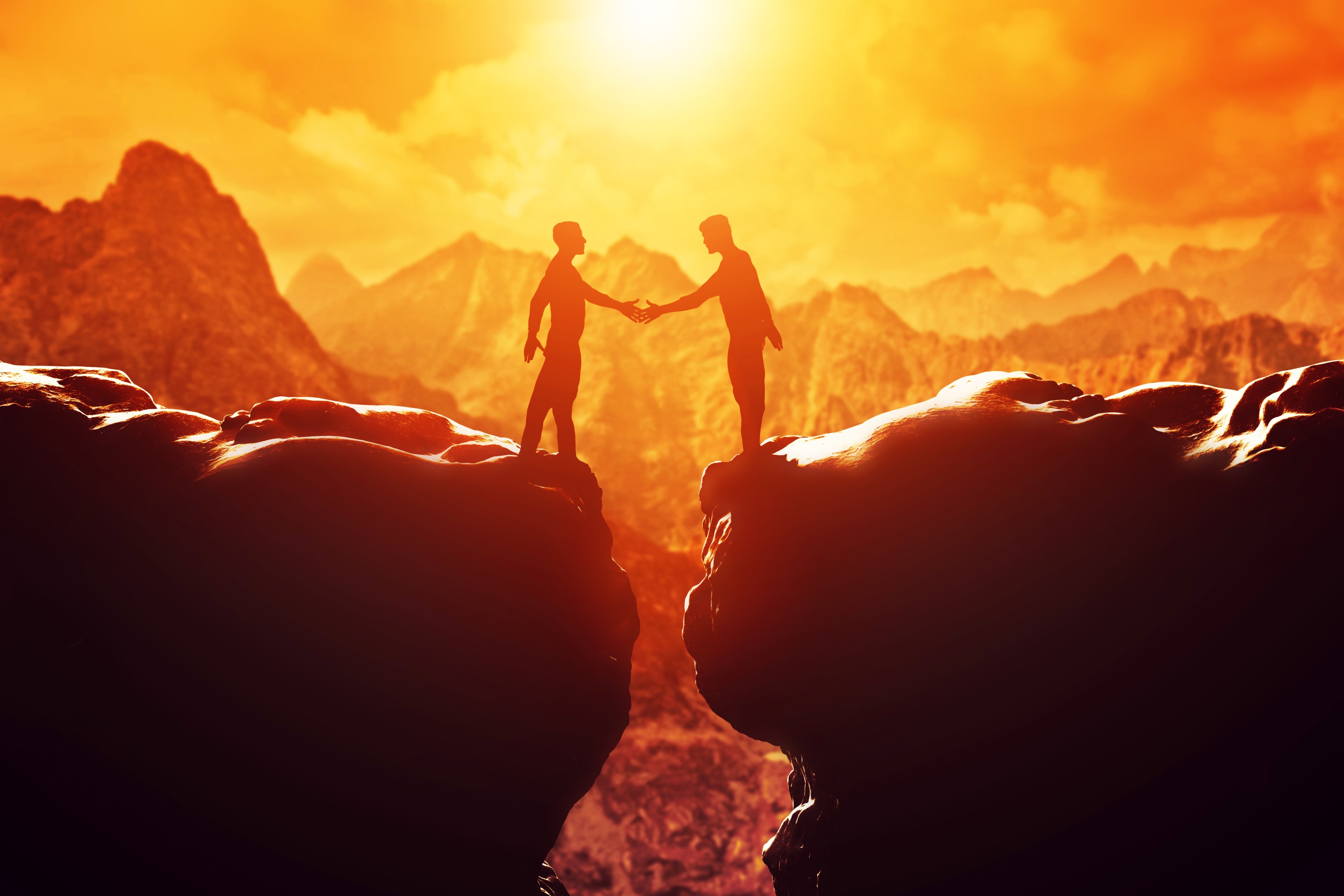 5%
5%
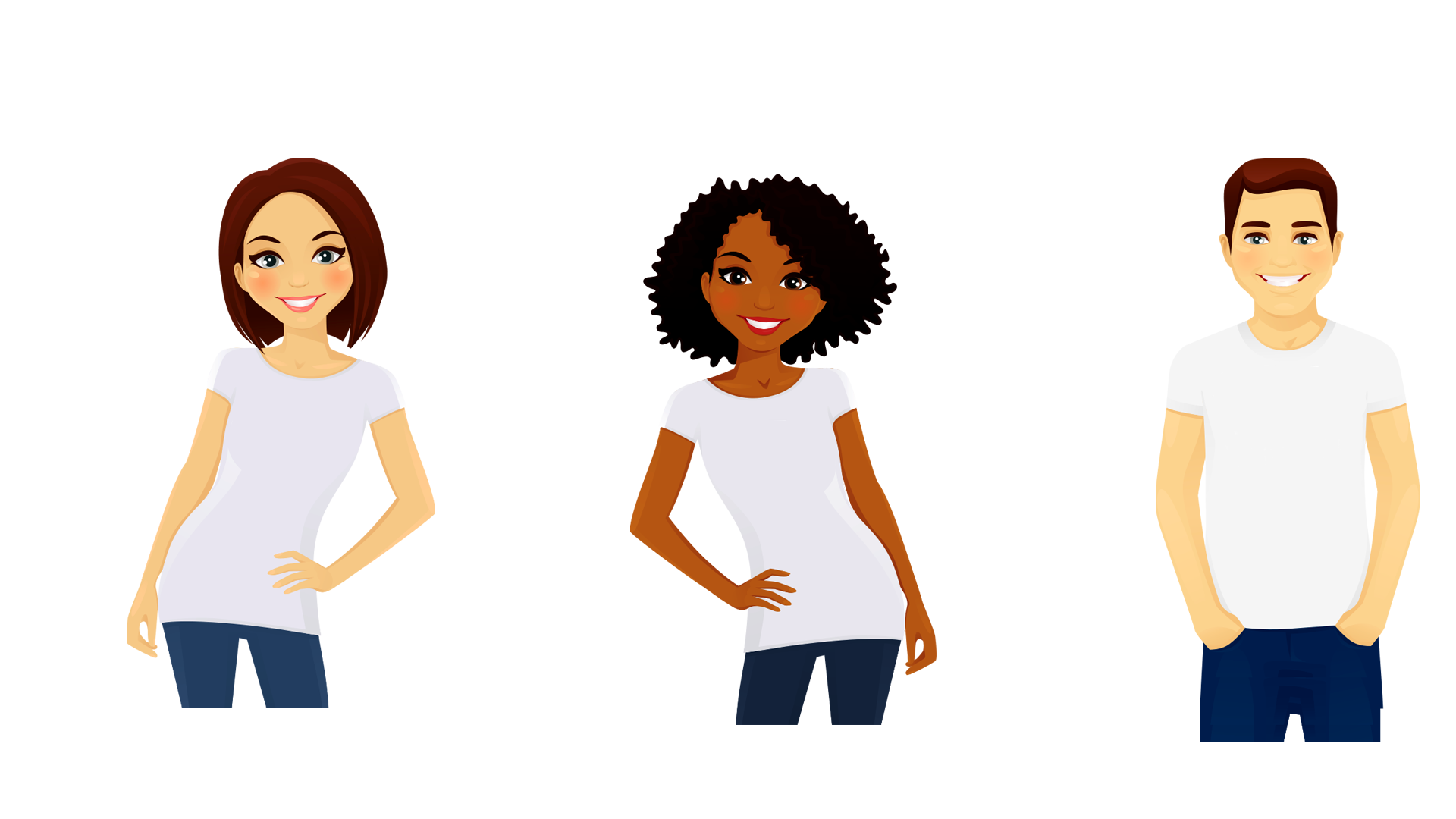 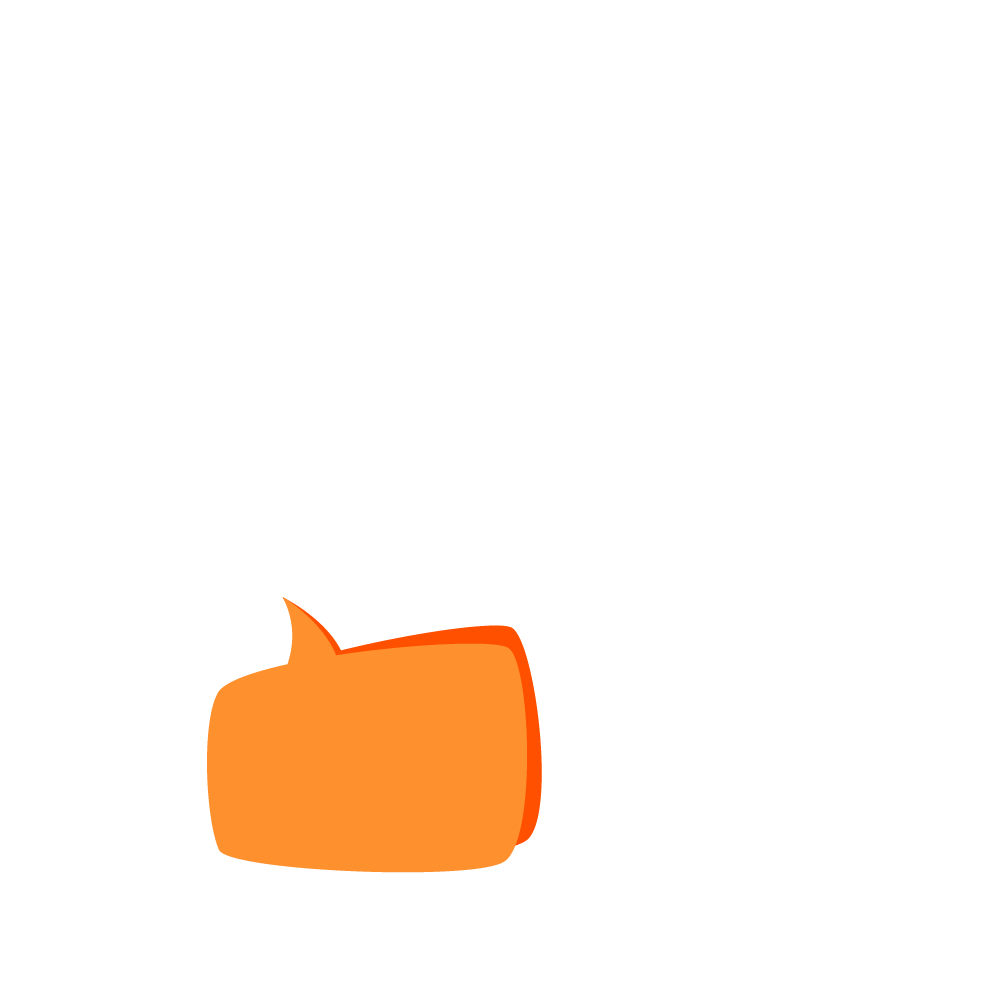 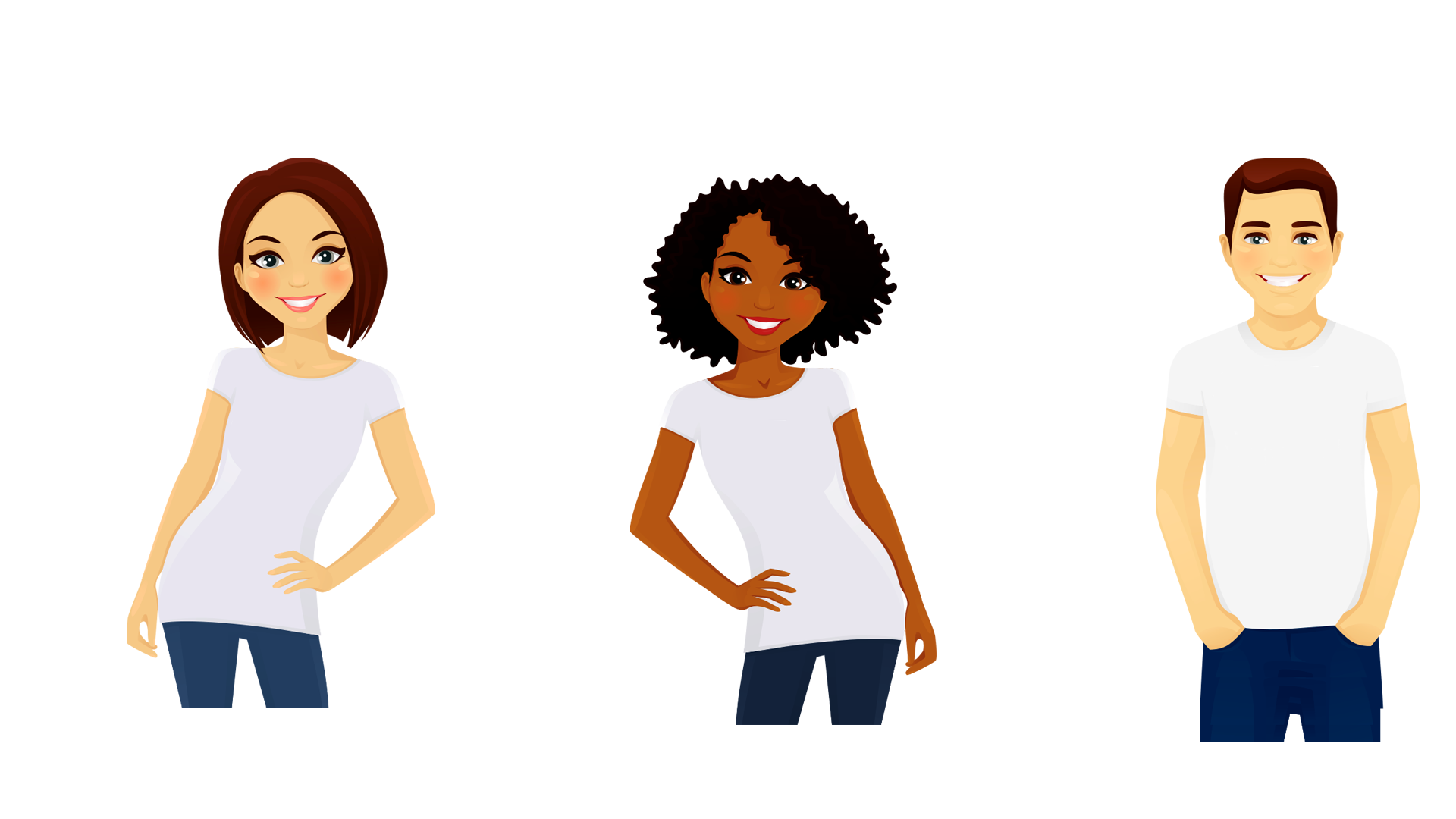 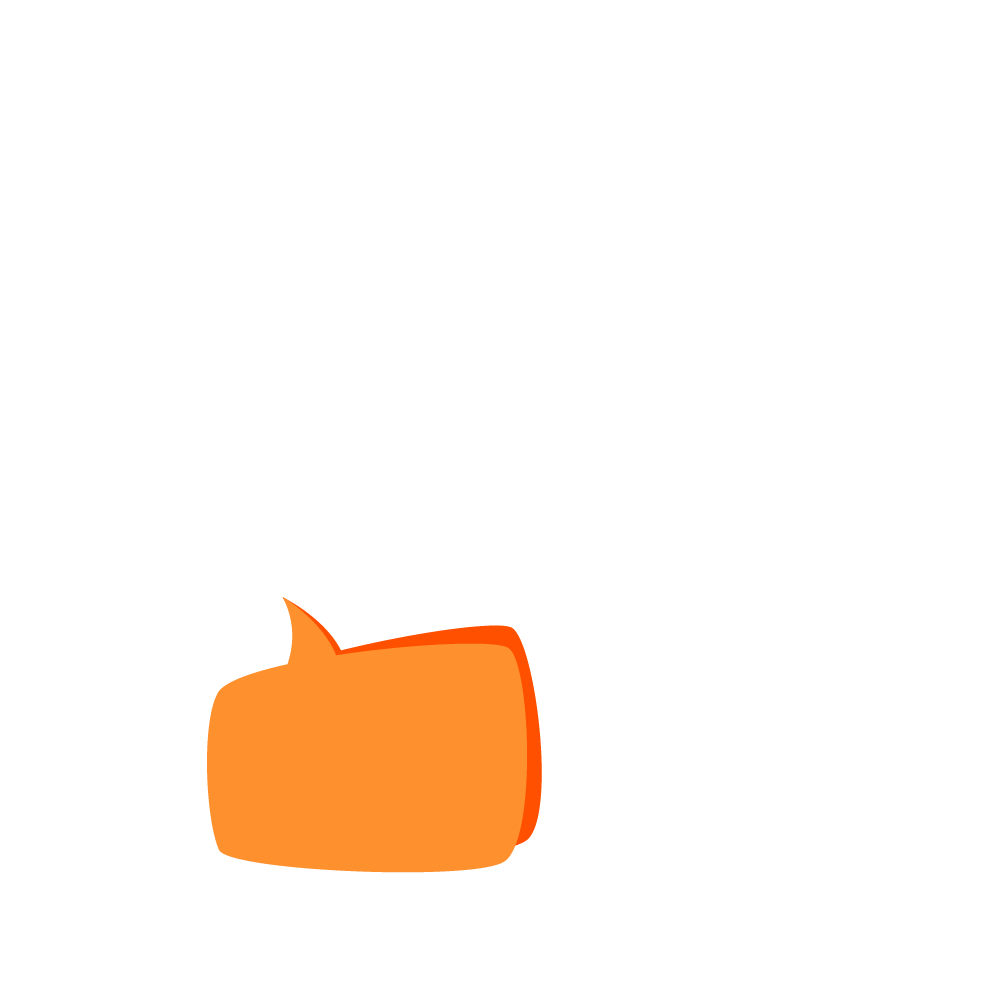 5%
5%
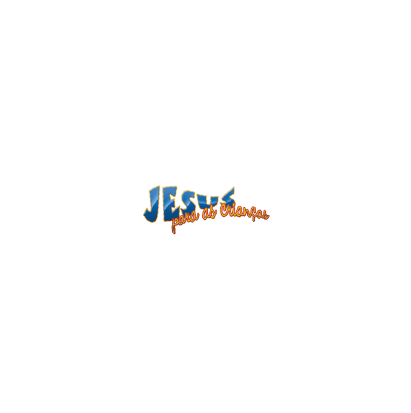 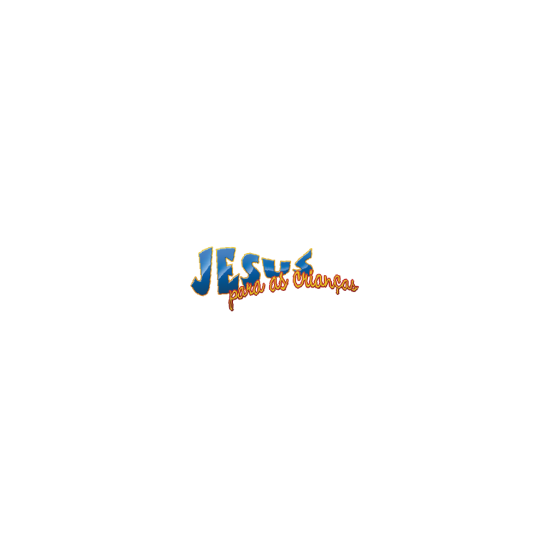 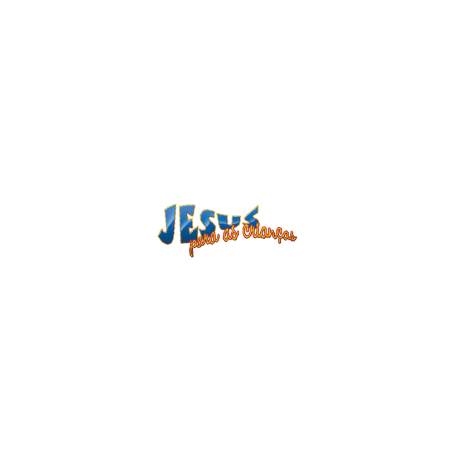 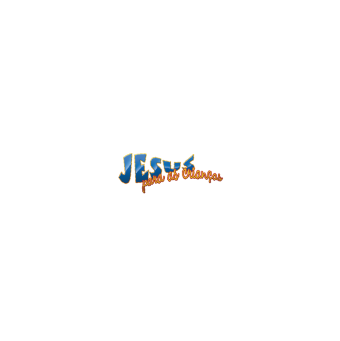 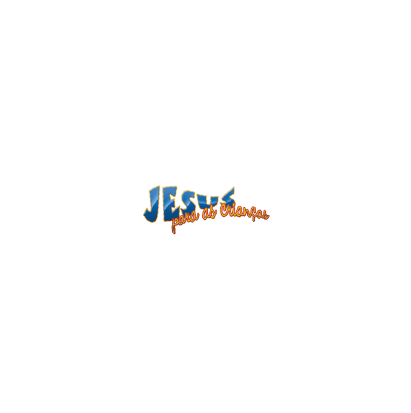 QUANTO MAIOR FOR O NÚMERO DE MANTENEDORES,
QUANTO MAIOR FOR A SUA EQUIPE,
MAIOR SERÁ A OFERTA QUE VOCÊ RECEBERÁ!
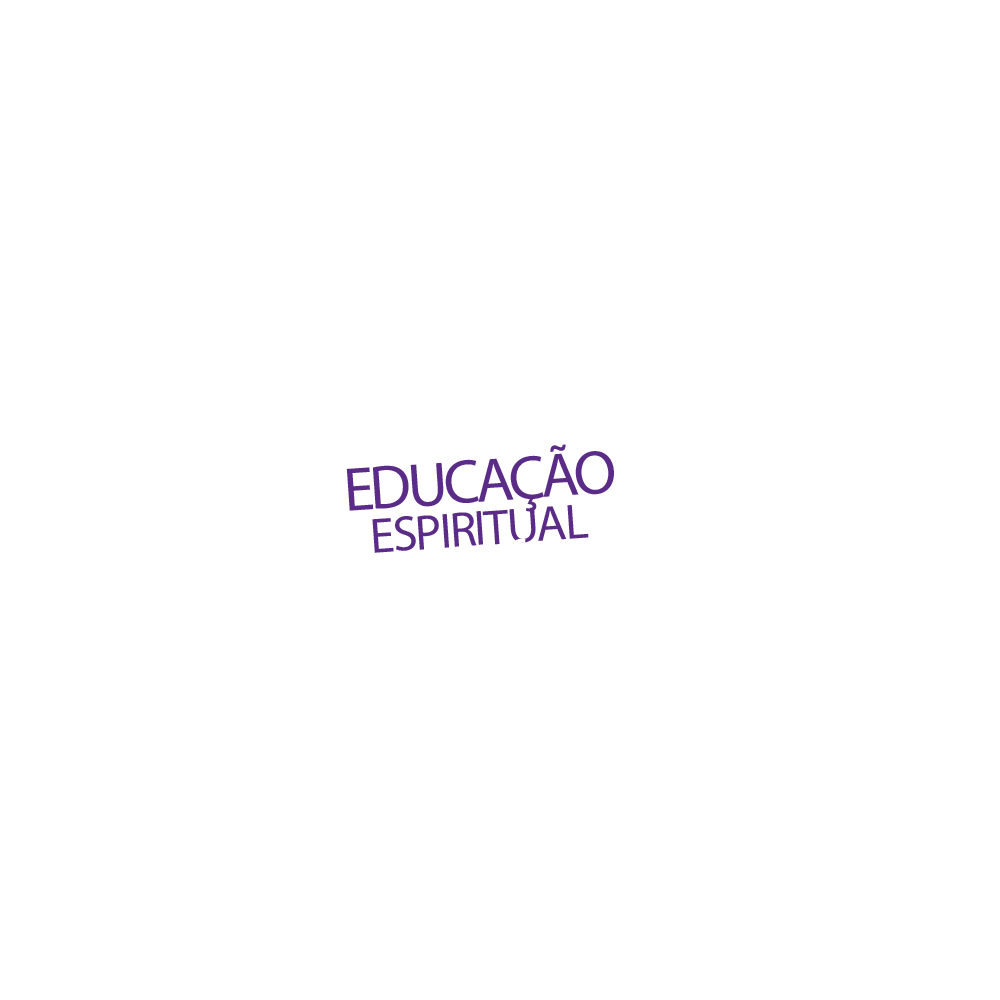 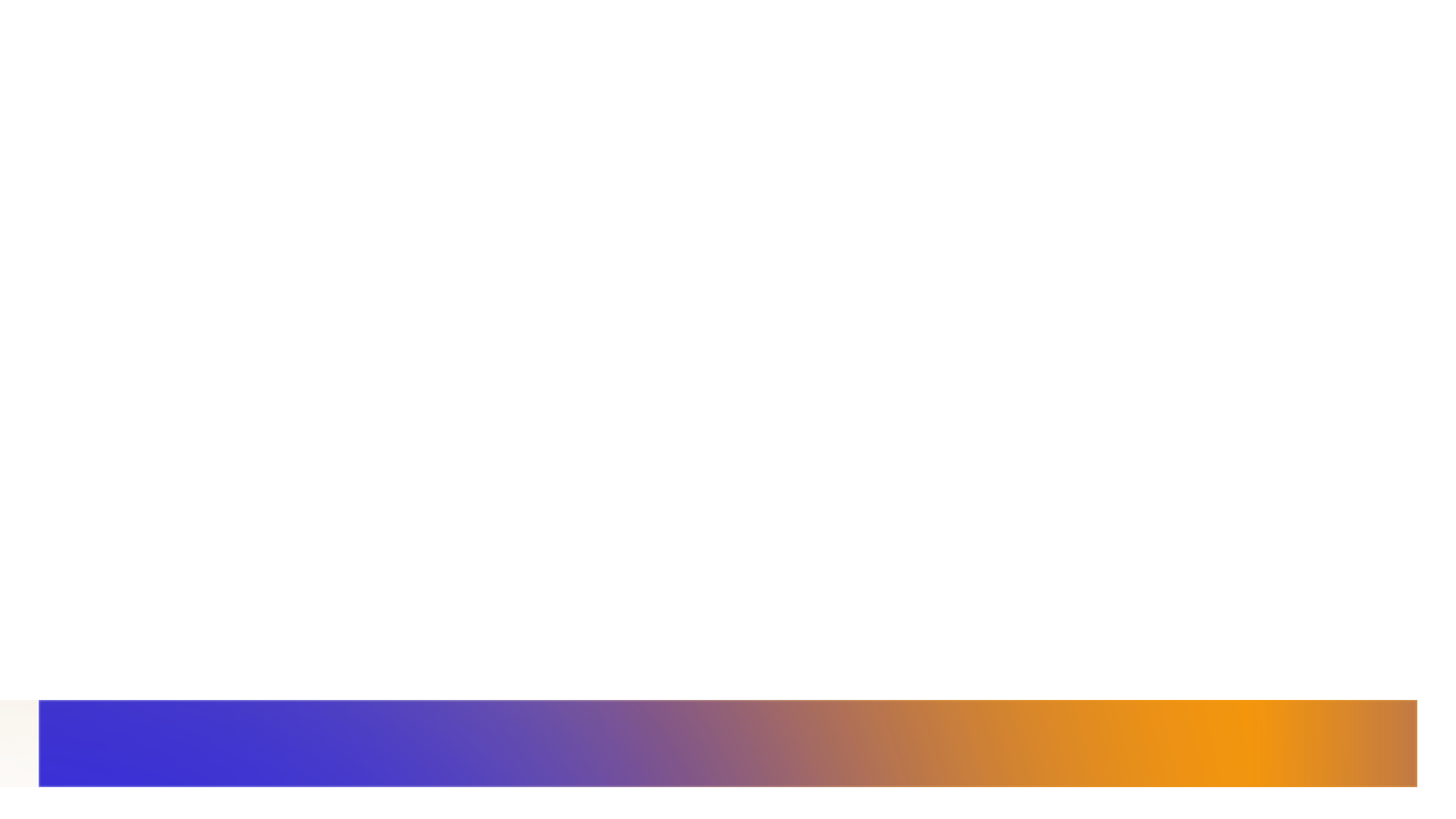 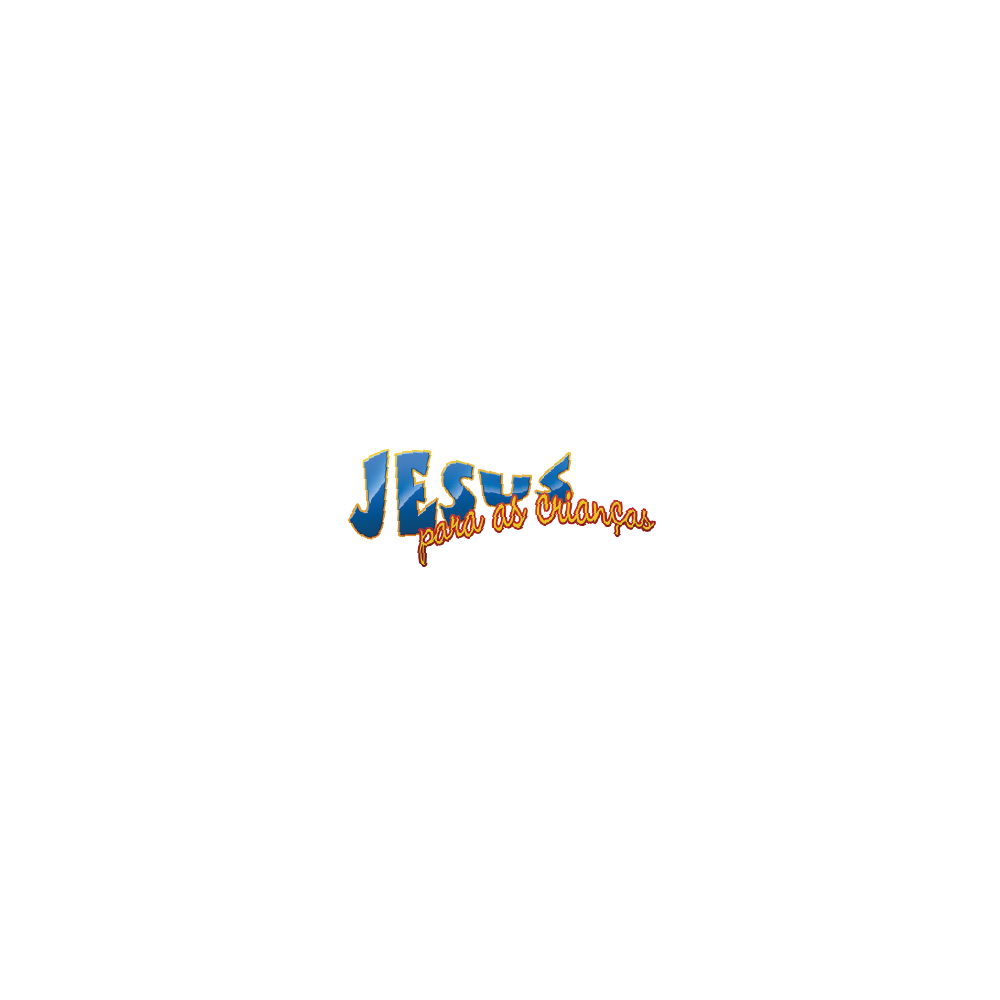 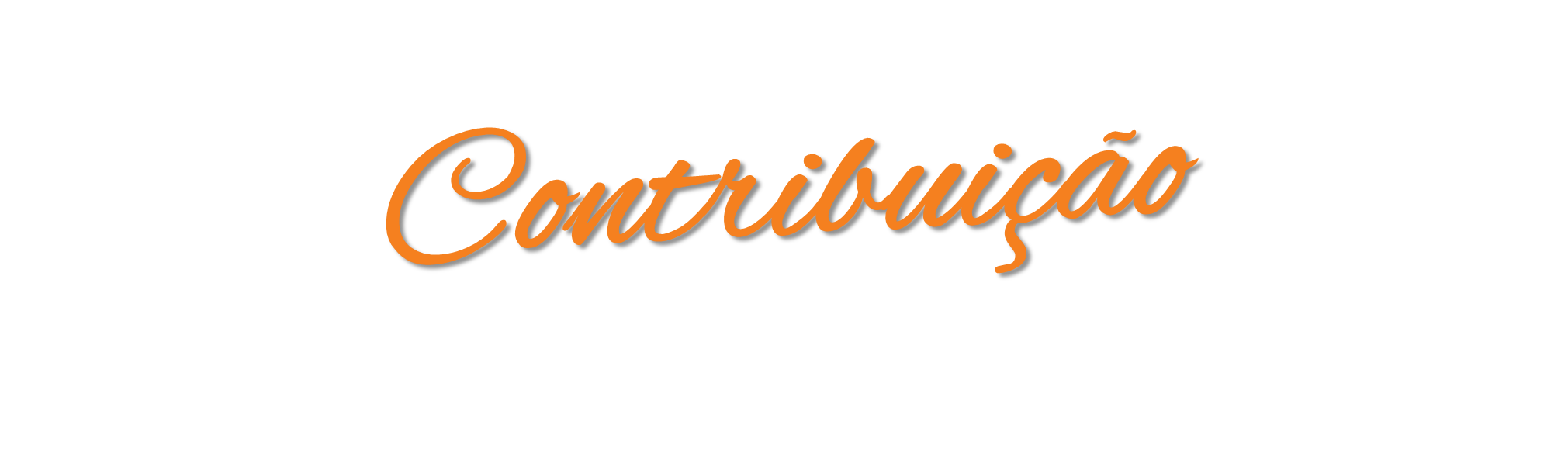 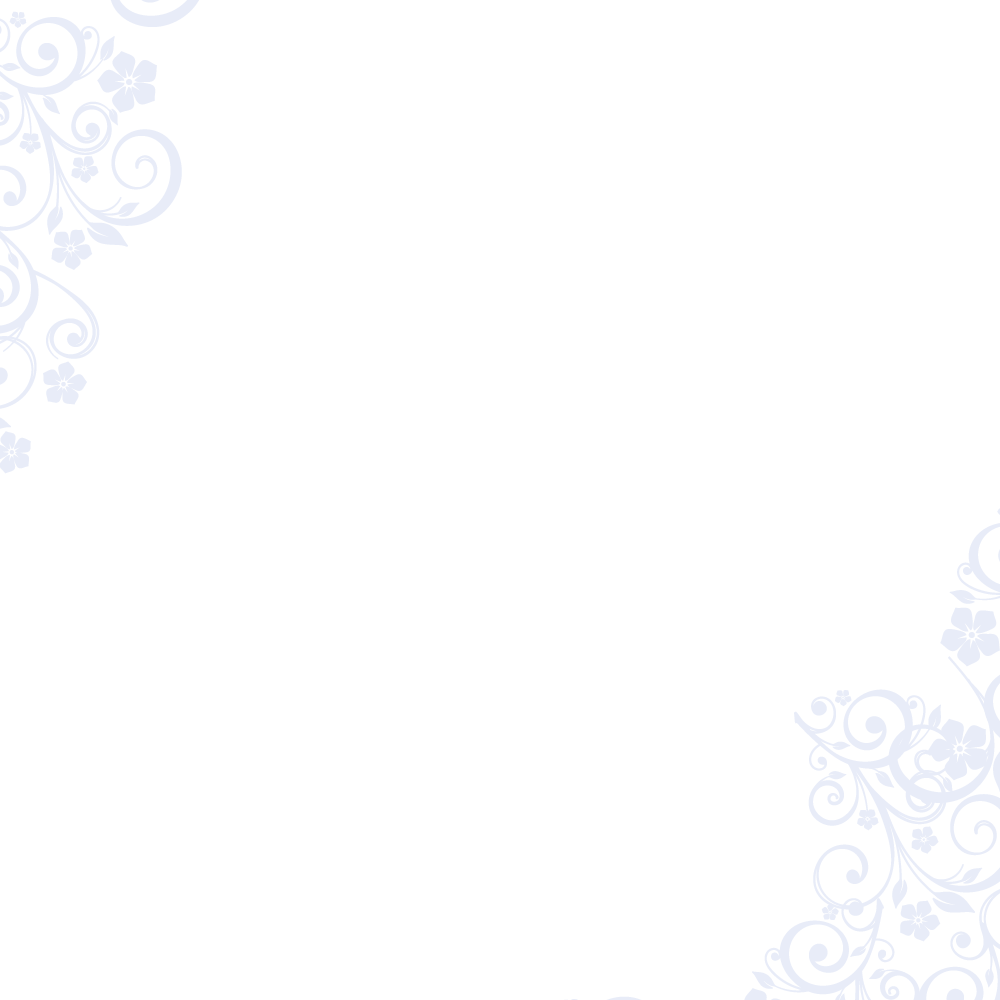 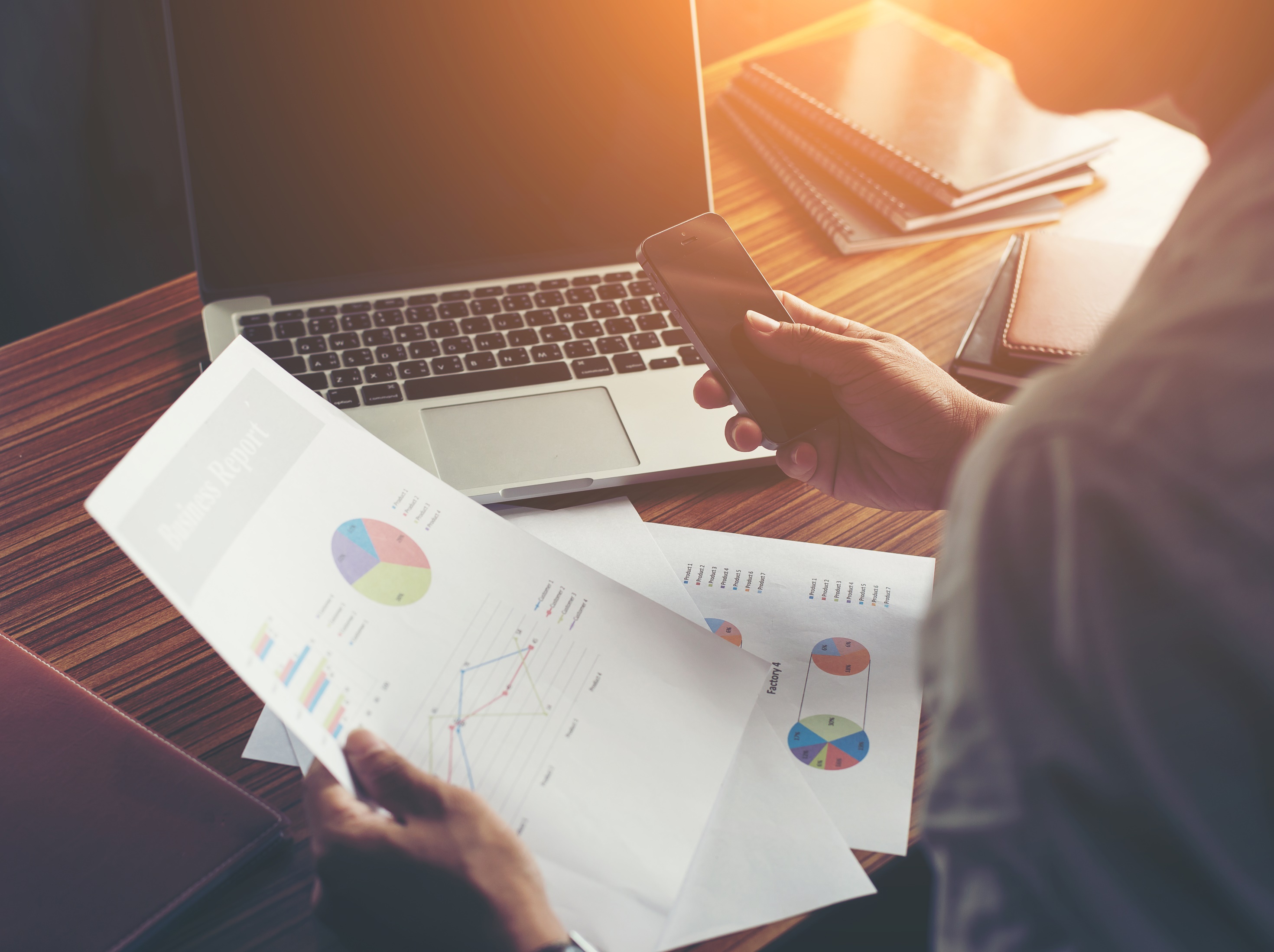 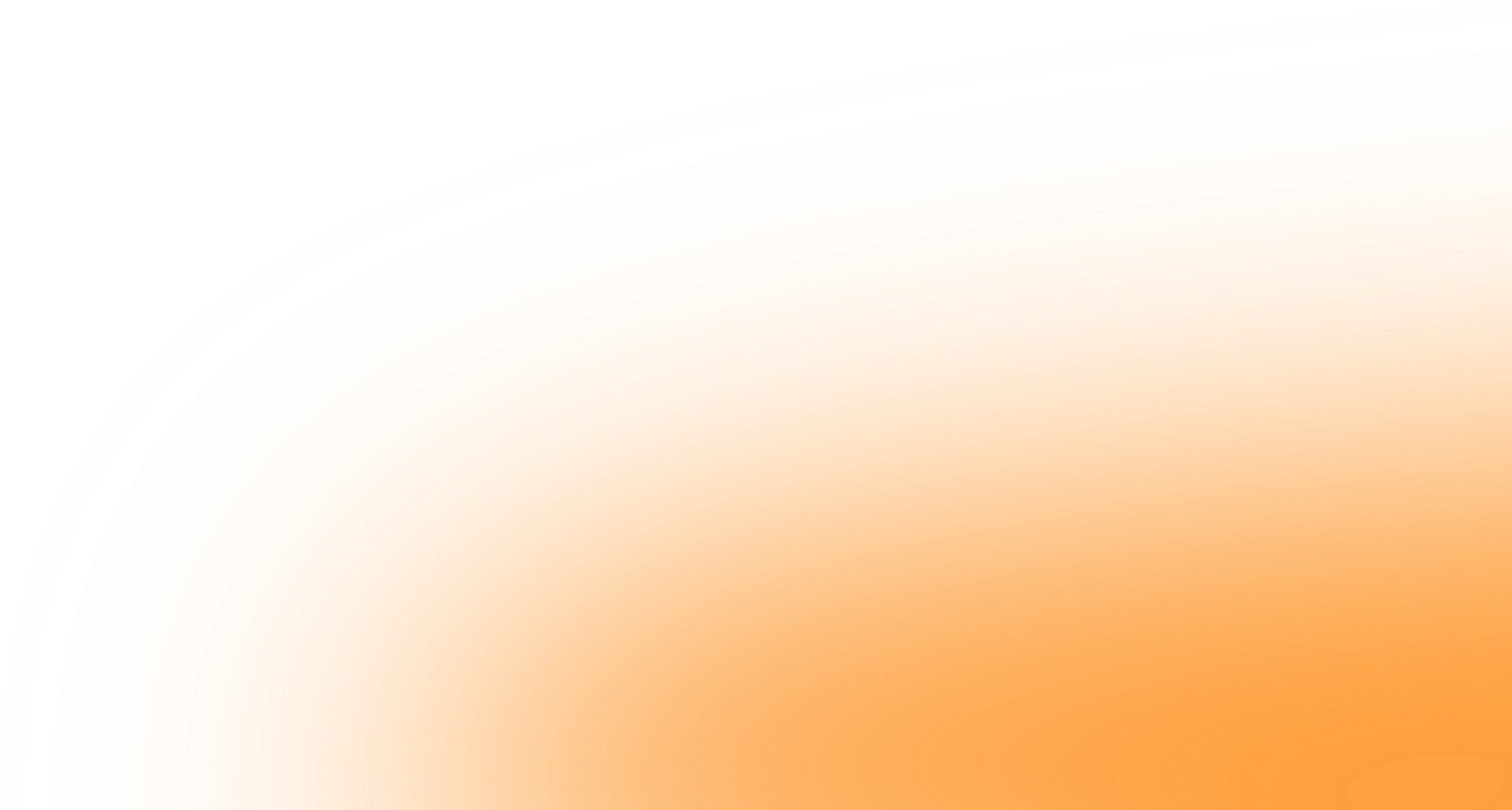 DOS MANTENEDORES
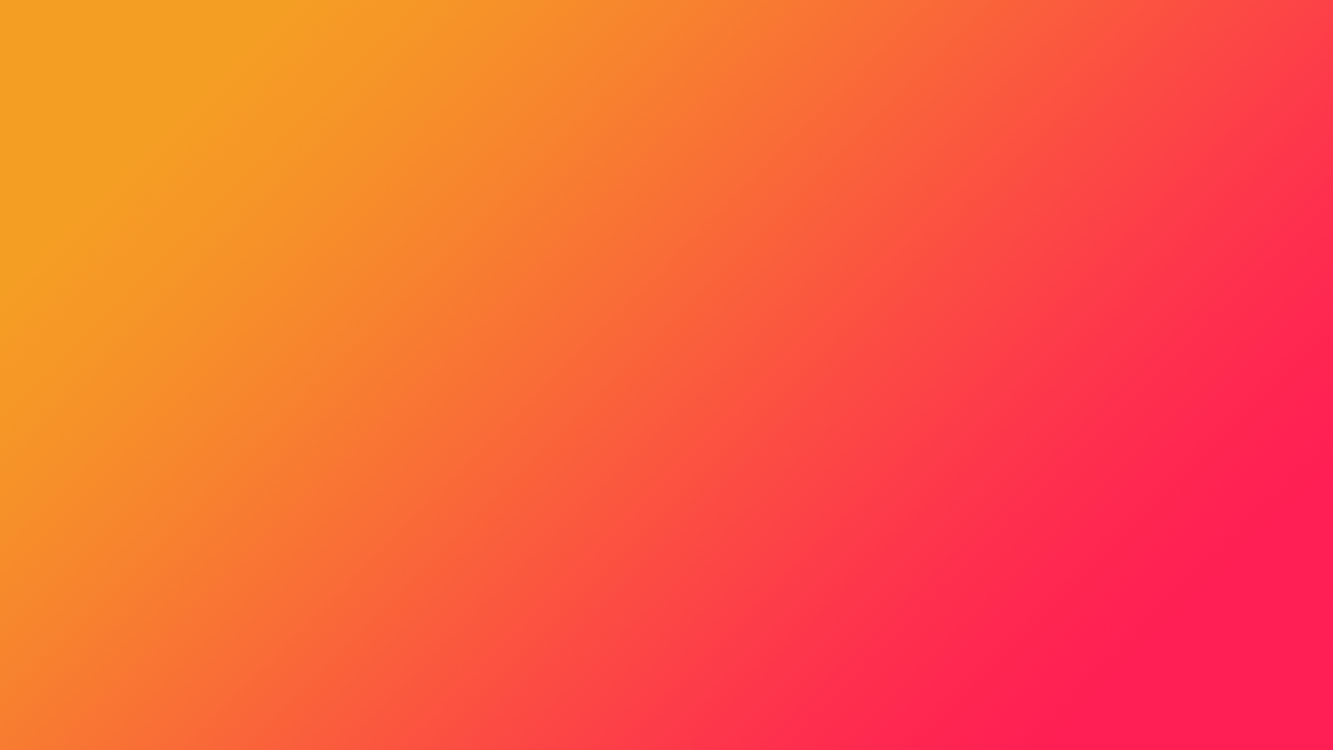 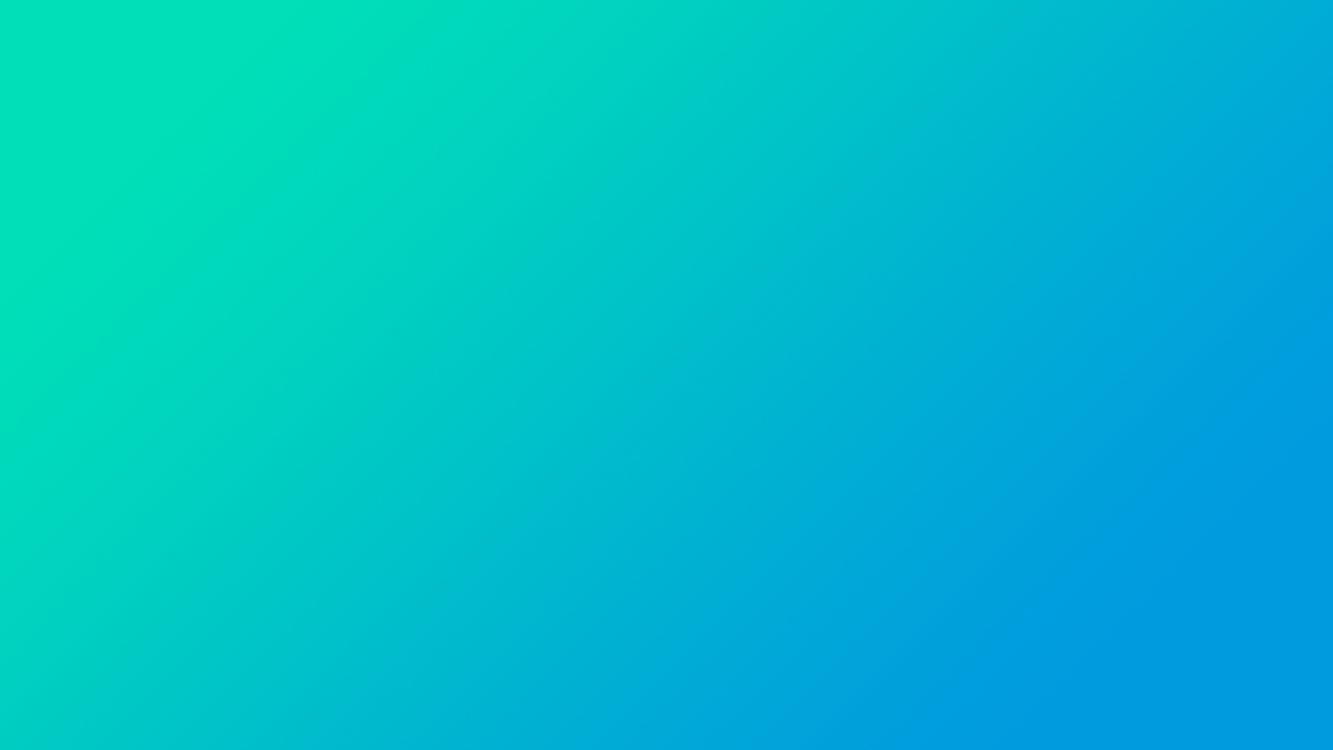 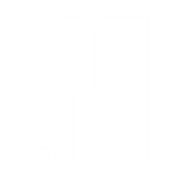 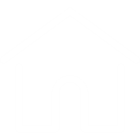 PESSOA FÍSICA
PESSOA JURÍDICA
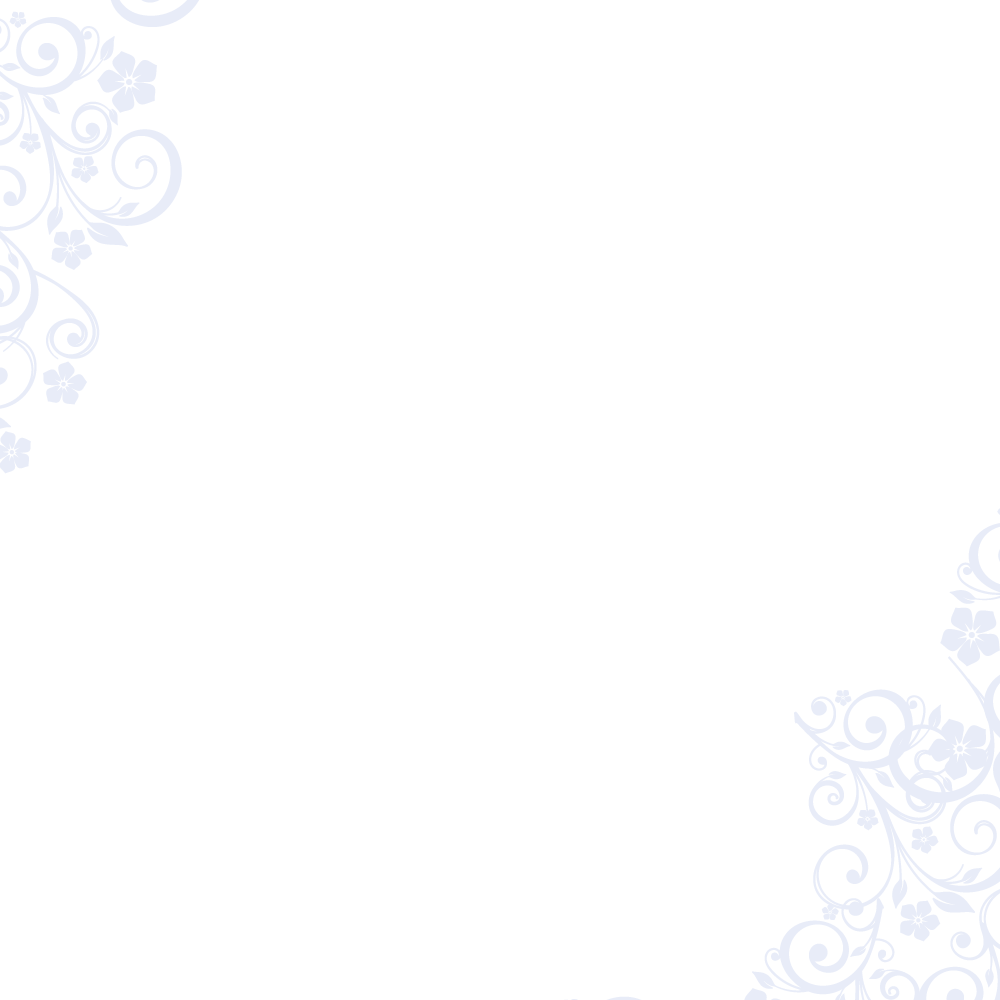 TODO MANTENEDOR DE UMA 
PESSOA JURÍDICA, CONTRIBUI COM 
R$ 150,00/MÊS
TODO MANTENEDOR DE UMA 
PESSOA FÍSICA, CONTRIBUI COM 
R$ 33,00/MÊS
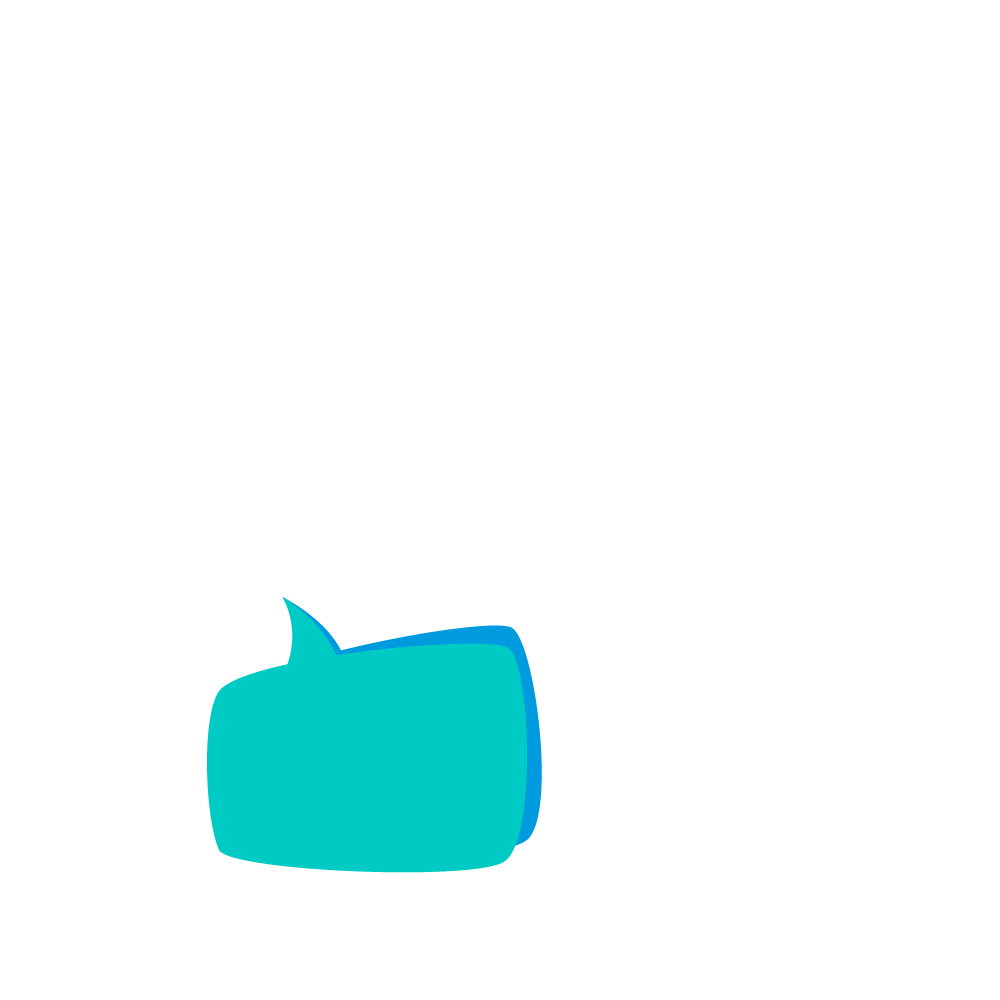 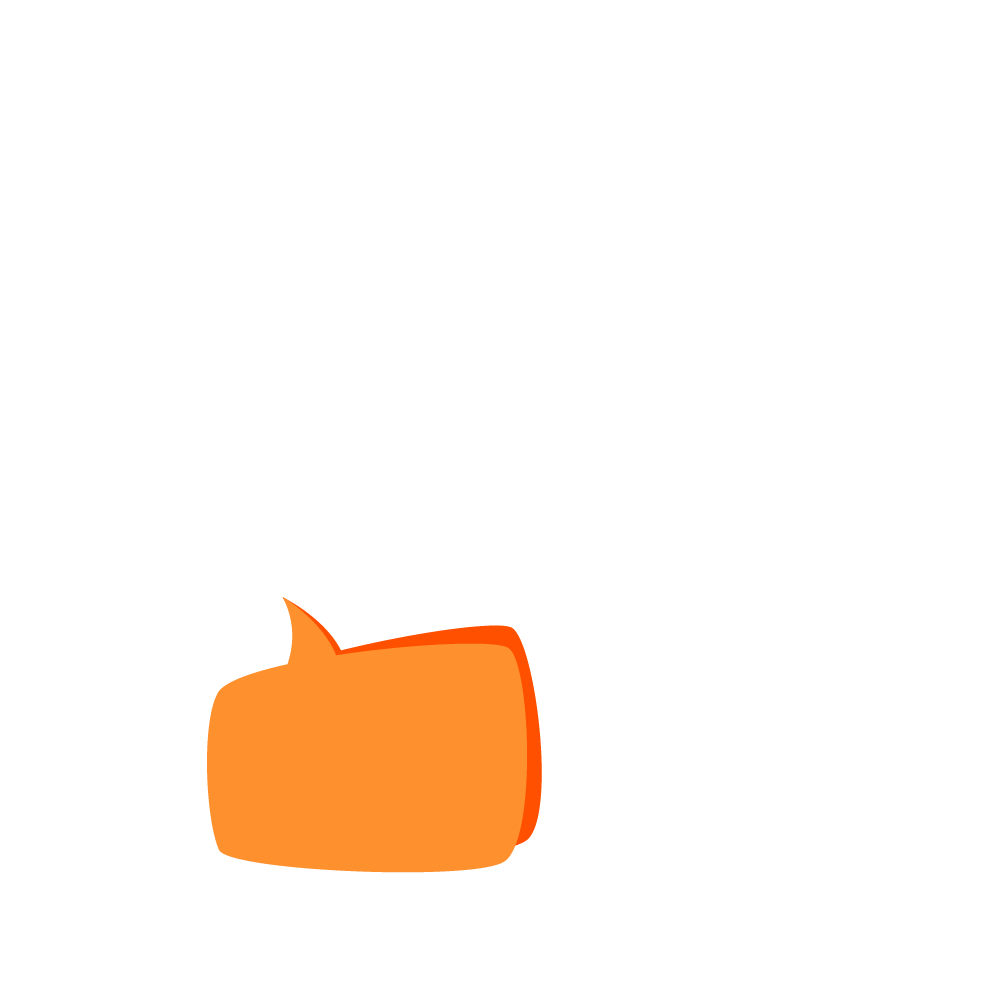 DESTE VALOR, 30% É DO RPM
DESTE VALOR, 30% É DO RPM
Os planos podem ser parcelados e o RPM recebe sua oferta na mesma modalidade do pagamento do plano.
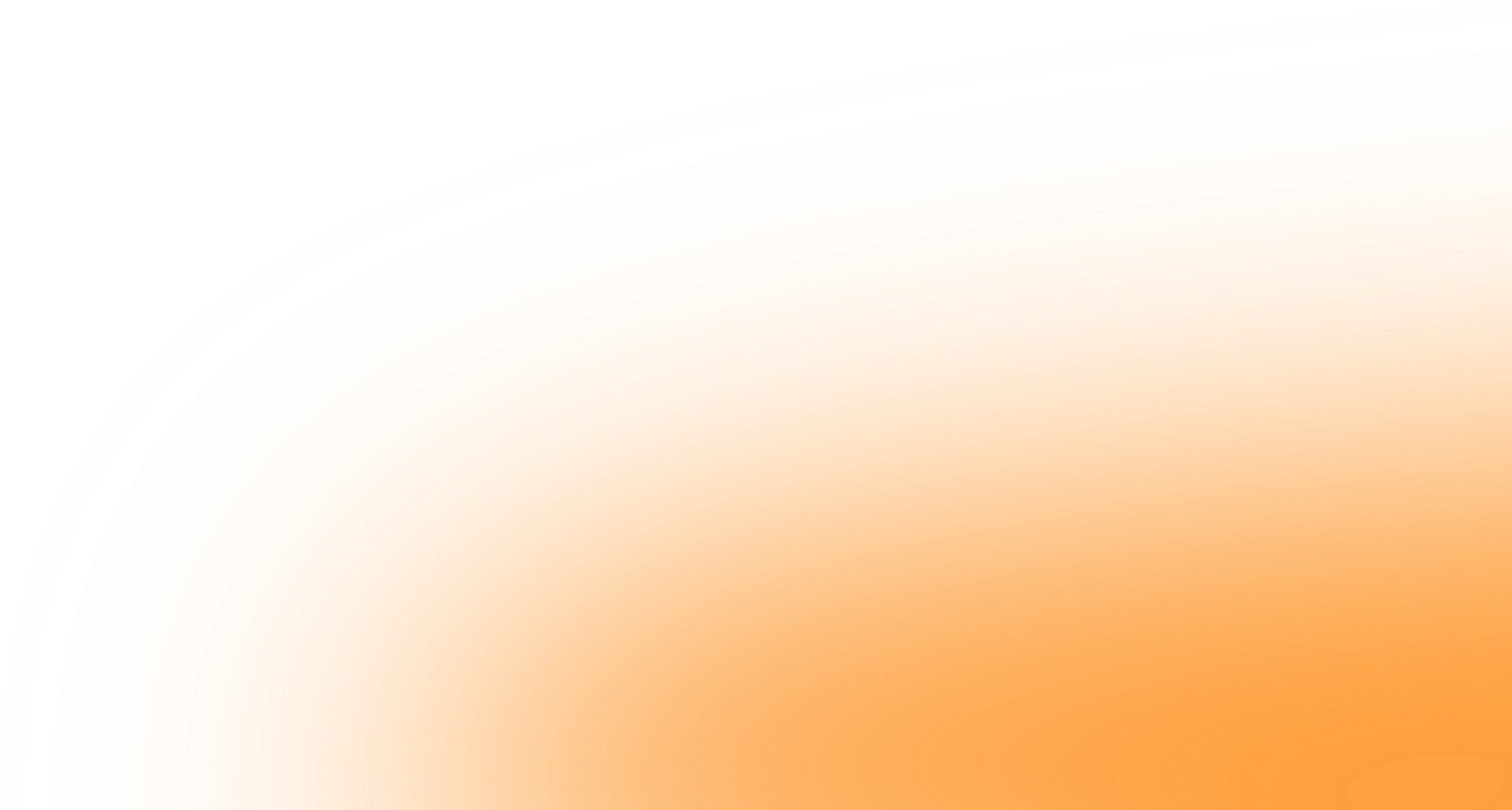 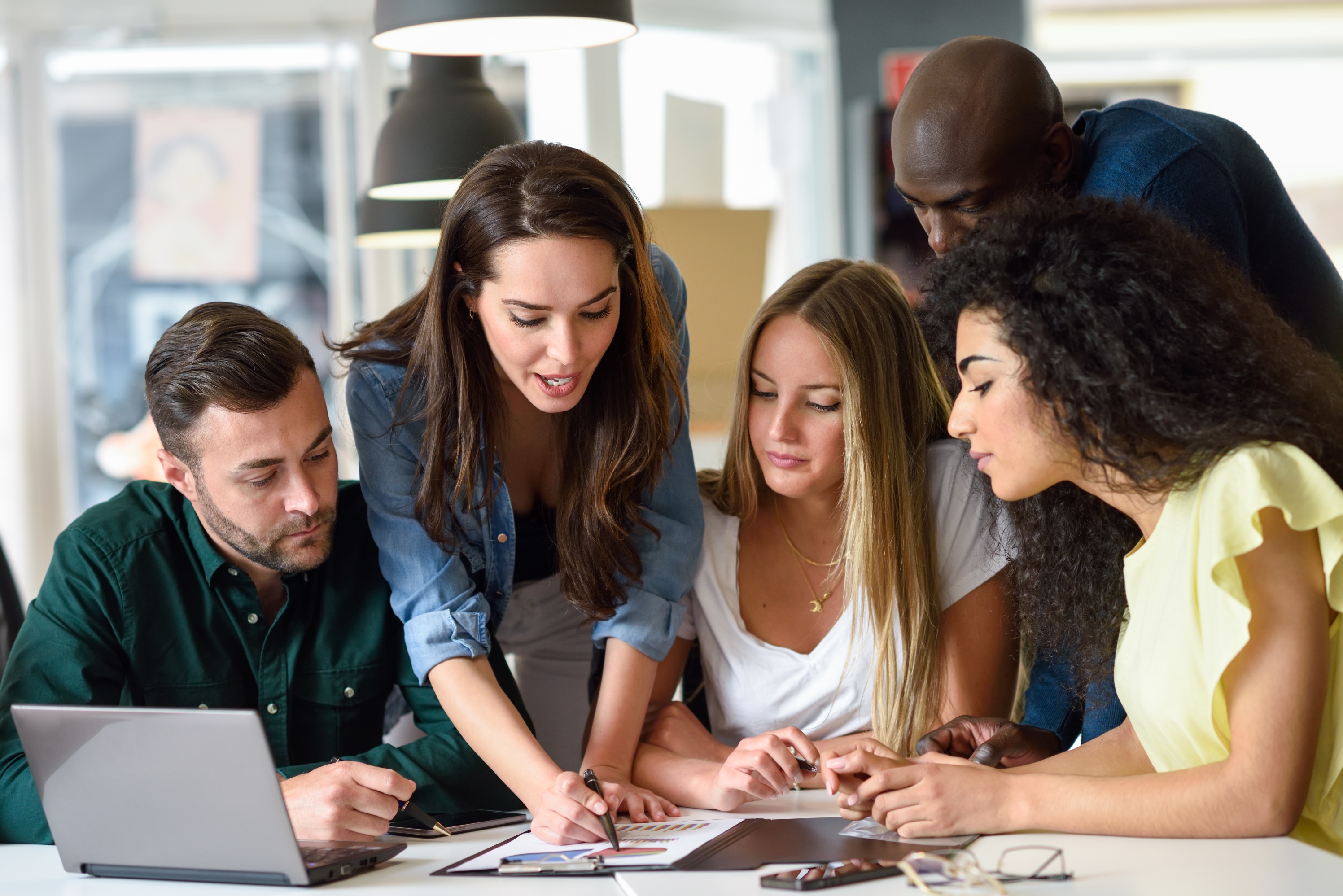 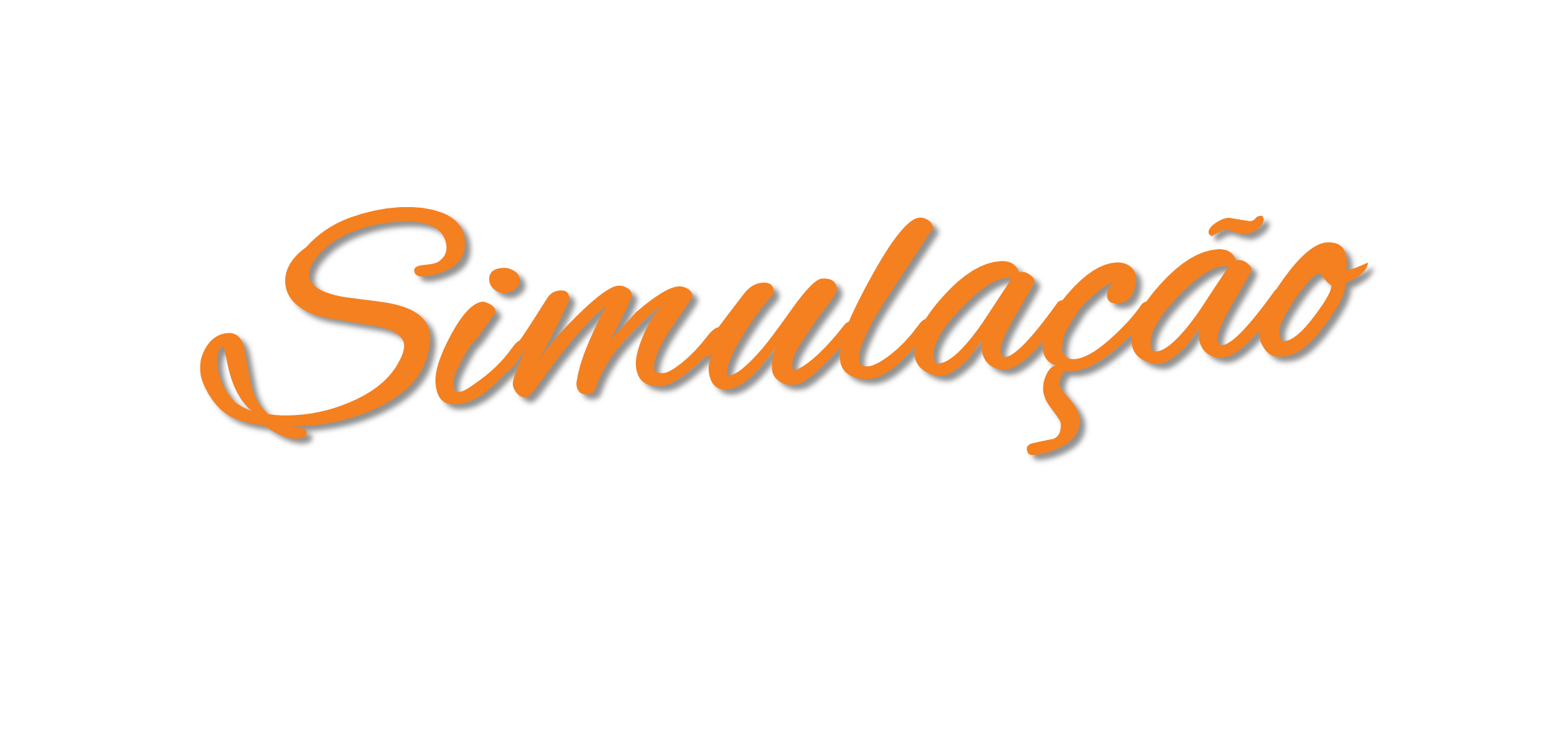 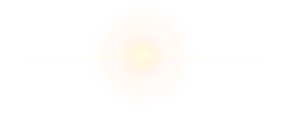 DE AJUDA DE CUSTO
A SIMULAÇAO A SEGUIR É APENAS ILUSTRATIVA, SEUS GANHOS  
PODEM SER  MAIORES OU MENORES, ISSO VAI DEPENDER DE SUA ATUAÇÃO.
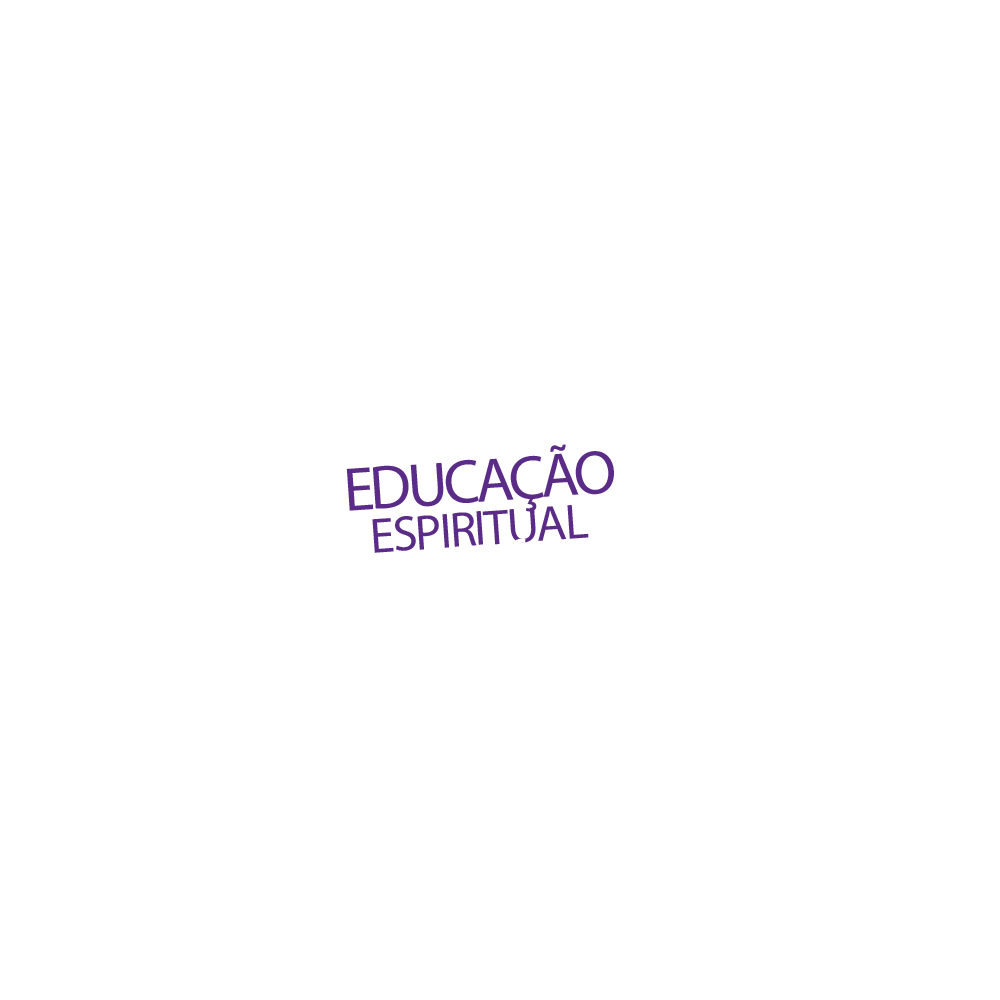 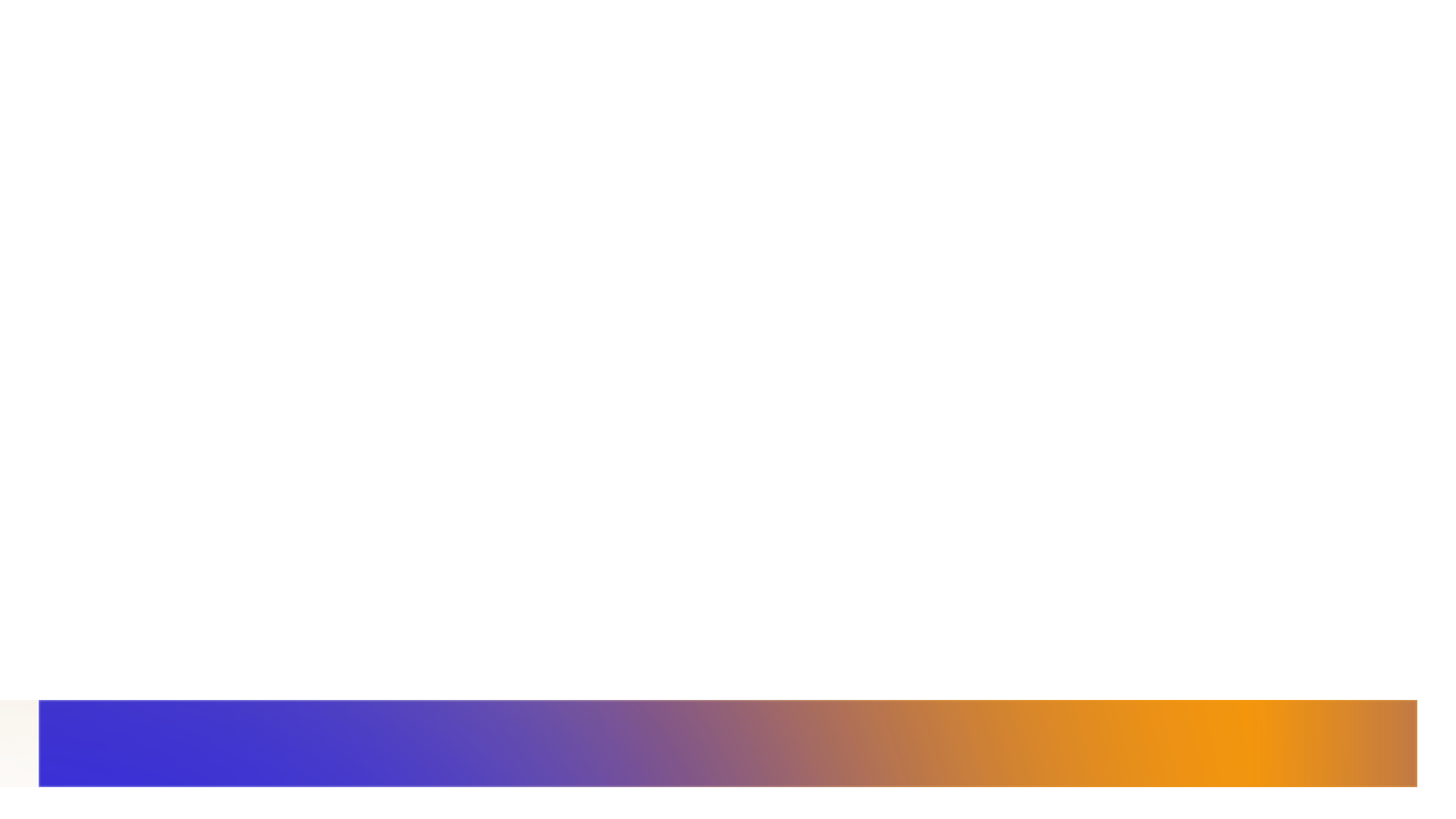 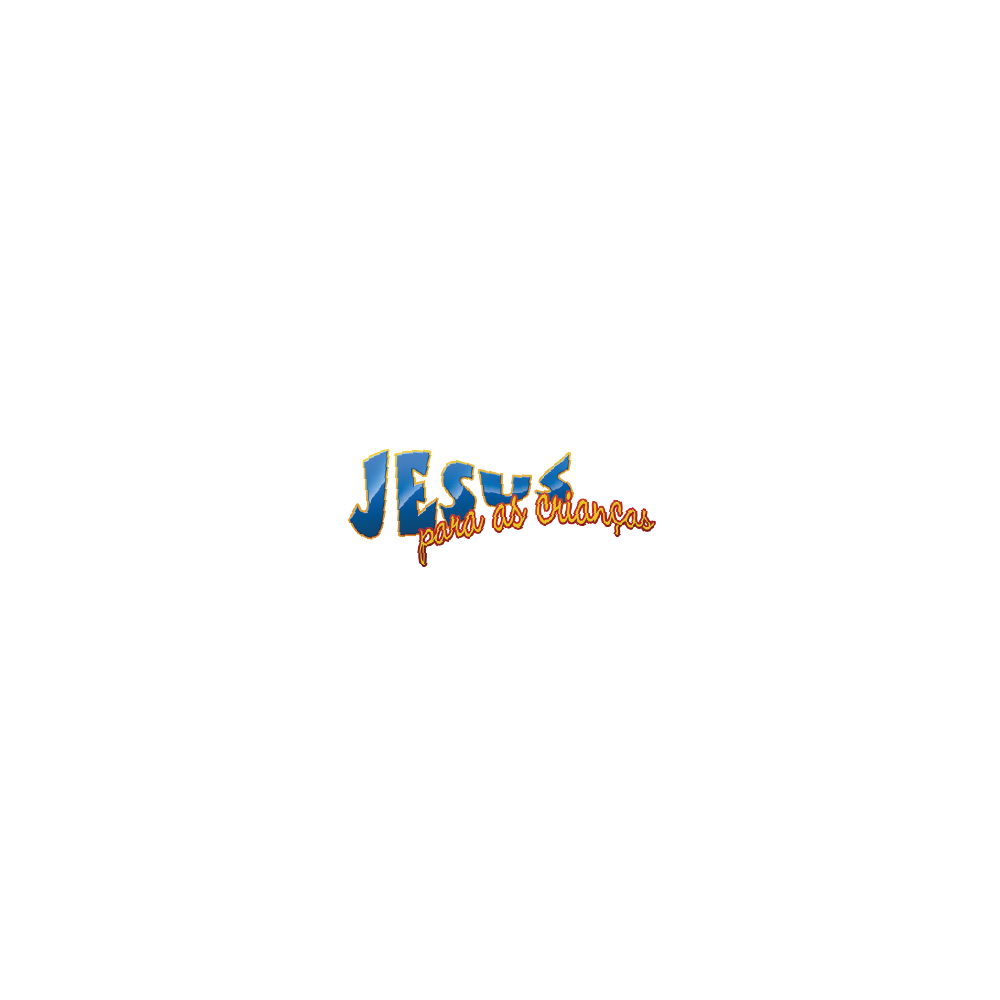 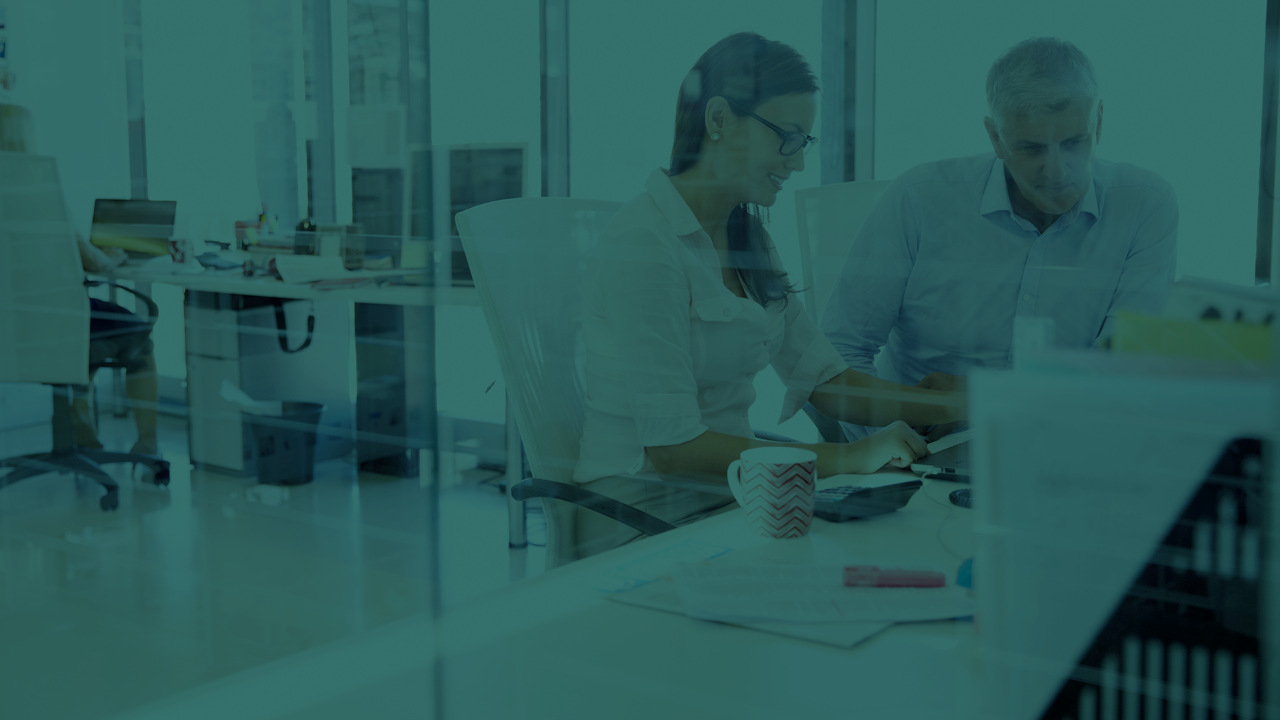 QUANTO MAIOR FOR SEU NÚMERO DE MANTENEDORES E SUA EQUIPE, MAIOR SERÁ A OFERTA QUE VOCÊ RECEBERÁ
4
1
2
3
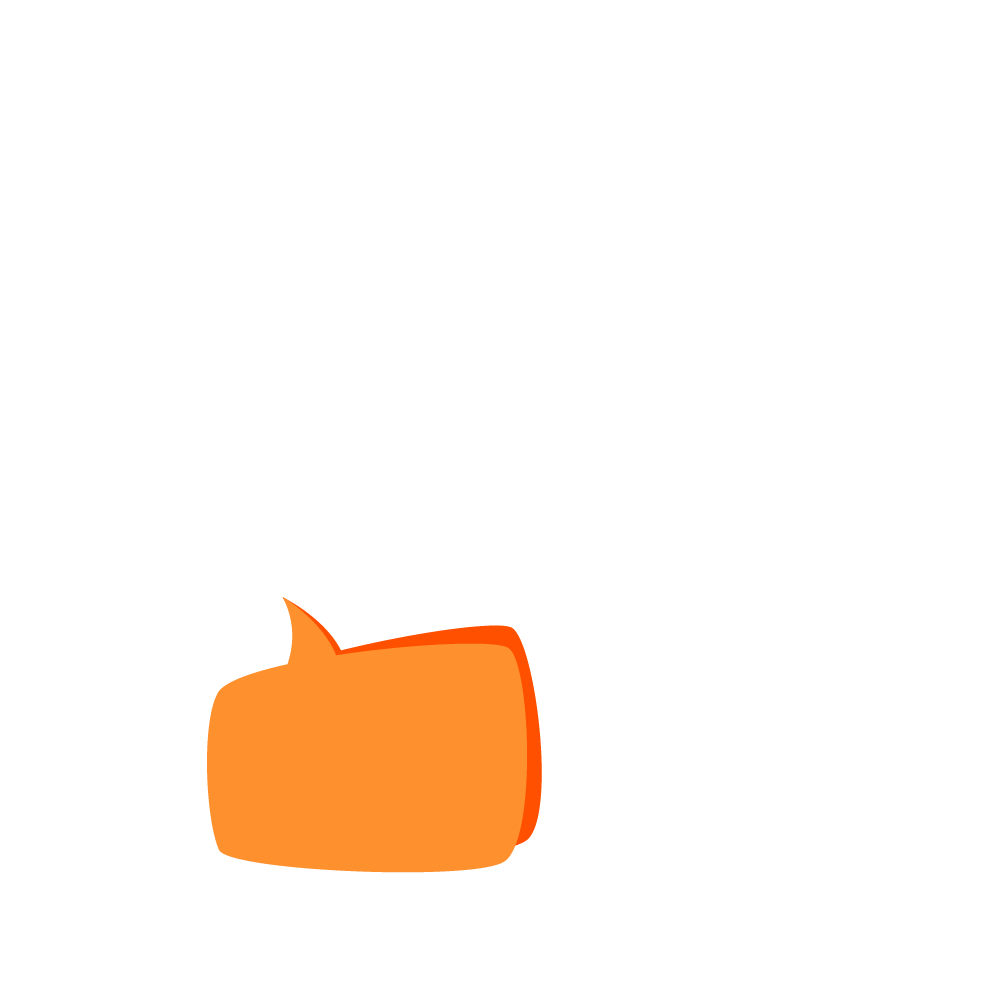 OFERTA ACUM.
ANO
OFERTA DO MÊS
30%
VALOR CONTRIBUIÇÕES
MANTENEDORES
1° MÊS
De trabalho
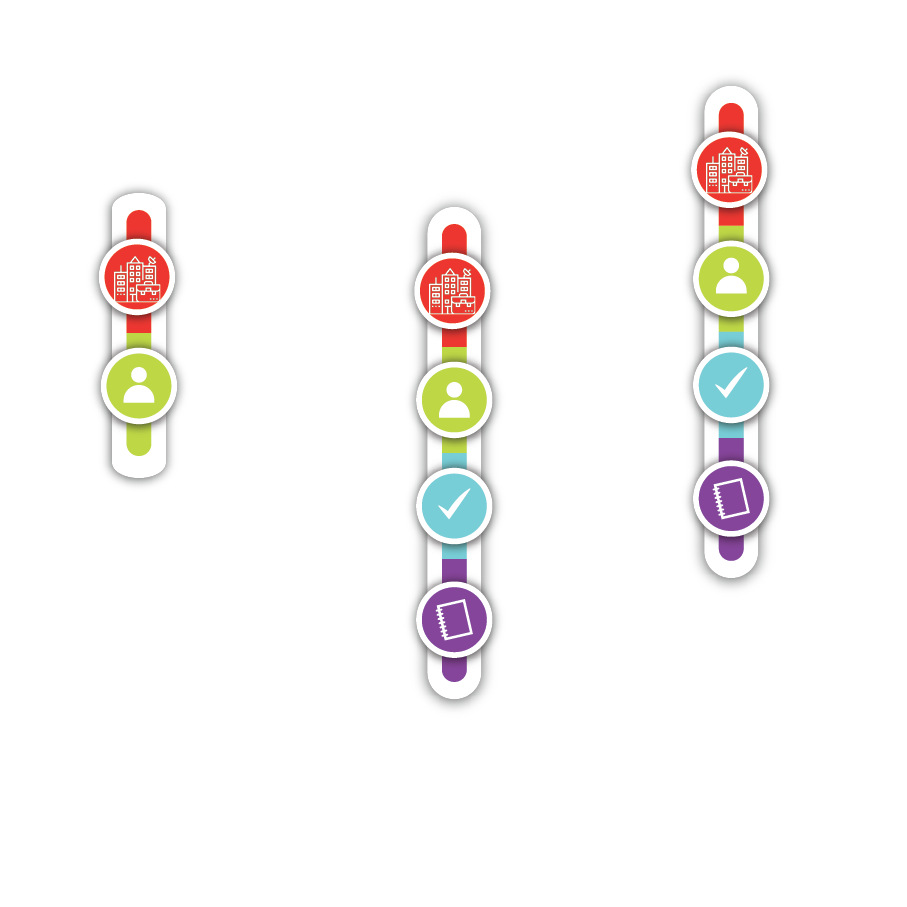 MANTENEDORES
PJ
10.800,00
20 x 150,00
900,00
3.000,00
MANTENEDORES
PF
891,00
45 x 33,00
1.485,00
445,50
MAS NO VALOR ACUMULADO
VOCÊ GANHOU
R$
11.691,00
NOTE: ESTE SERÁ O SEU GANHO NO PRIMEIRO MÊS!
R$
1.345,50
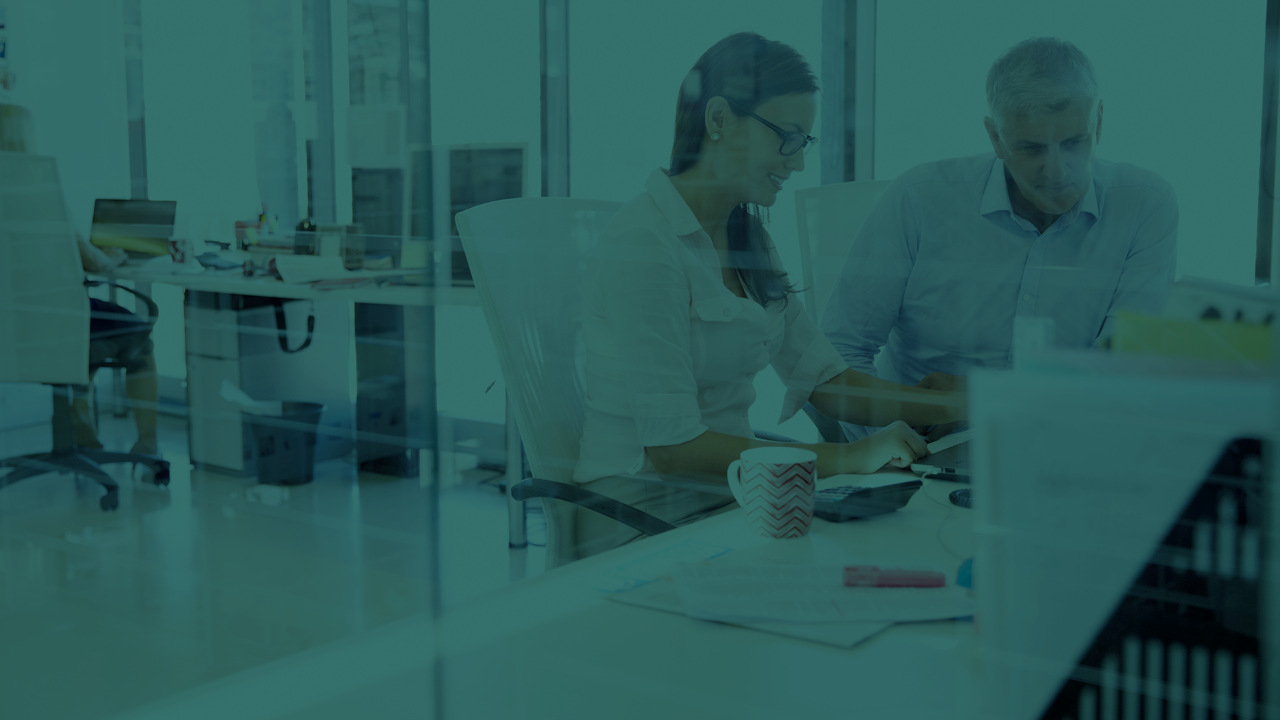 QUANTO MAIOR FOR SEU NÚMERO DE MANTENEDORES E SUA EQUIPE, MAIOR SERÁ A OFERTA QUE VOCÊ RECEBERÁ
4
1
2
3
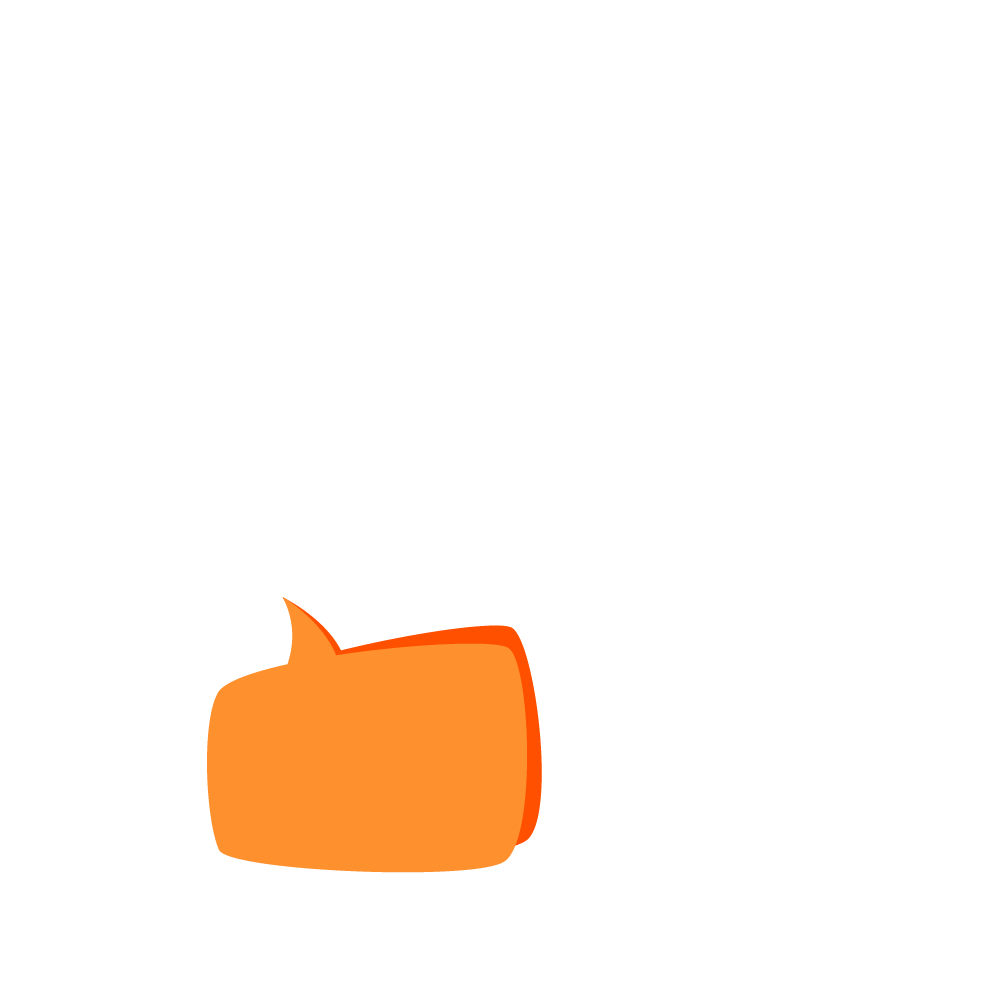 OFERTA DO MÊS
30%
OFERTA ACUM.
ANO
VALOR CONTRIBUIÇÕES
MANTENEDORES
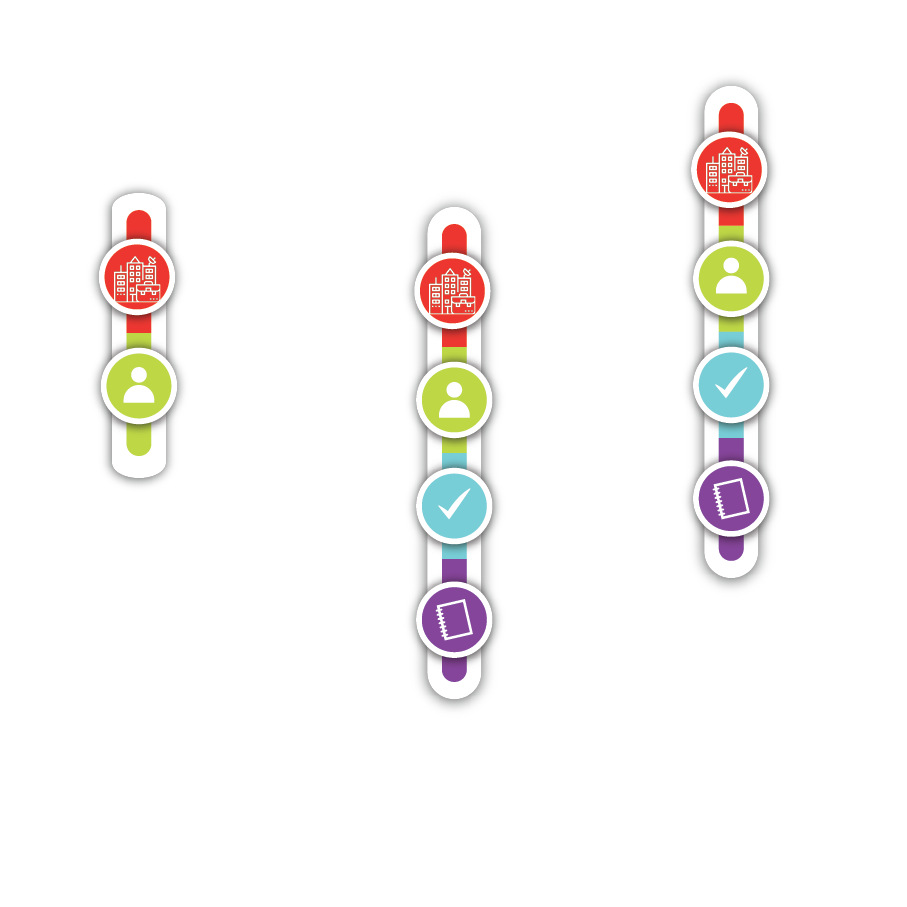 2° MÊS
De trabalho
OBSEVERVE: ESTES GANHOS SÃO SÓ SOBRE SEU TRABALHO.
NÃO INCLUI O BÔNUS DOS 5% DE CADA MEMBRO DE SUA EQUIPE. SEUS GANHOS PODEM SER 
MUITO MAIORES.
MANTENEDORES
PJ
13.500,00
25 x 150,00
1.125,00
3.750,00
MANTENEDORES
PF
1.188,00
60 x 33,00
1.980,00
594,00
OFERTA PJ 
GARANTIDA 1° MÊS
10.800,00
900,00
OFERTA PF 
GARANTIDA 1° MÊS
891,00
445,50
R$
3.064,50
MAS NO VALOR ACUMULADO
VOCÊ GANHOU
NOTE: ESTE SERÁ O SEU GANHO NO SEGUNDO MÊS!
R$
26.379,00
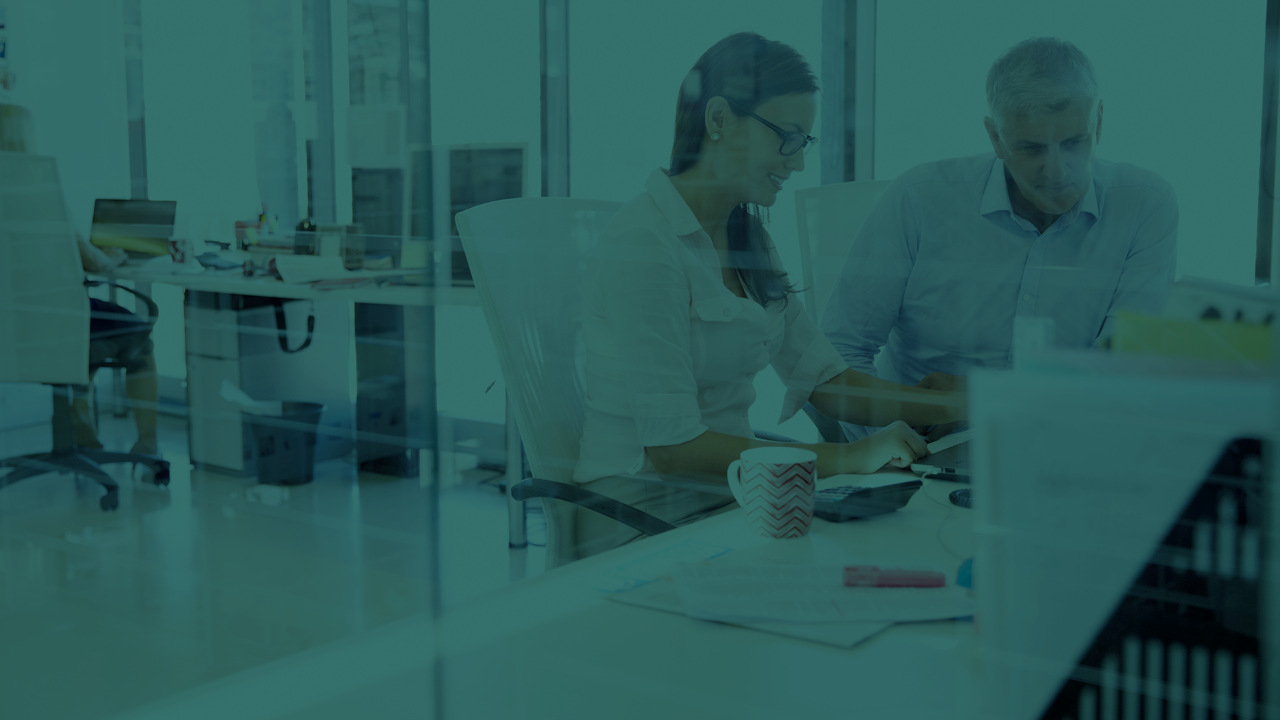 QUANTO MAIOR FOR SEU NÚMERO DE MANTENEDORES E SUA EQUIPE, MAIOR SERÁ A OFERTA QUE VOCÊ RECEBERÁ
4
1
2
3
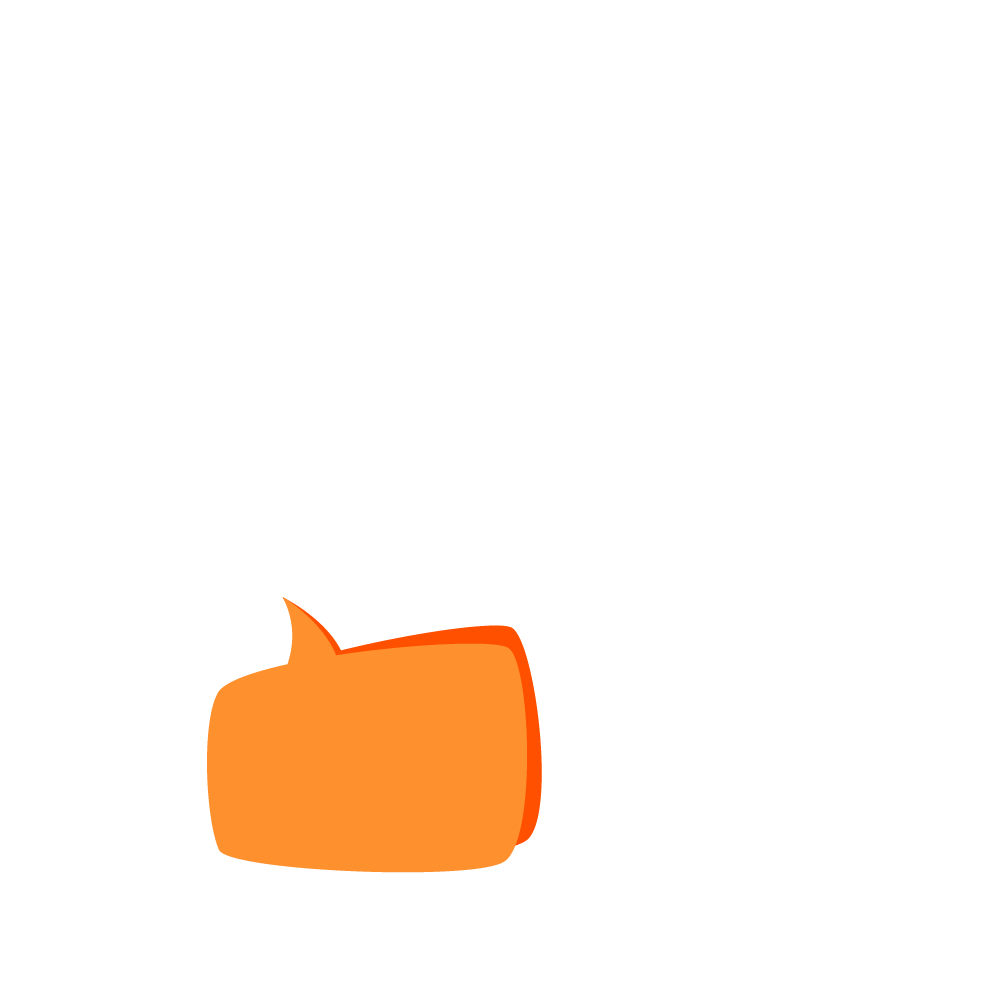 OFERTA ACUM.
ANO
OFERTA DO MÊS
30%
VALOR CONTRIBUIÇÕES
MANTENEDORES
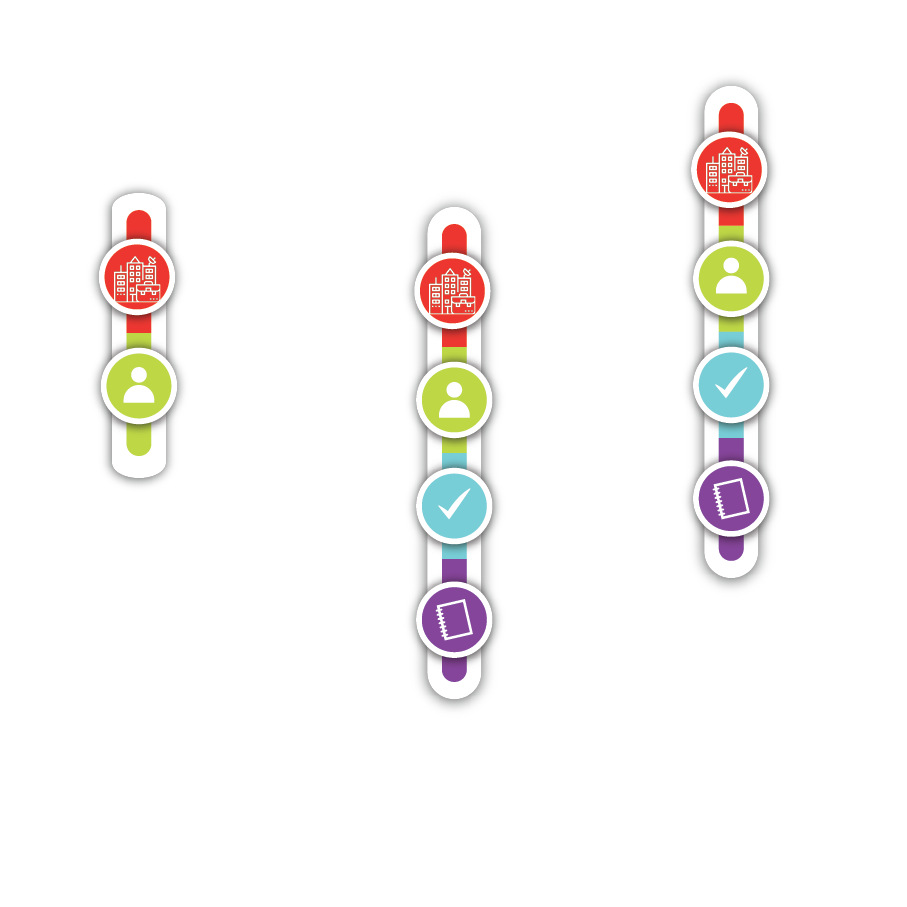 3° MÊS
De trabalho
OBSEVERVE: ESTES GANHOS SÃO SÓ SOBRE SEU TRABALHO.
NÃO INCLUI O BÔNUS DOS 5% DE CADA MEMBRO DE SUA EQUIPE. SEUS GANHOS PODEM SER 
MUITO MAIORES.
MANTENEDORES
PJ
16.200,00
30 x 150,00
1.350,00
4.500,00
MANTENEDORES
PF
1.940,40
98 x 33,00
3.234,00
970,20
OFERTA PJ / PF 
GARANTIDA 1° MÊS
11.691,00
1.345,50
OFERTA PJ / PF 
GARANTIDA 2° MÊS
14.688,00
1.719,00
R$
5.384,70
R$
44.519,40
MAS NO VALOR ACUMULADO
VOCÊ GANHOU
NOTE: ESTE SERÁ O SEU GANHO NO TERCEIRO MÊS!
[Speaker Notes: Oferta PJ / PF garantida 1º. mês]
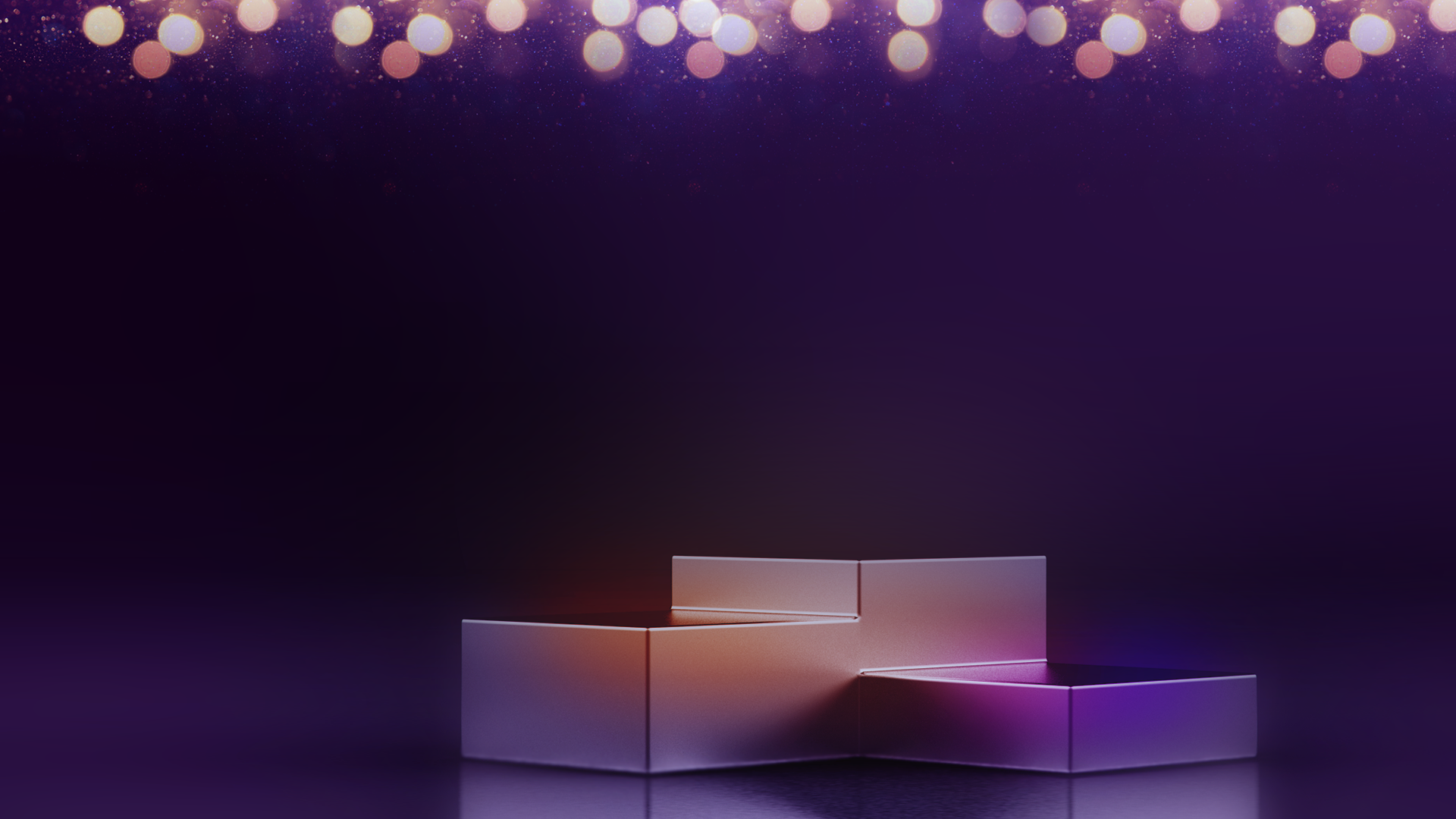 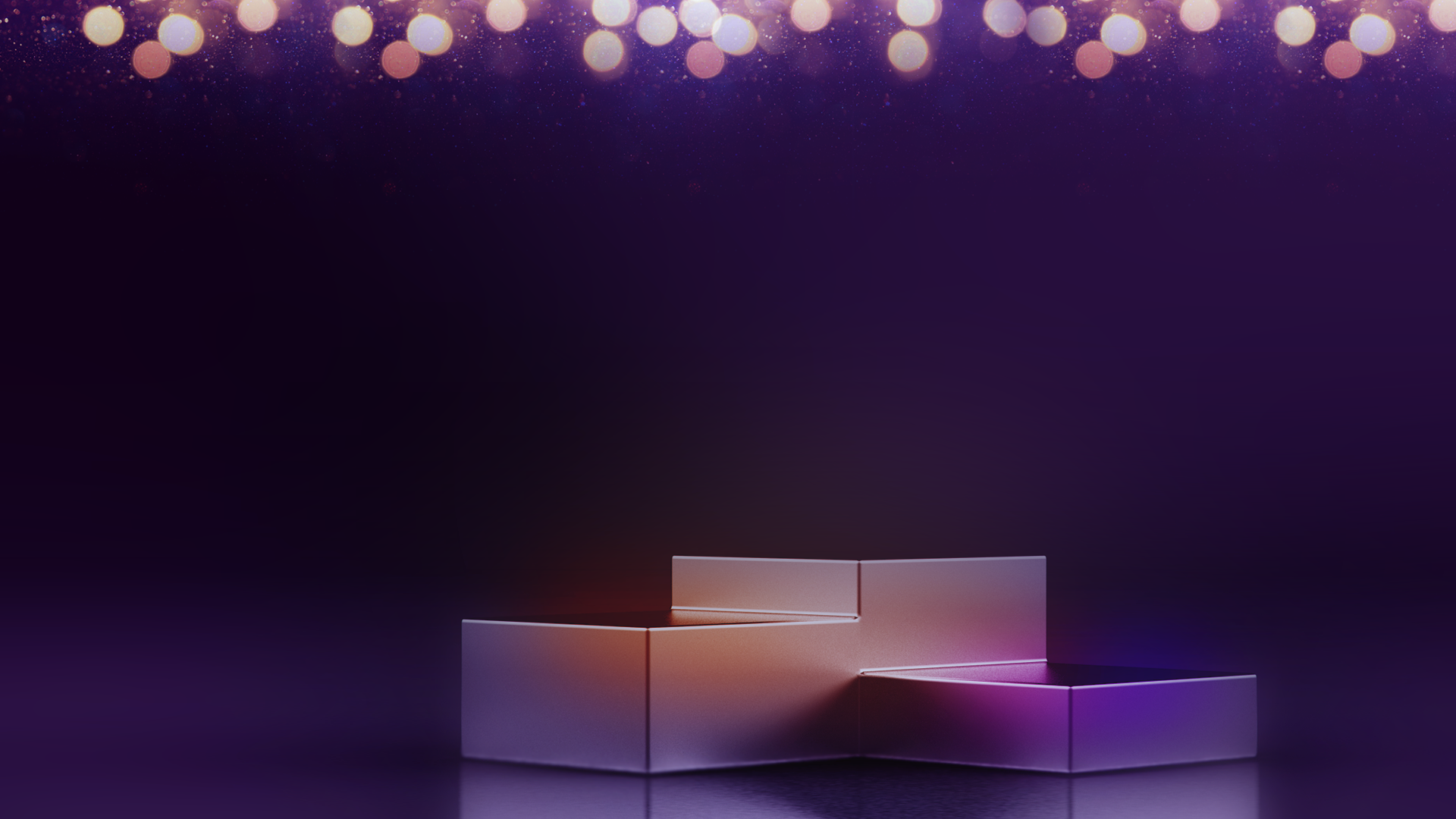 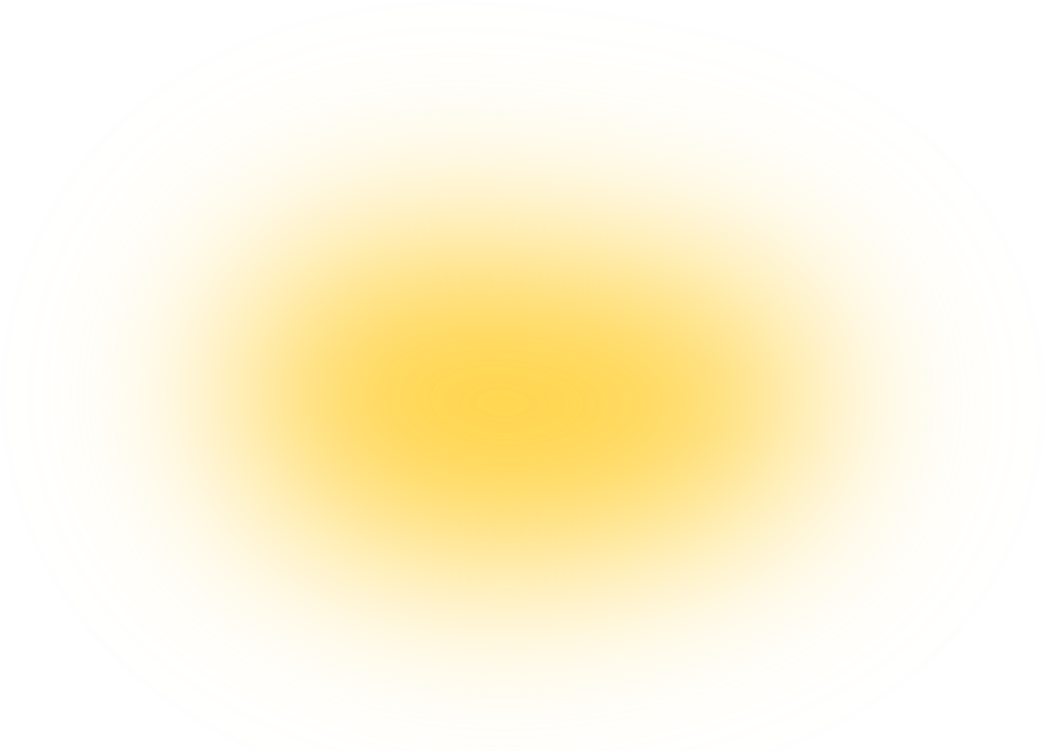 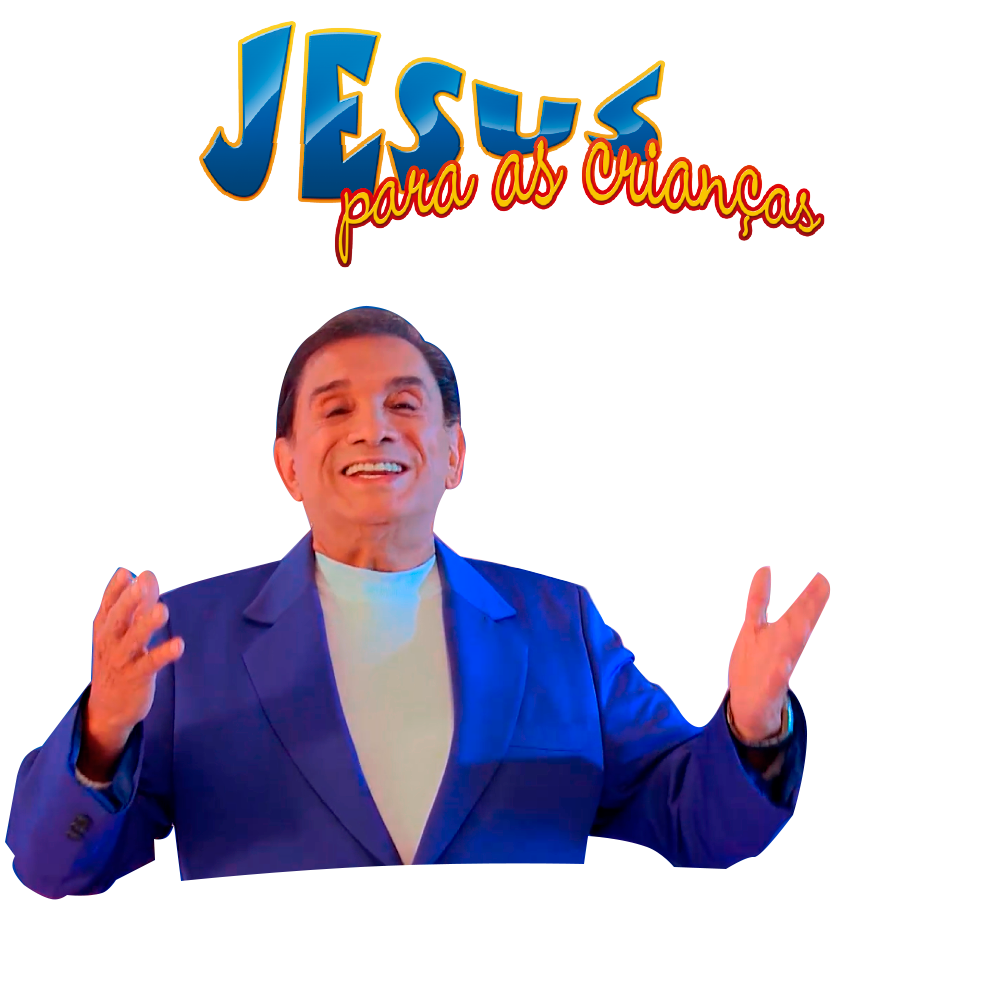 VENHA FAZER PARTE DESTA
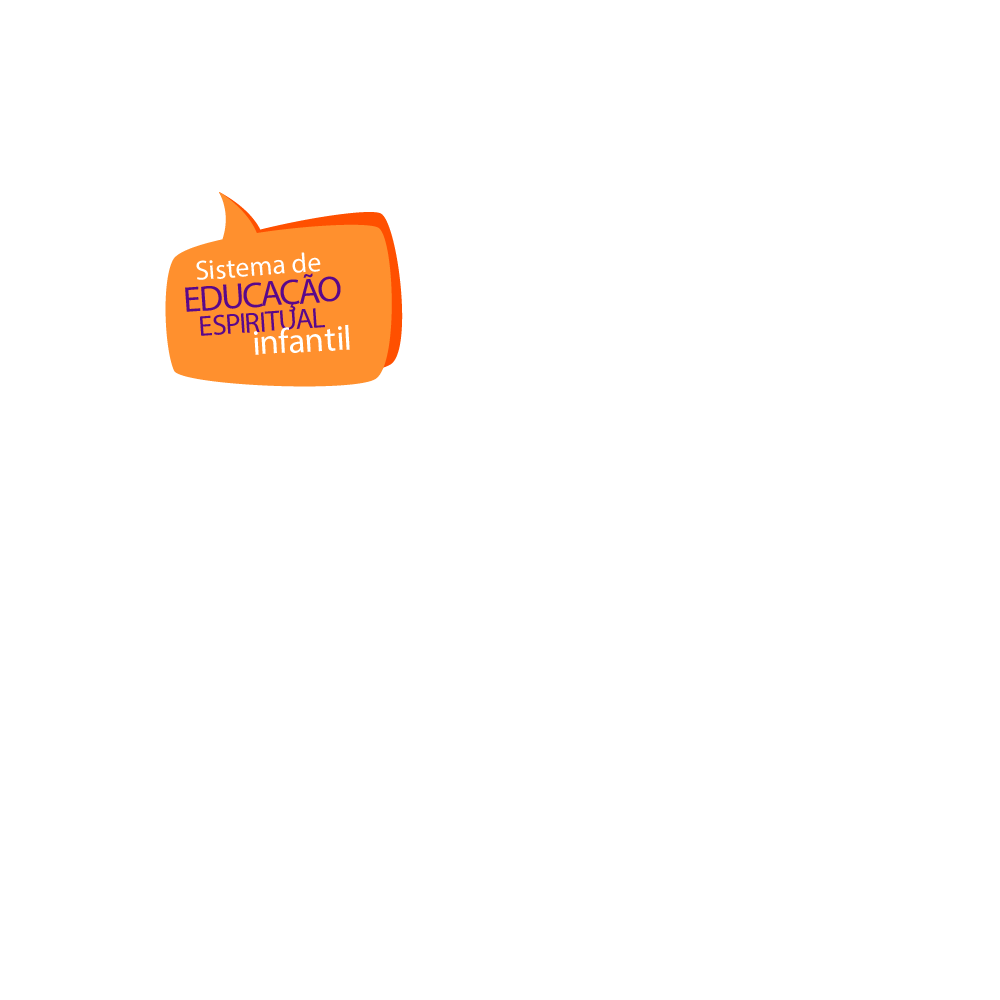 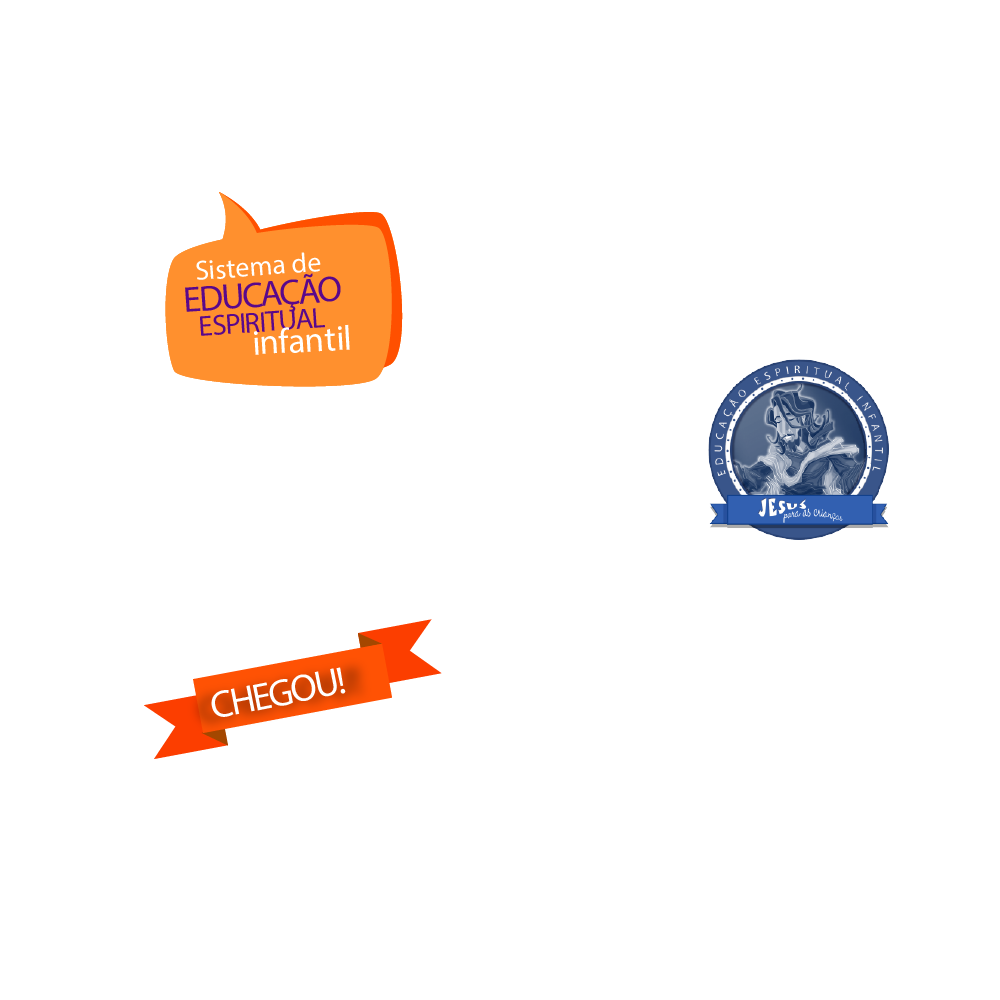 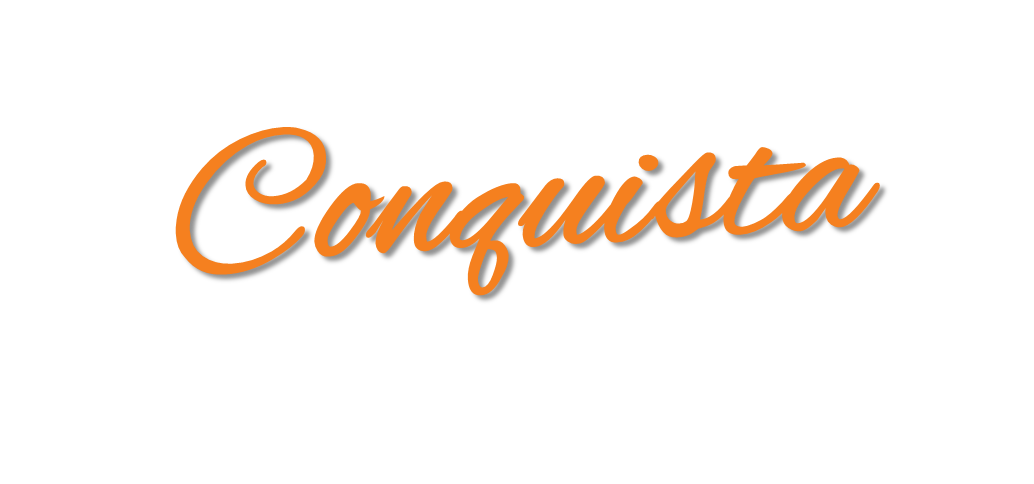 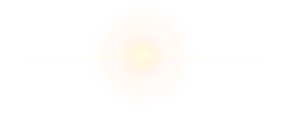 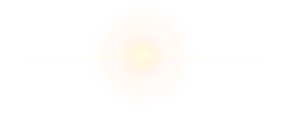 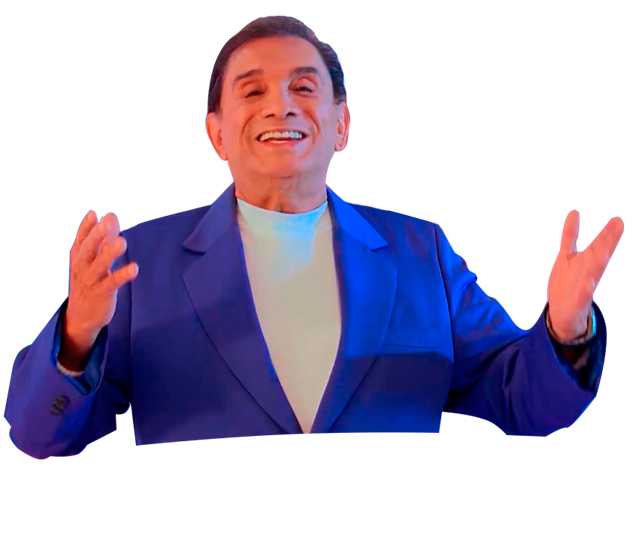 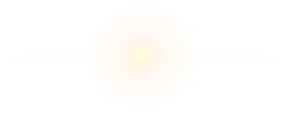 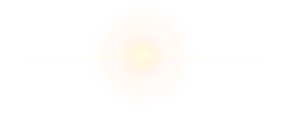 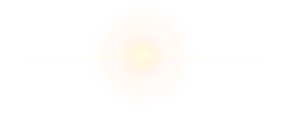 DEDÉ SANTANA
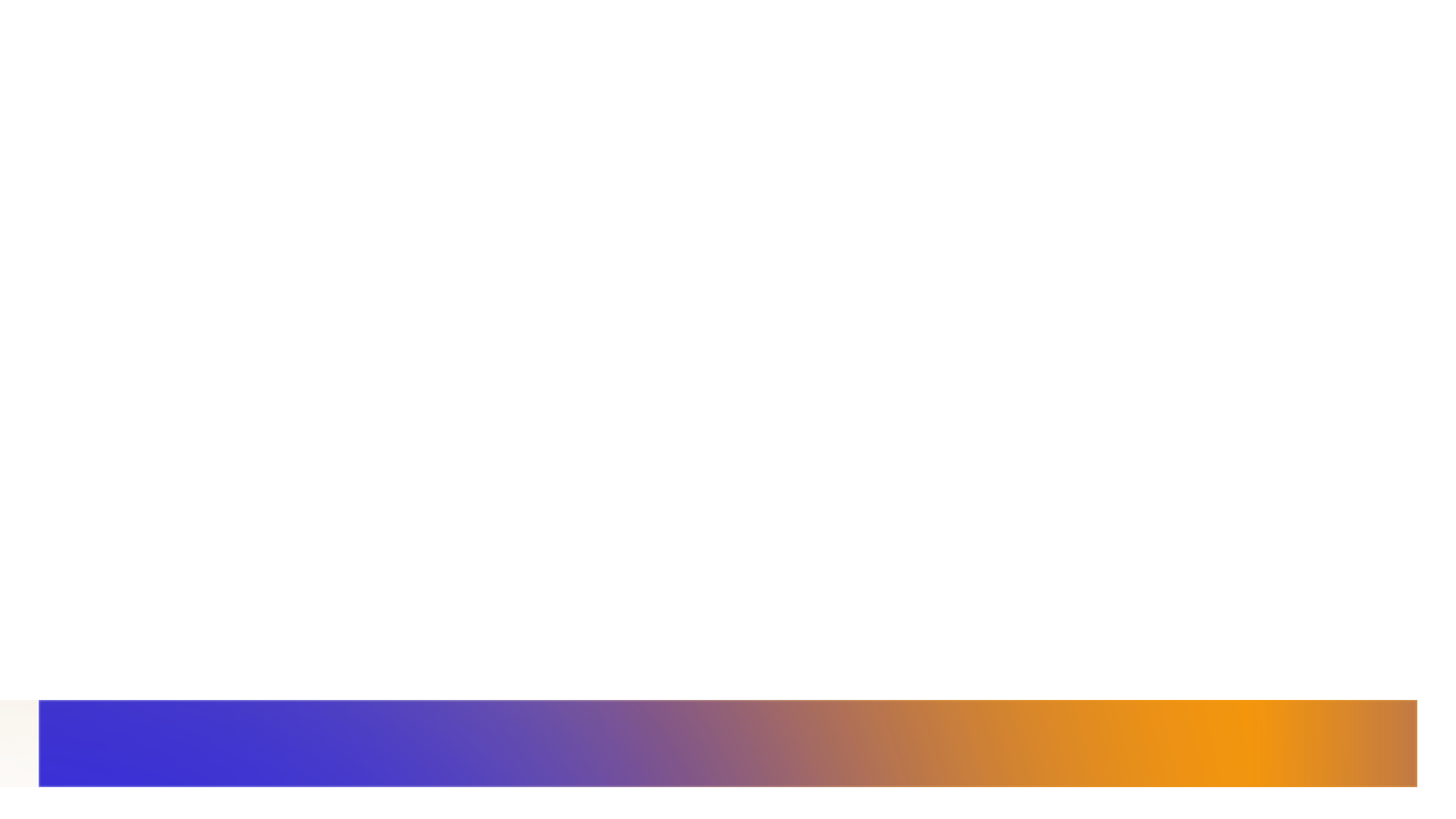 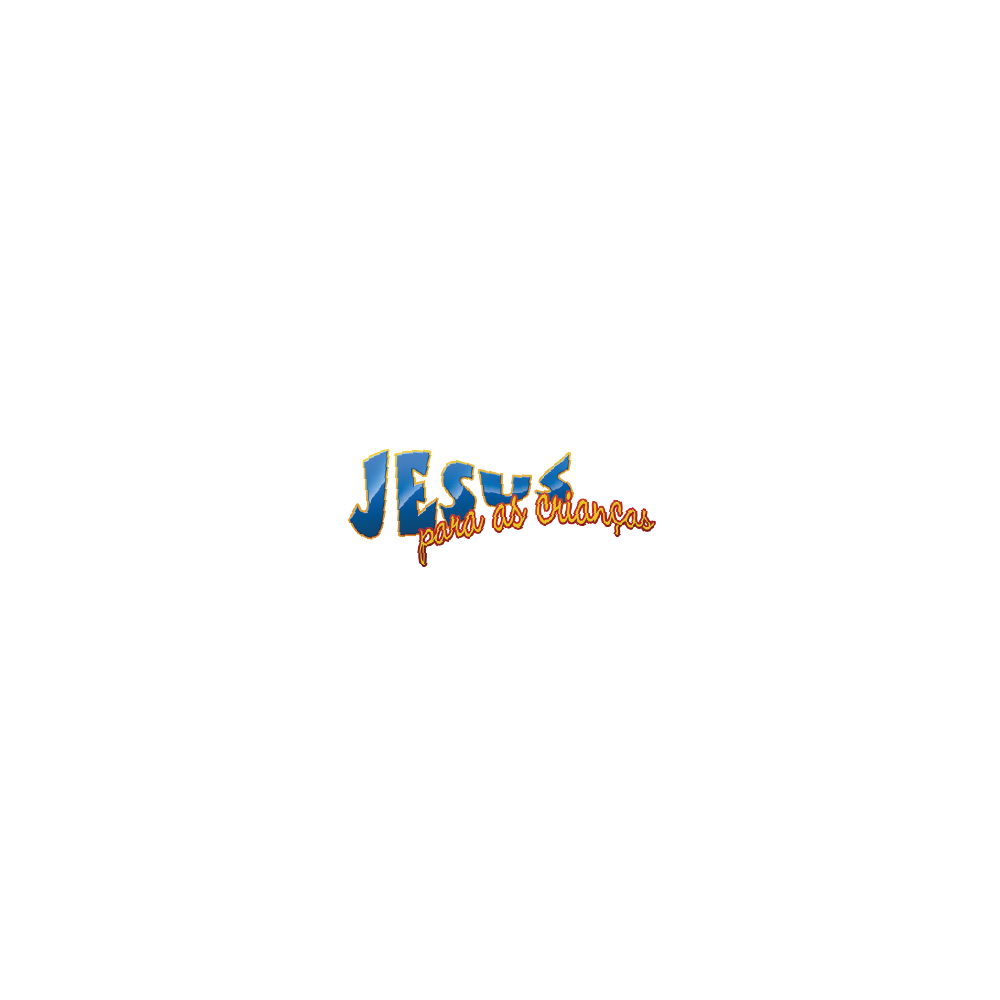 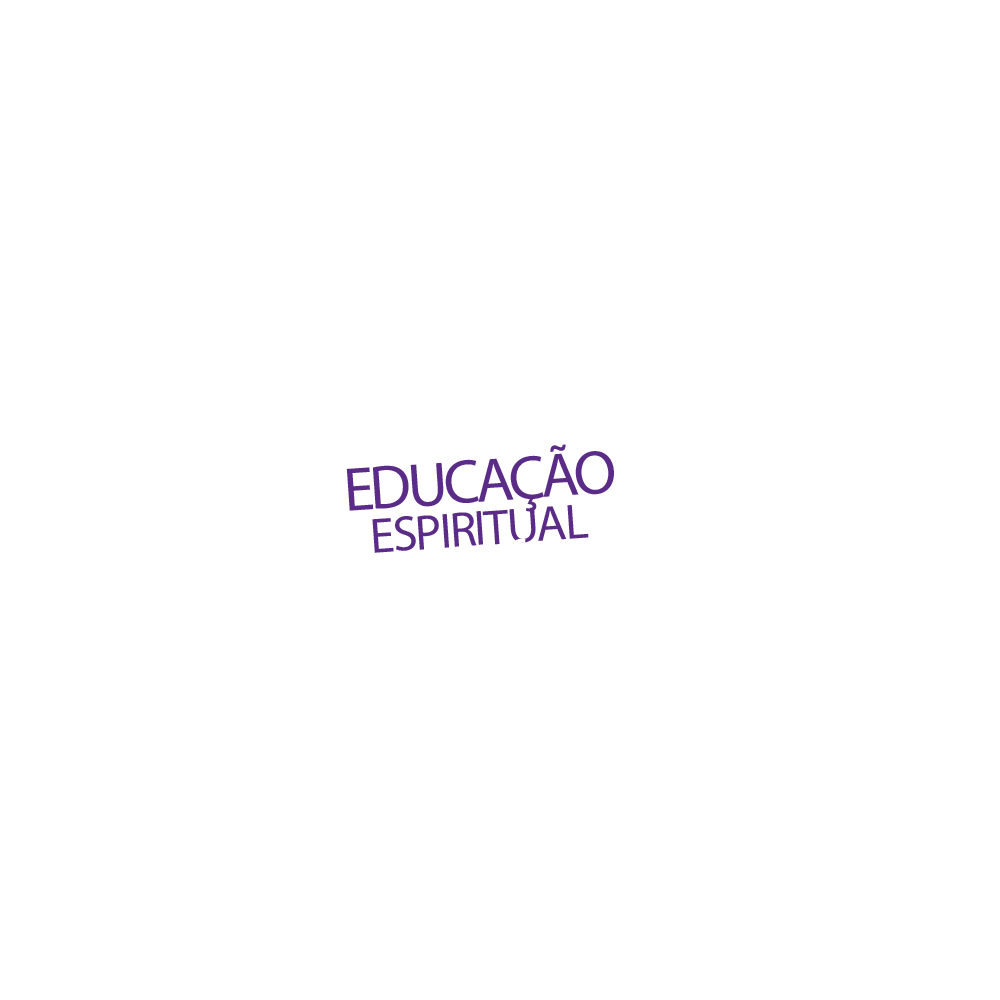 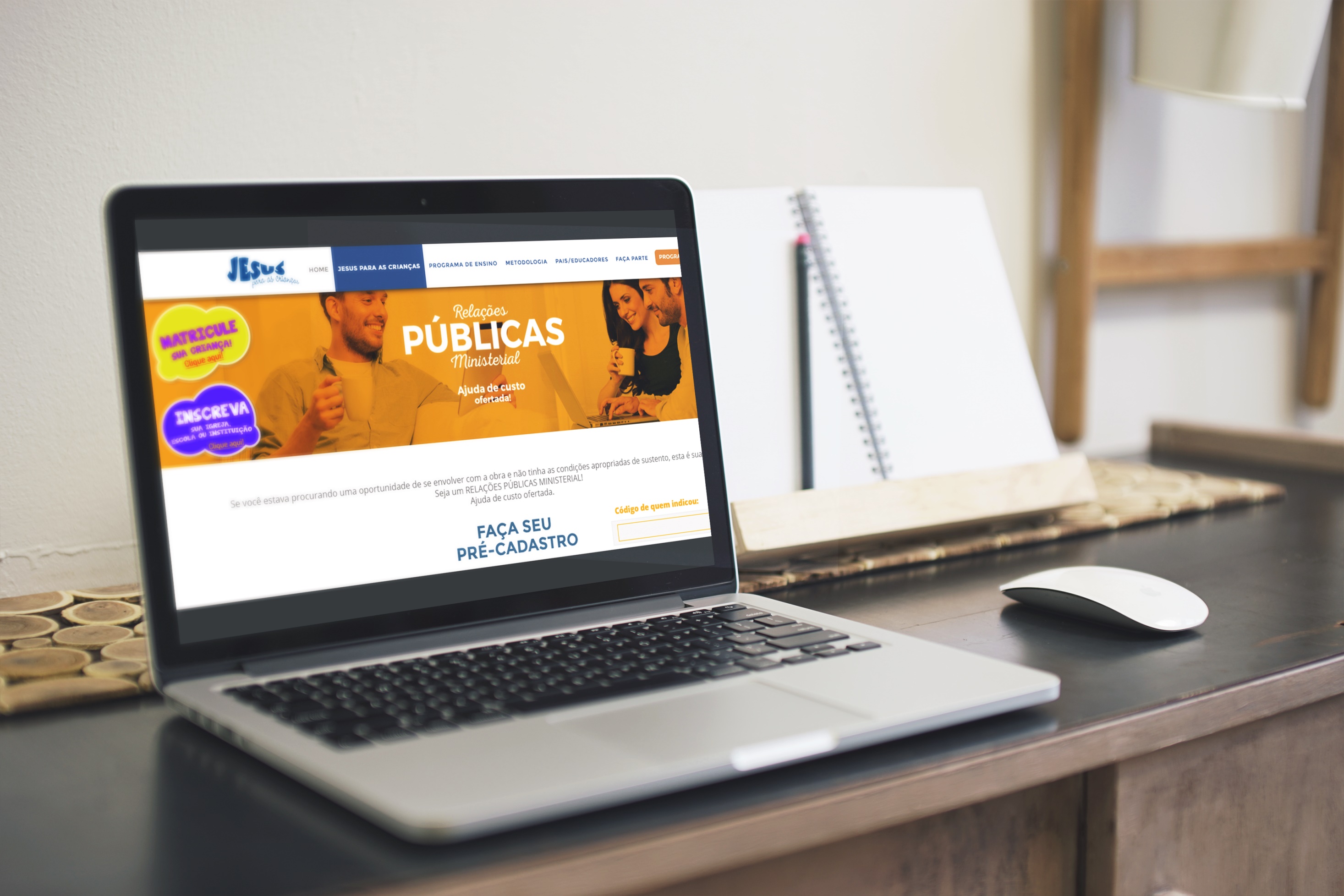 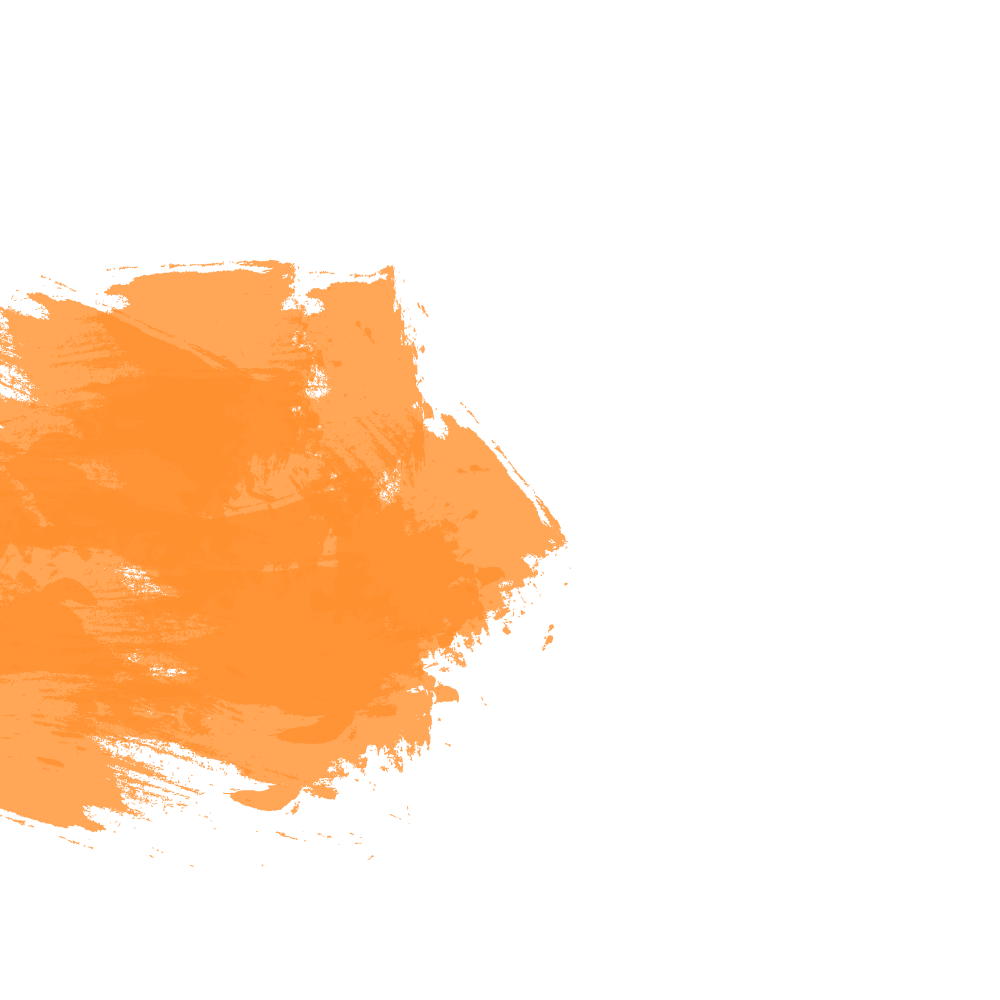 FAÇA SEU PRÉ CADASTRO NO SITE:
WWW.EMNOMEDEJESUS.COM.BR
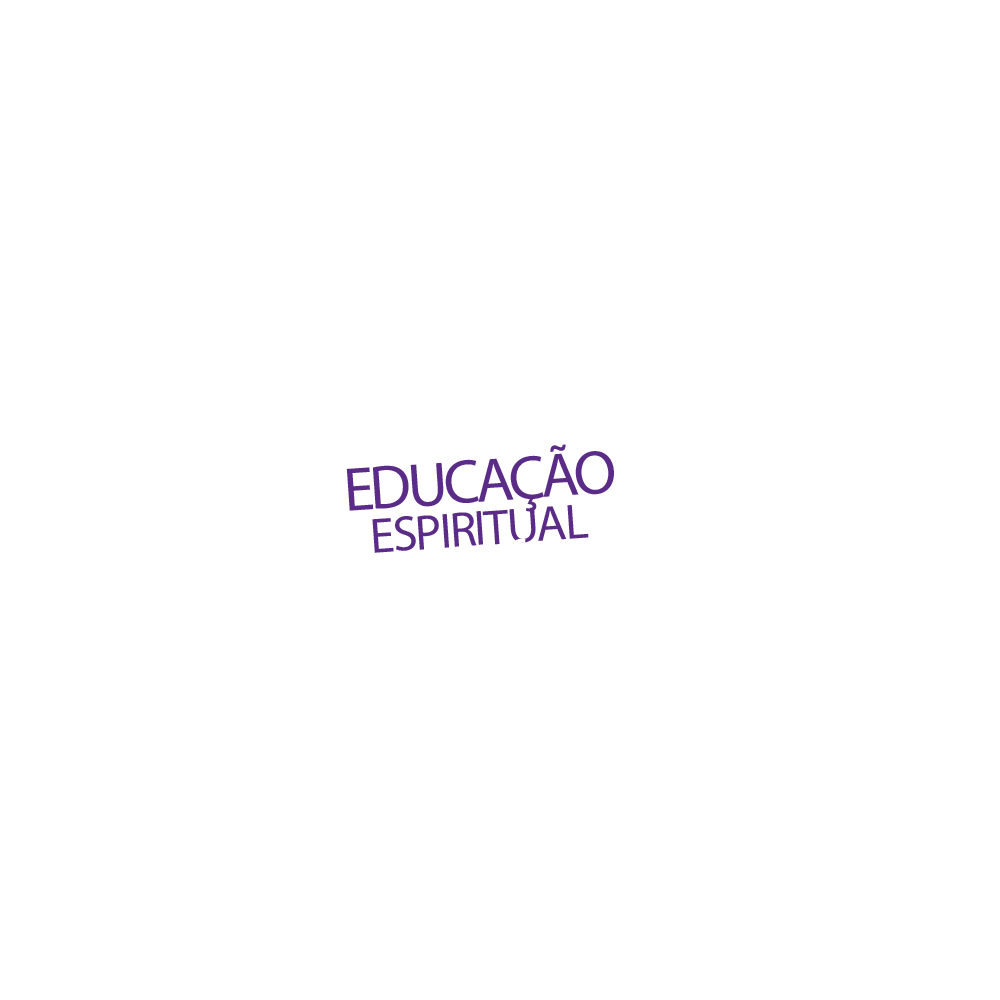 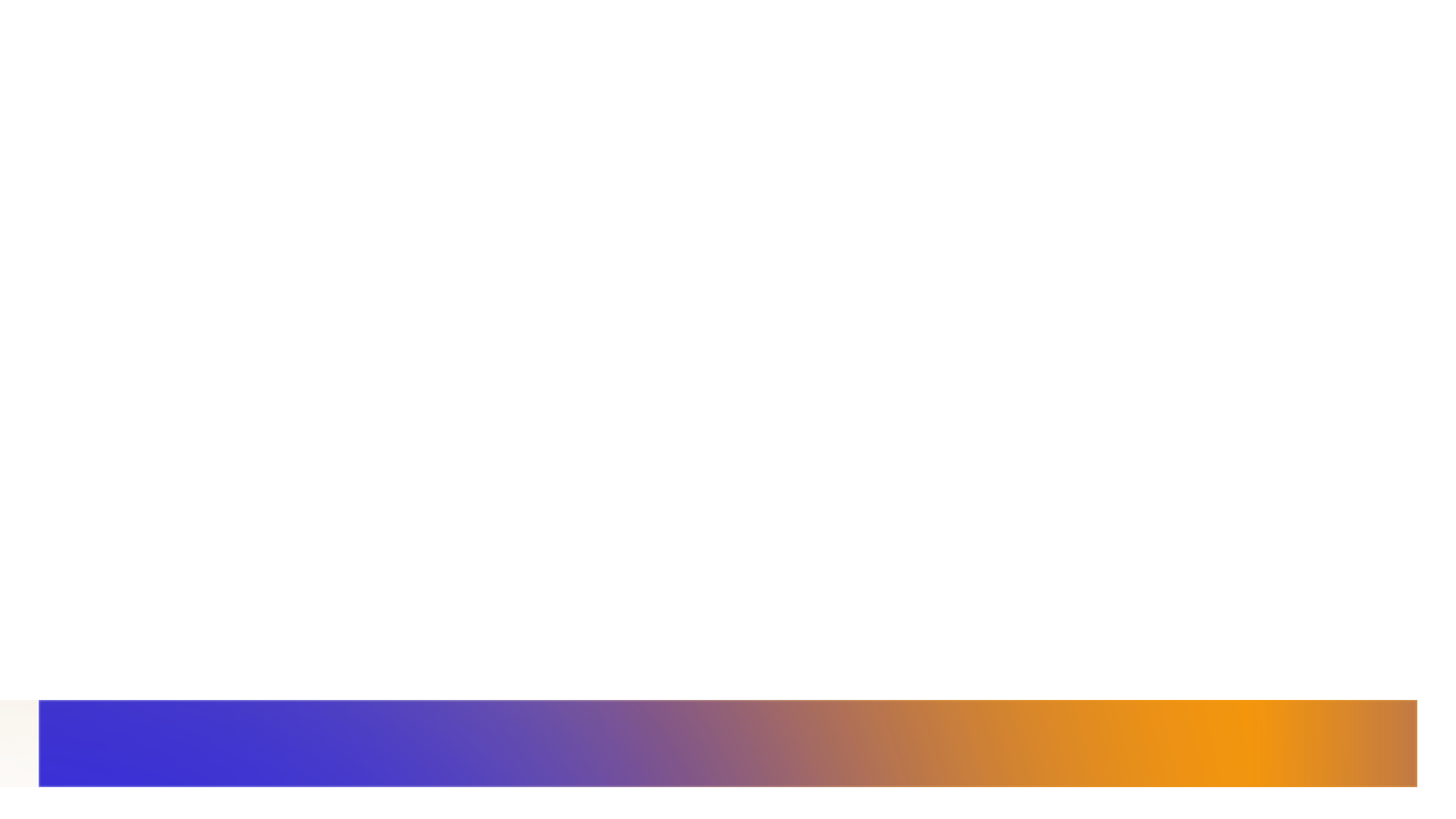 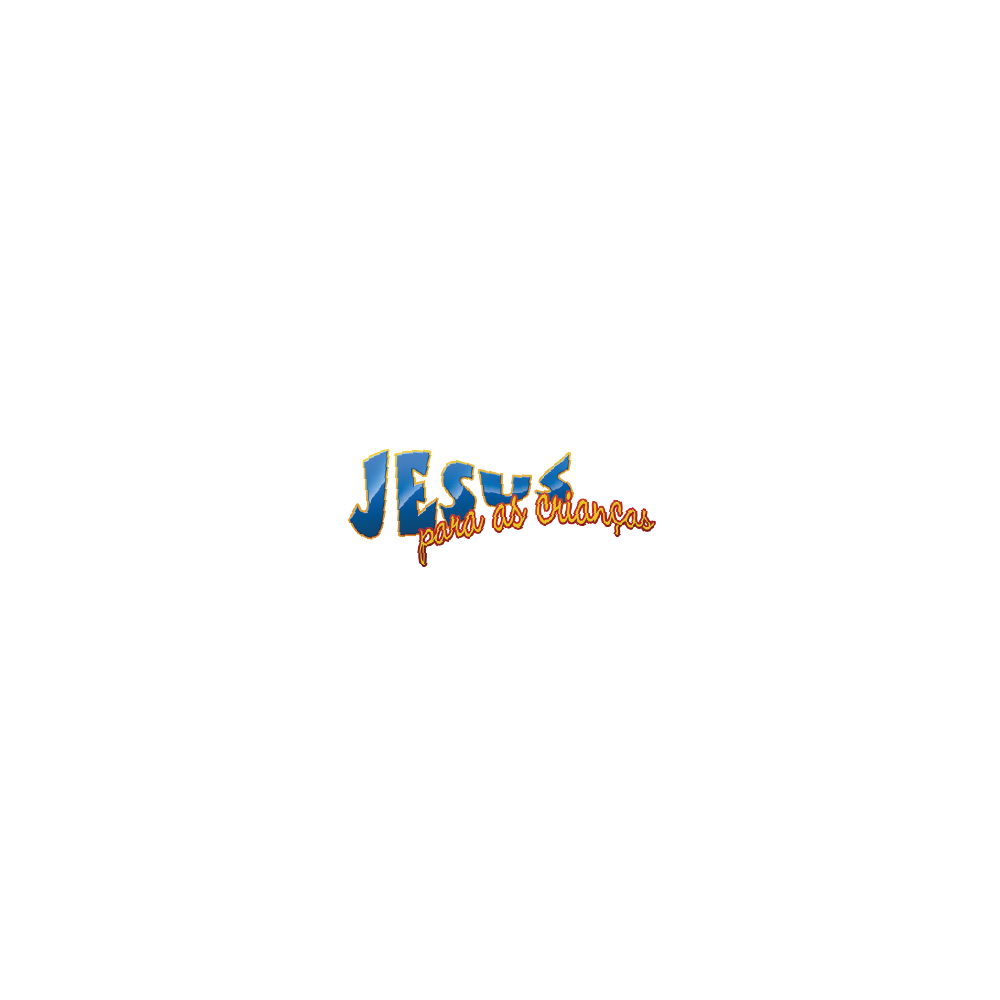